Storage ring lifetime & tune, chromaticity scan
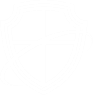 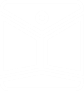 Junha Kim
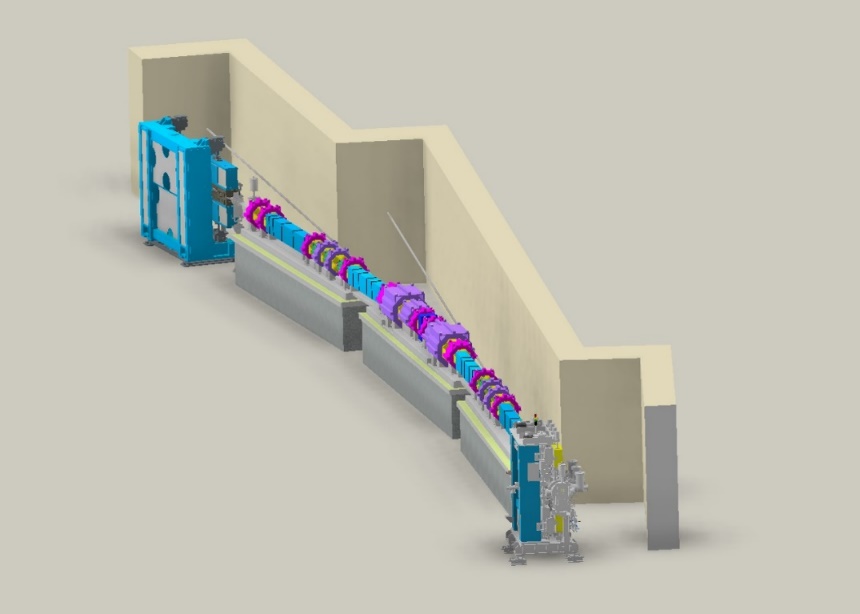 July 11  2025
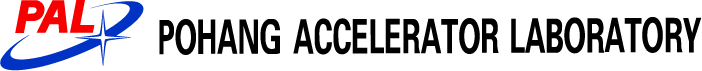 High Beta straight cell 도입 배경
Fully symmetric
Race track shape
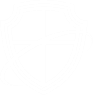 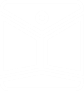 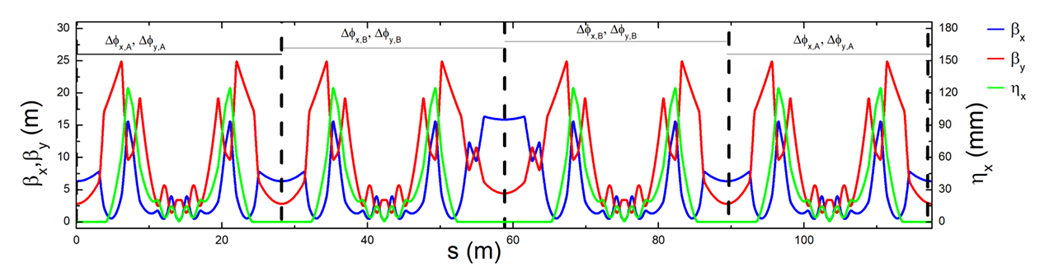 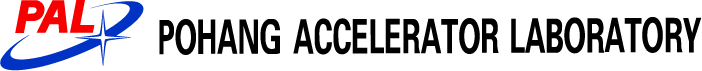 High Beta straight cell 도입 배경
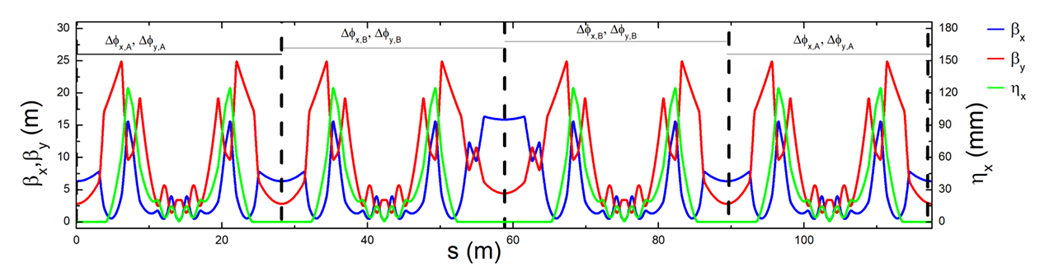 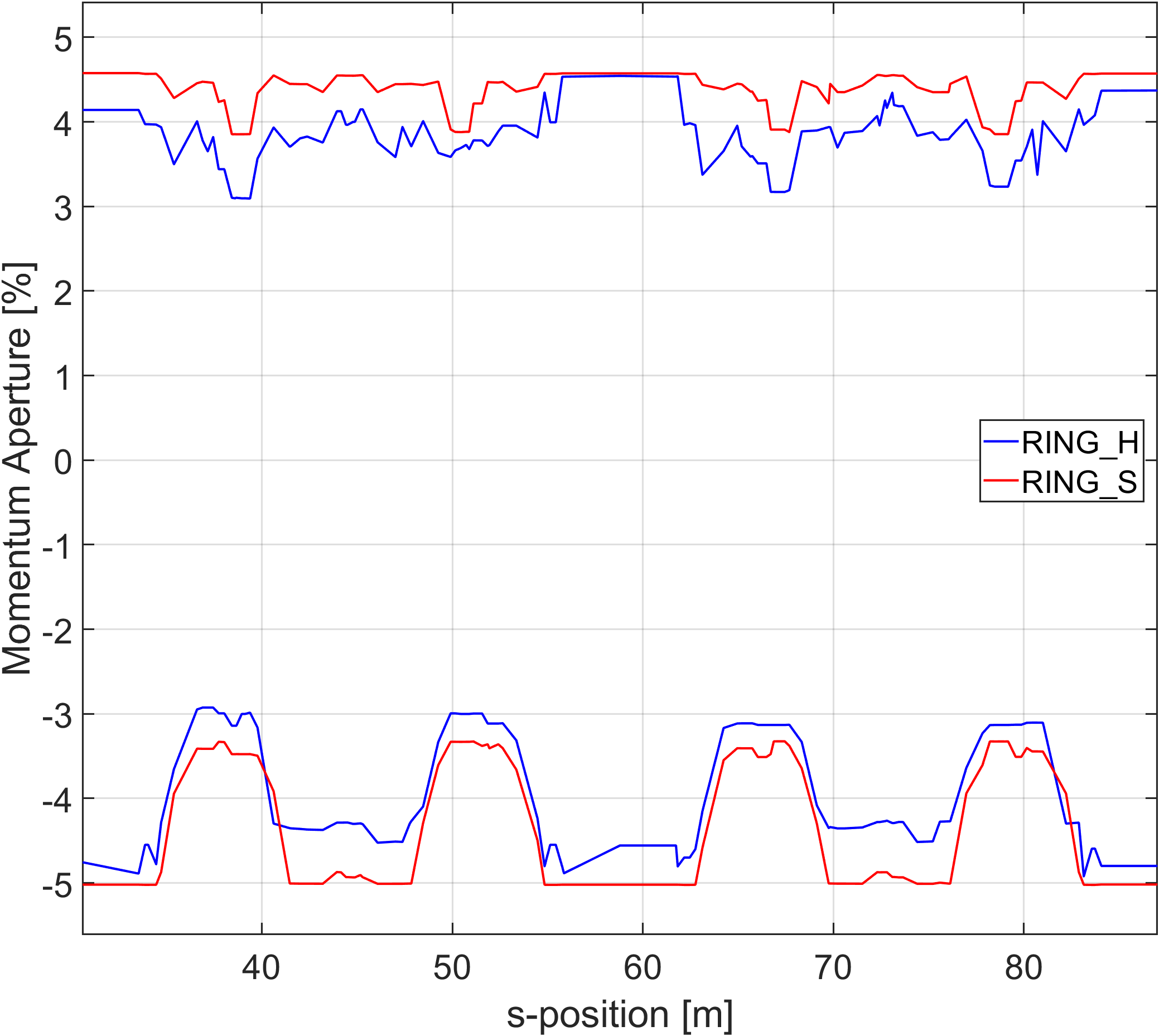 The original lattice consists of 28 unit cells.
With errors, injection efficiency sometimes drops below 100%.
To avoid relying on probabilistic injection success, we introduced an HB (High-beta) section.
By increasing the beta function at the HB section, we can reduce the beta function at the center bend, which helps to improve photon beam brightness without increasing the number of unit cells.
The momentum aperture decreases, resulting in a ~30% reduction in Touschek lifetime.
However, with the HHC (harmonic cavity), we still maintain over 10 hours of lifetime, which is acceptable.
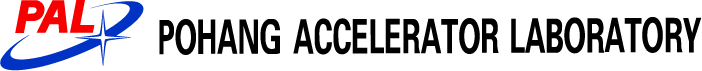 Tune scan setting
Tune scan range :
Horizontal : 68.05 ~ 68.49
Vertical : 23.05 ~ 23.49

The tune space was discretized into a 30×30 grid for scanning.

Tune correction was performed using two quadrupole families, Q11 and Q12 in the entire ring.

A small error was introduced in one sextupole family (S31), resulting in a beta-beat of approximately 1–3%.

The dynamic aperture (DA) and Touschek lifetime were calculated by averaging results over 2–3 different random error seeds.

Chromaticity correction was not performed.
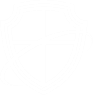 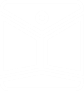 Q11
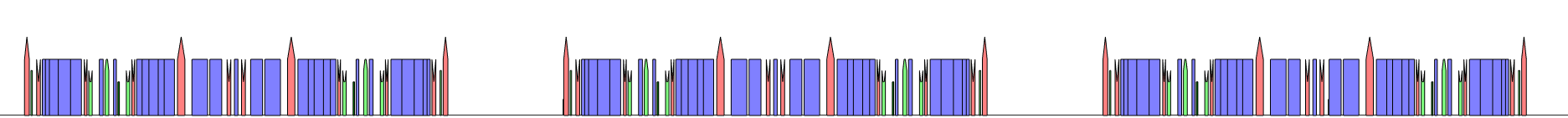 Q11
Q11
Q11
Q11
Q11
Q12
Q12
Q12
Q12
Q12
Q12
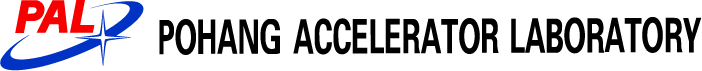 Error seed 1
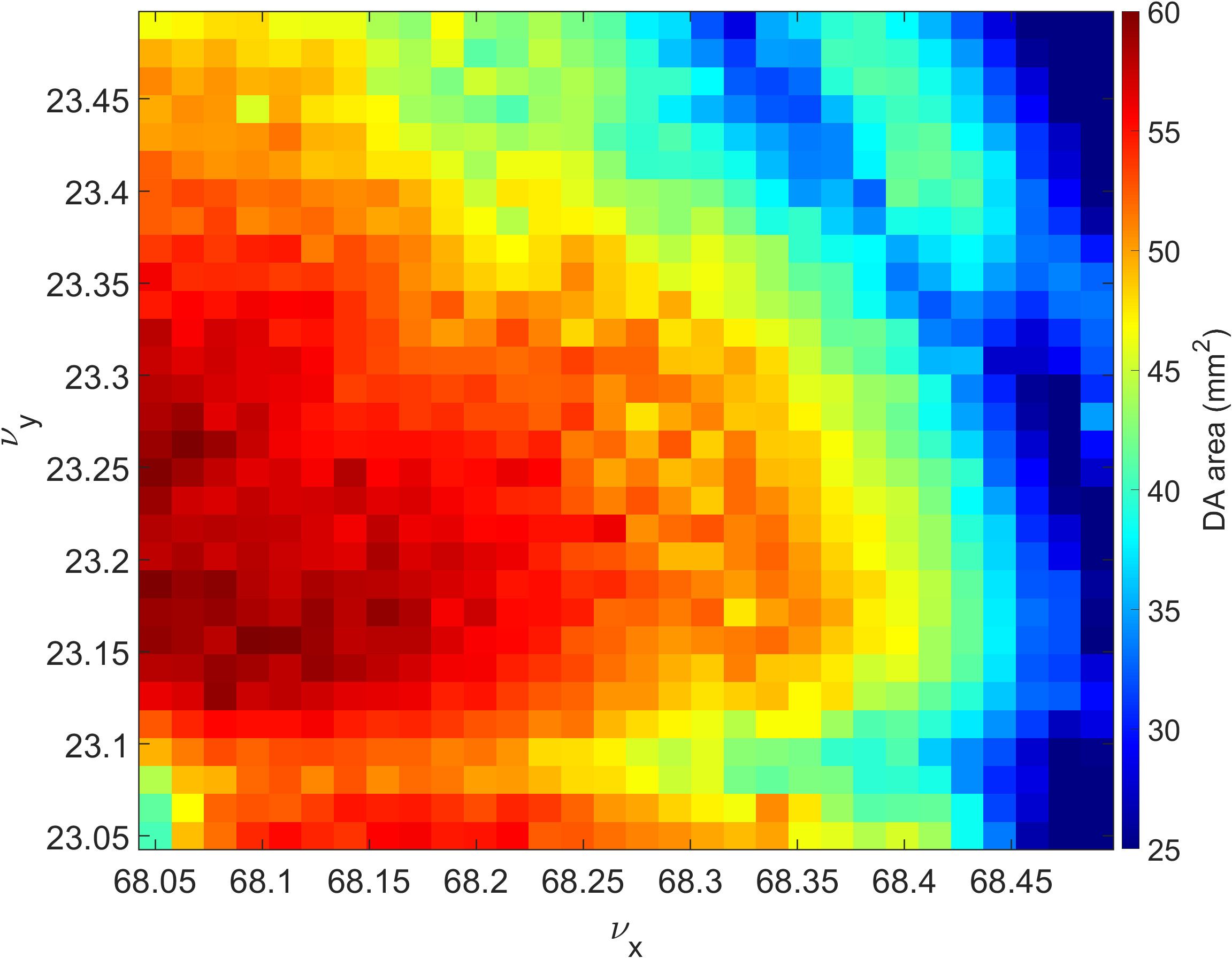 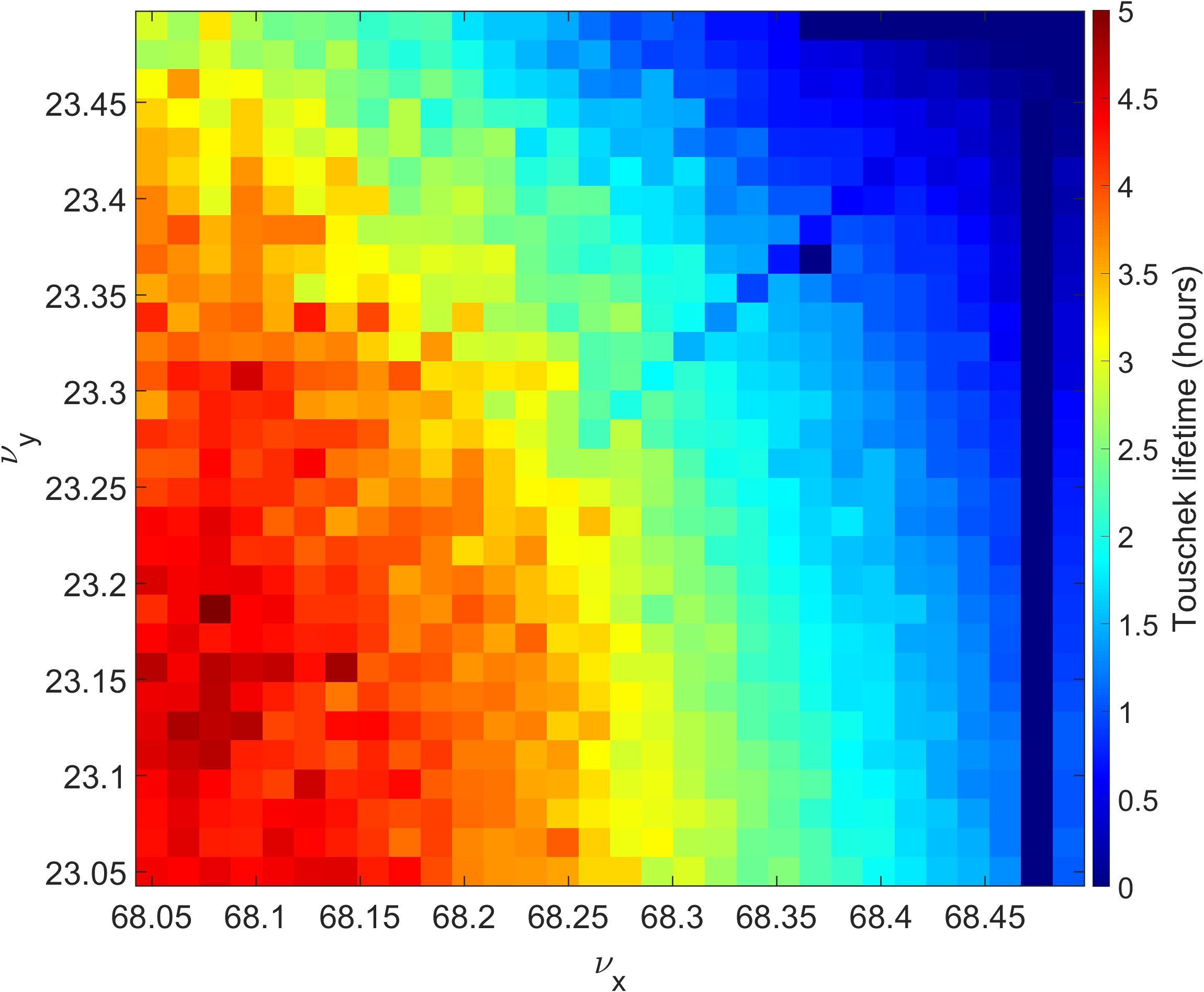 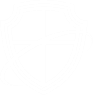 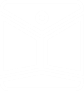 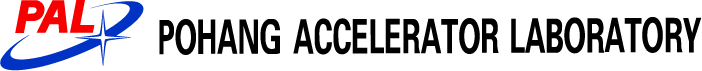 Error seed 2
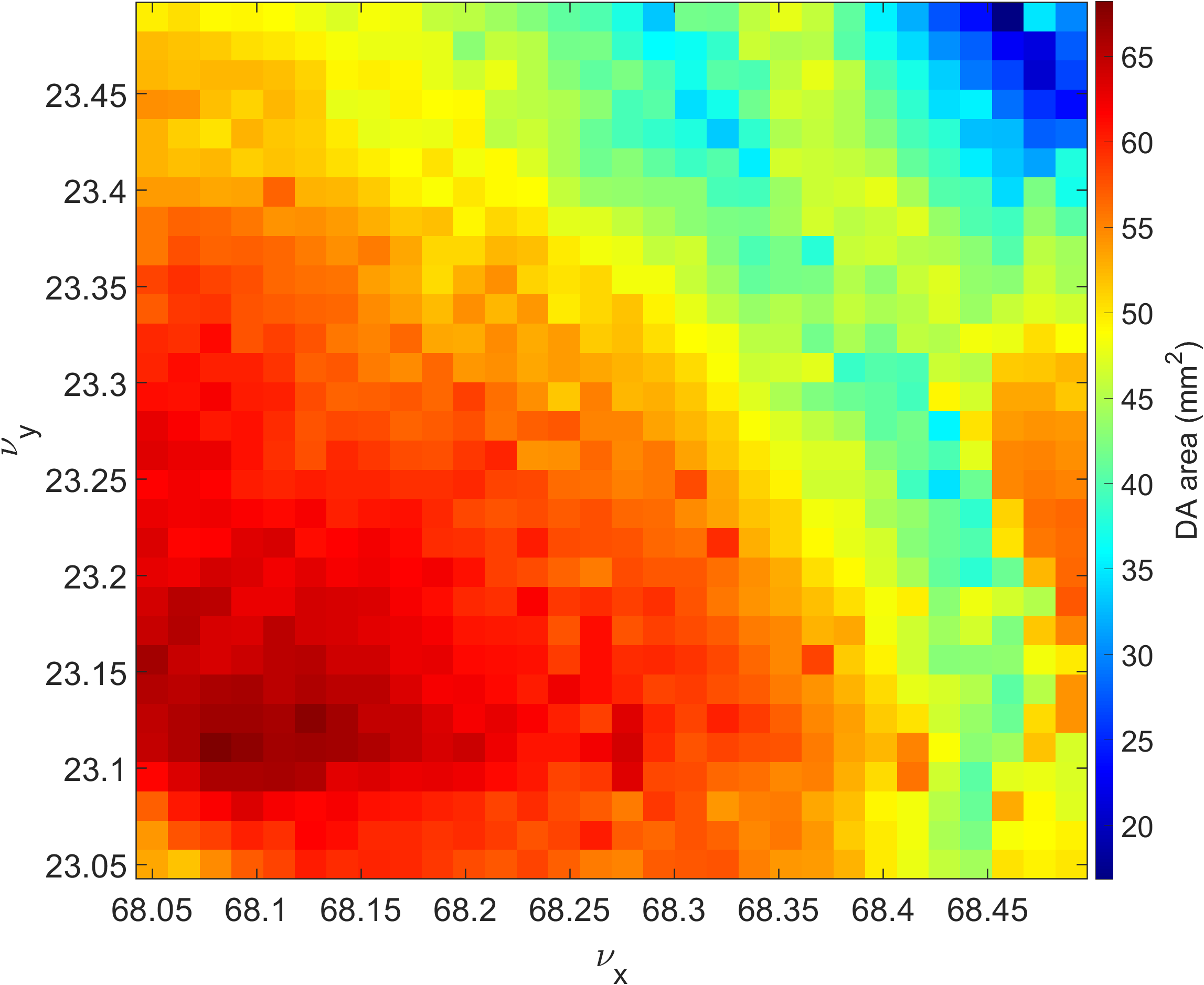 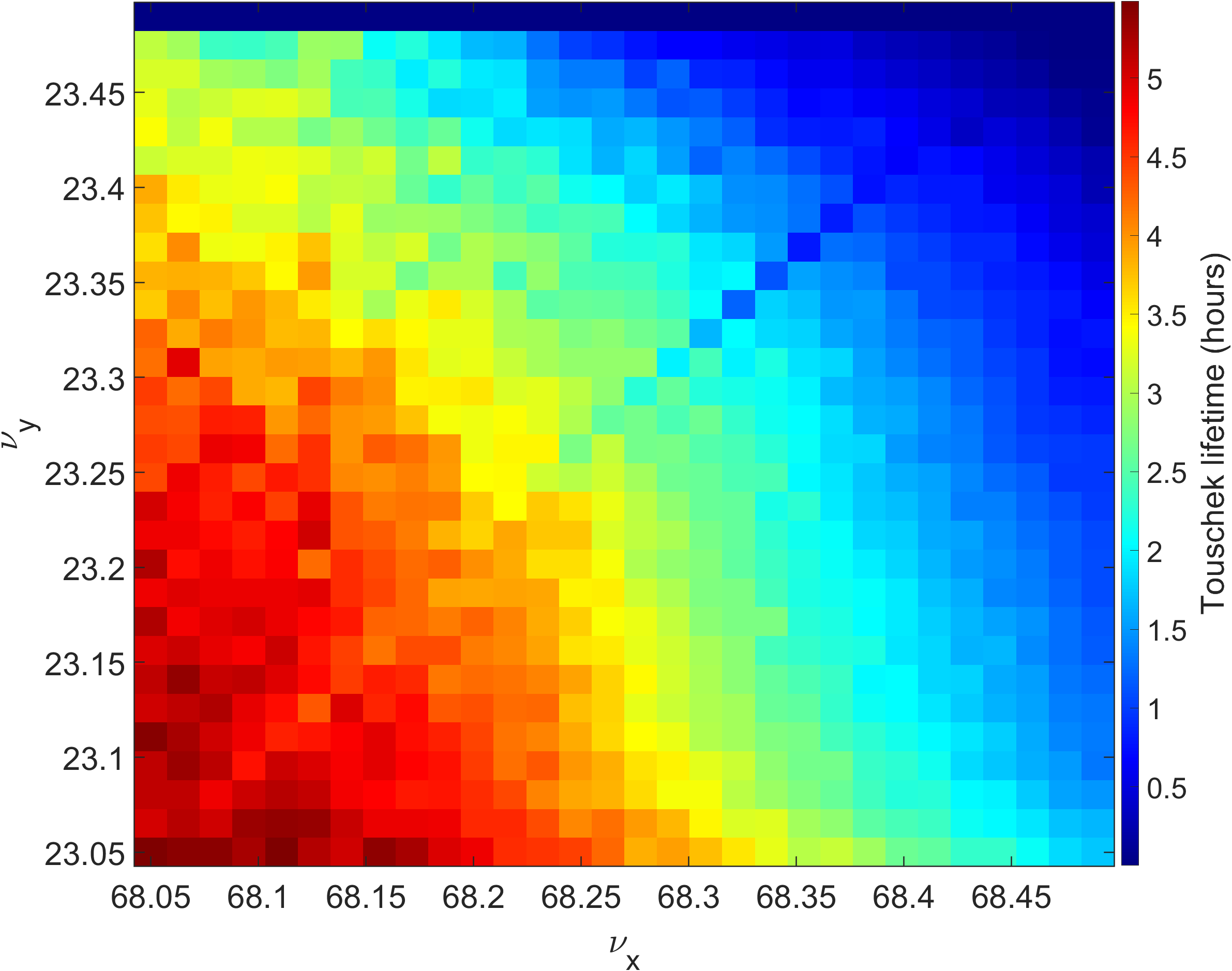 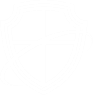 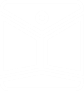 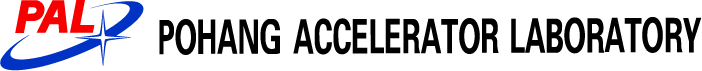 Error seed 3
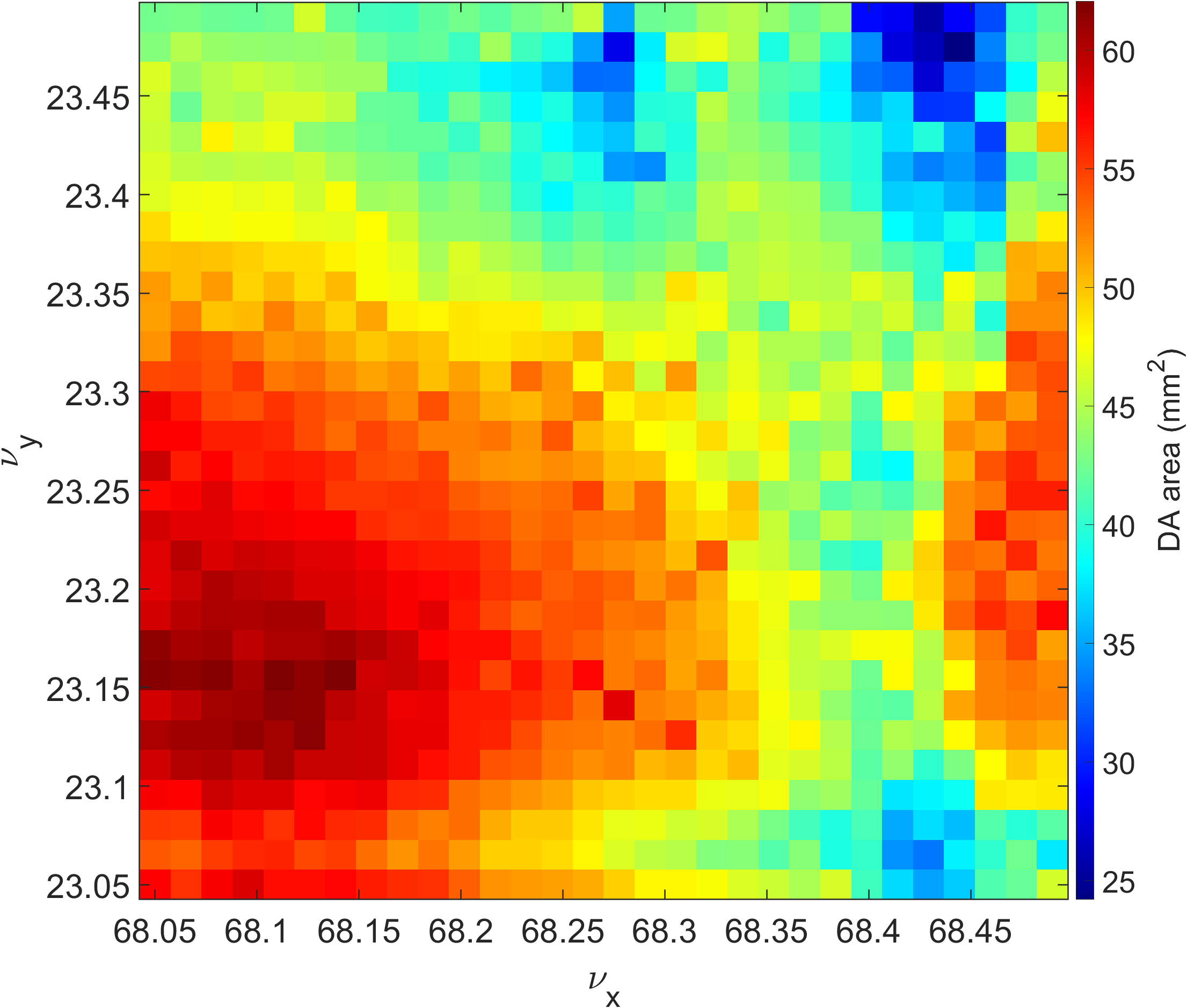 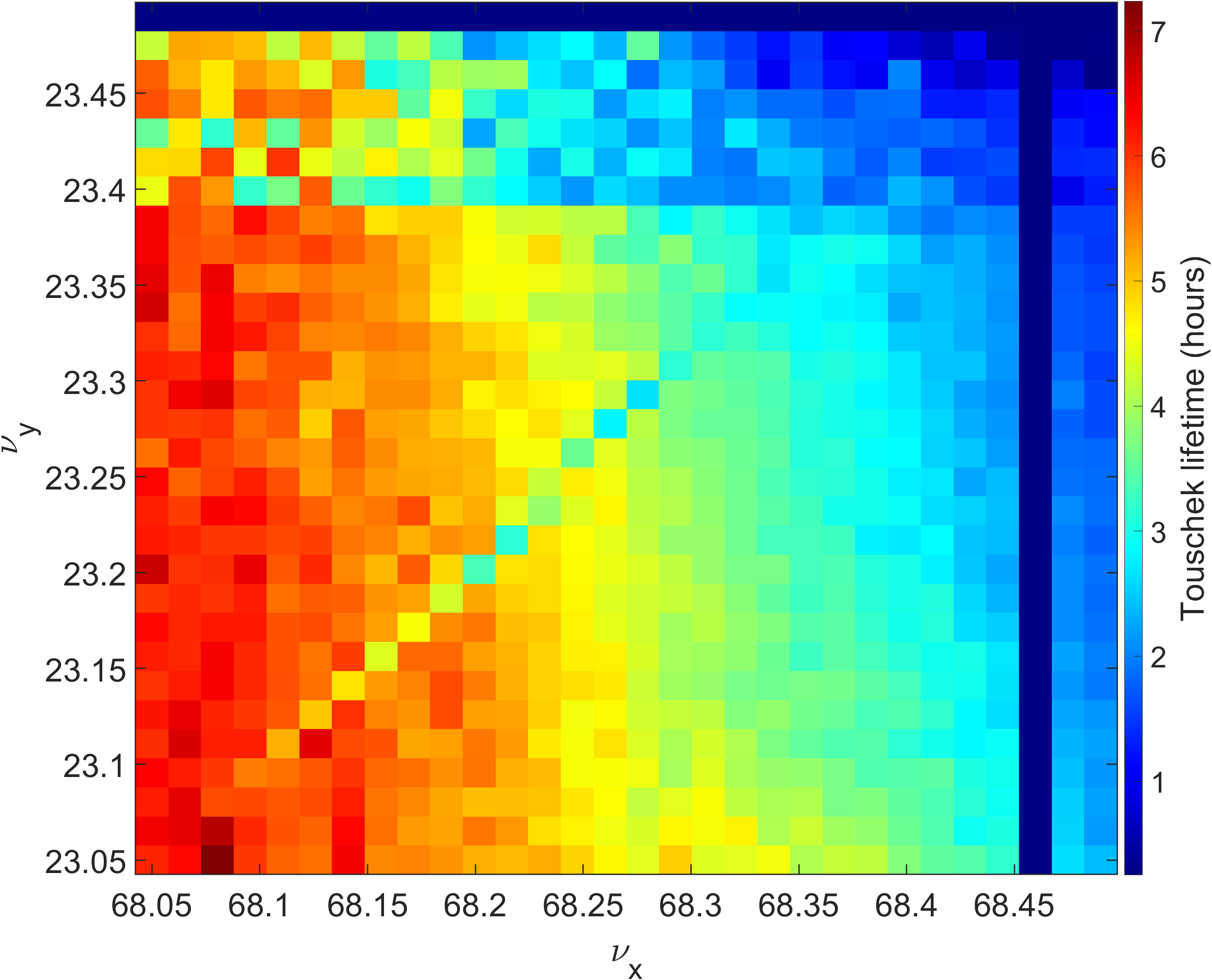 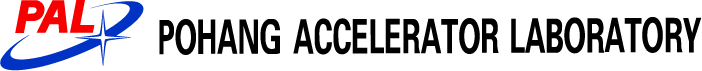 Average result
Average of lifetime result with 3 error seed
Average of DA area result with 3 error seed
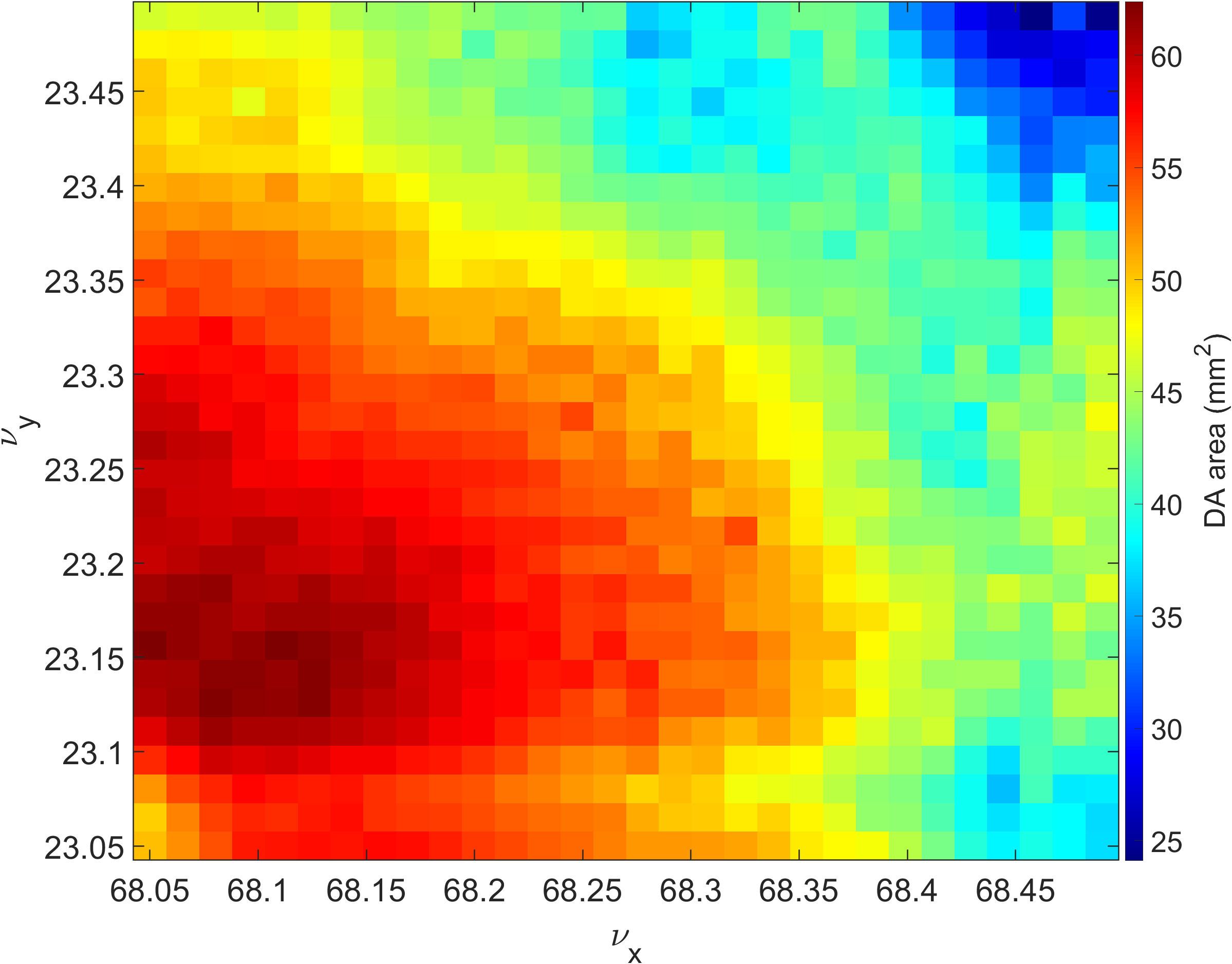 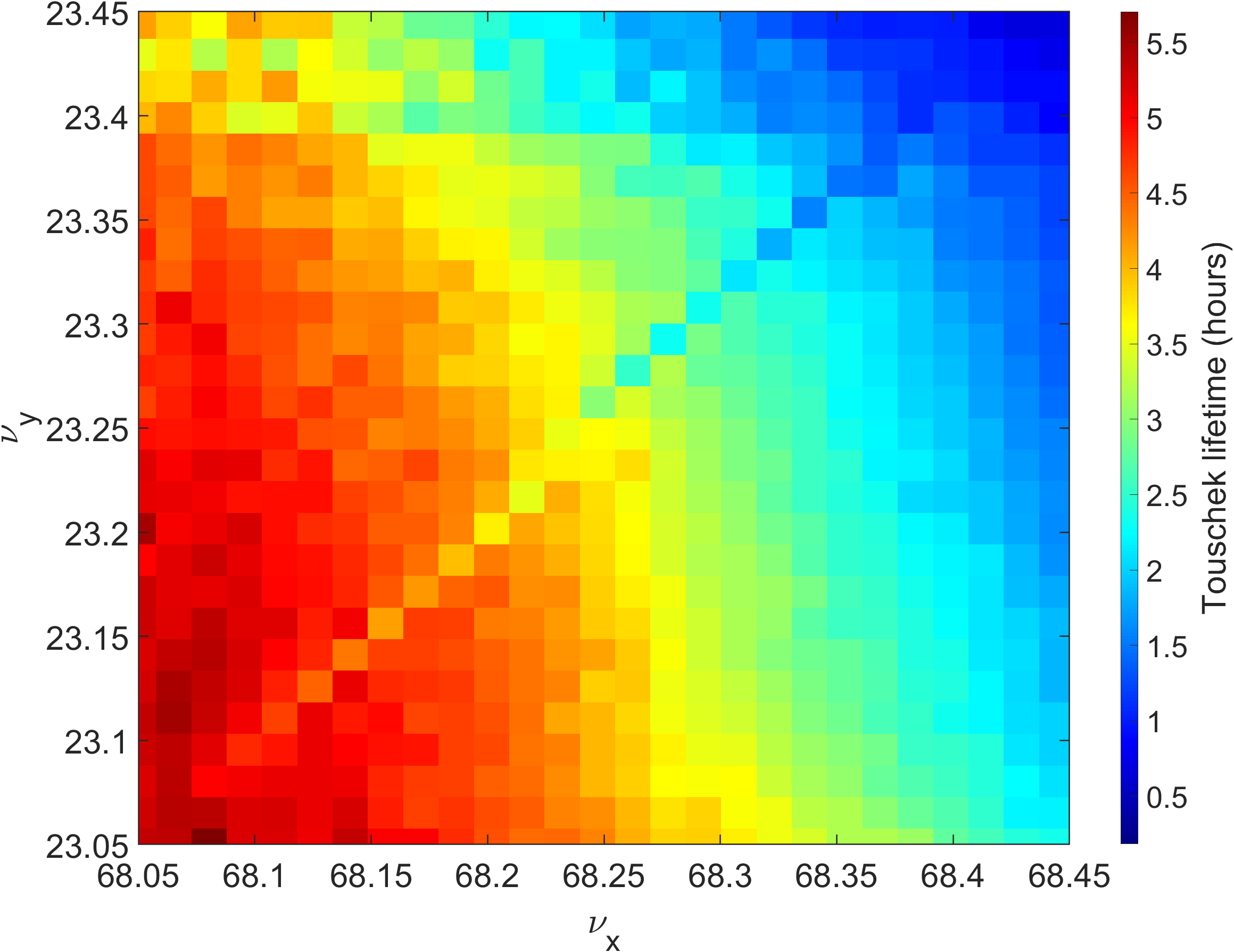 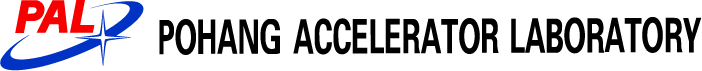 Chromaticity scan
Chromaticity scanrange :
Horizontal : 0 ~10, step size : 0.5
Vertical : 0 ~10 , step size : 0.5

Sextupole strengths were determined using the Chromaticity Response Matrix (CRM).

Dynamic Aperture Calculation : 
Number of turns : 2048 

MA calculation:
2 cell considered
2048 turns tracked
Touschek lifetime is calculated using the Piwinski formula, after the MA calculation.
. . .
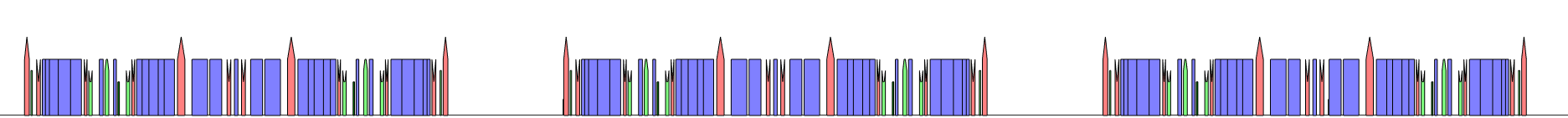 S32
S32
S32
. . .
S32
S32
S32
S31
S31
S31
S33
S33
S33
S33
S33
S33
S31
S31
S31
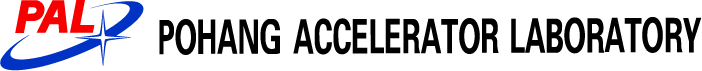 Chromaticity scan – without error
Chromaticity scanrange :
Horizontal : 0 ~10, step size : 0.5
Vertical : 0 ~10 , step size : 0.5
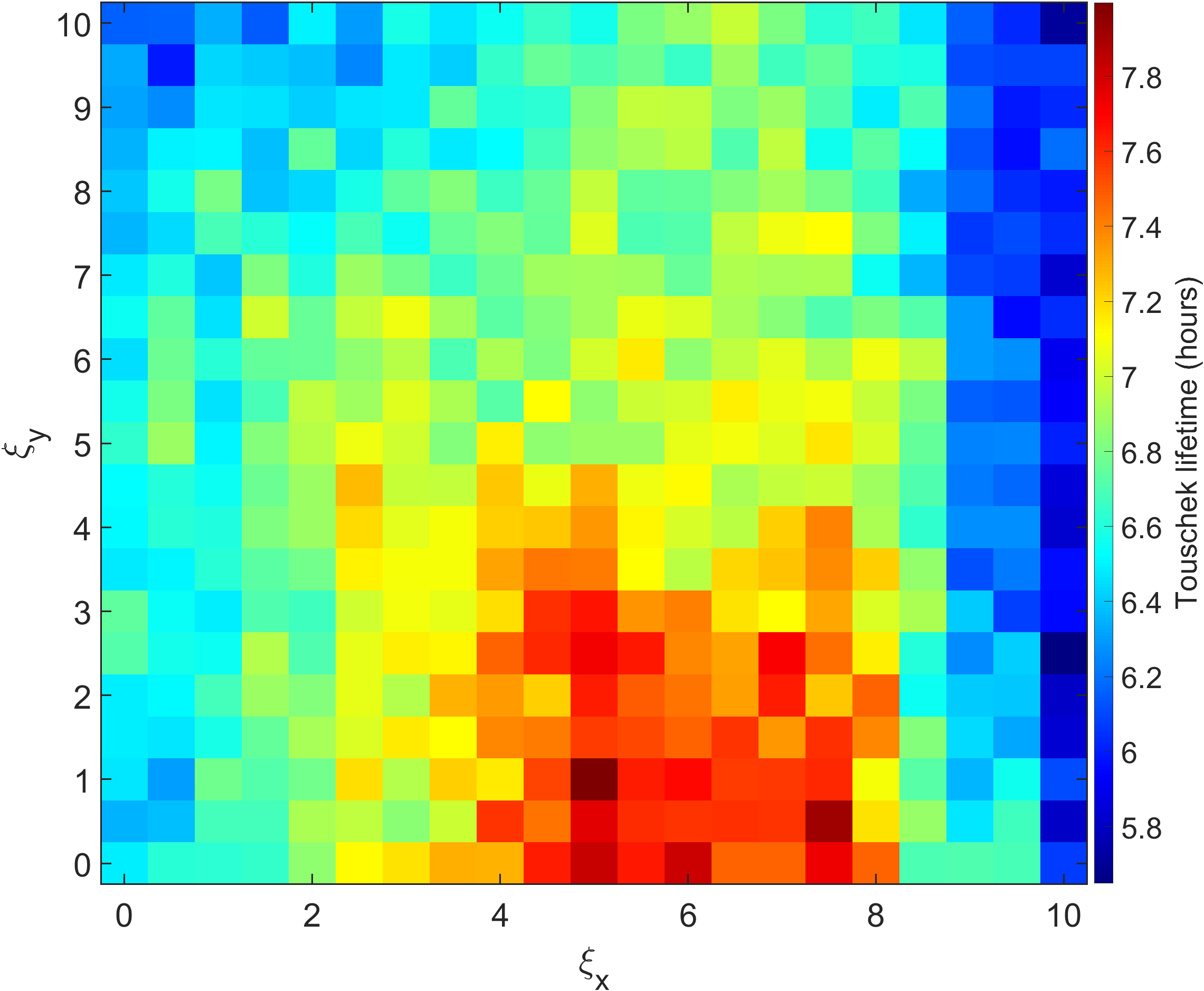 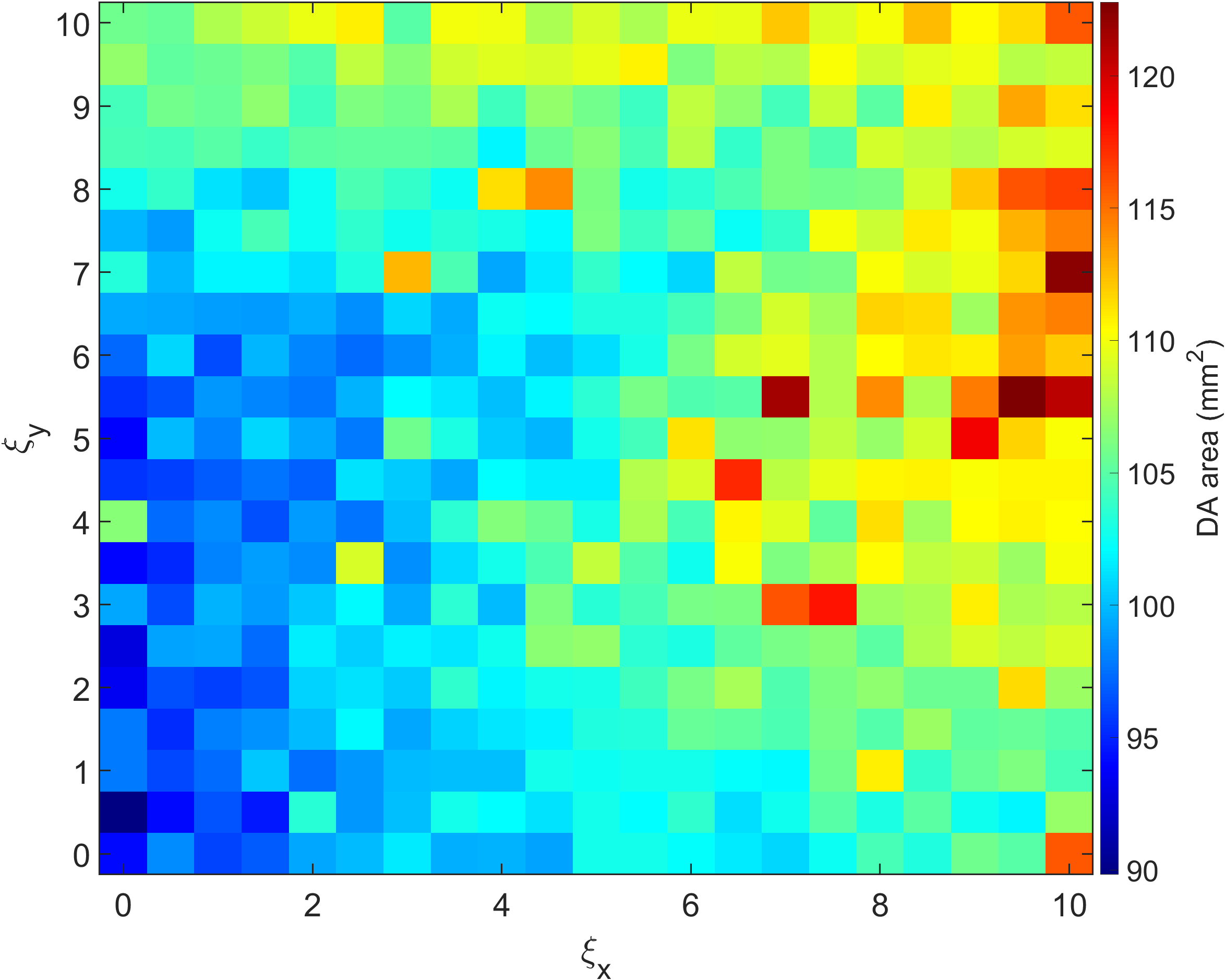 DA result
TL result
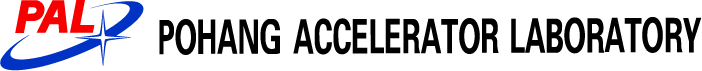 Chromaticity scan DA result – with 3 error seeds
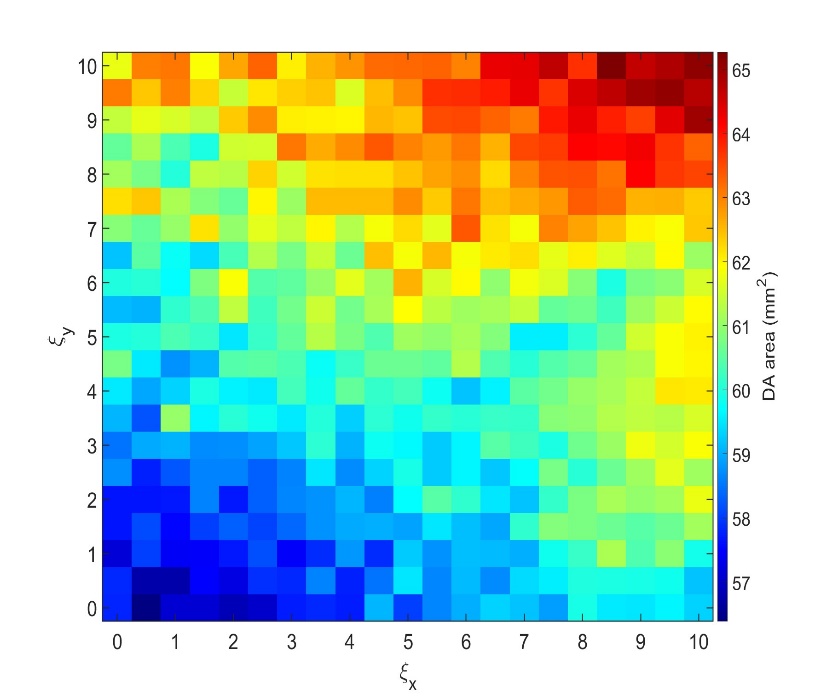 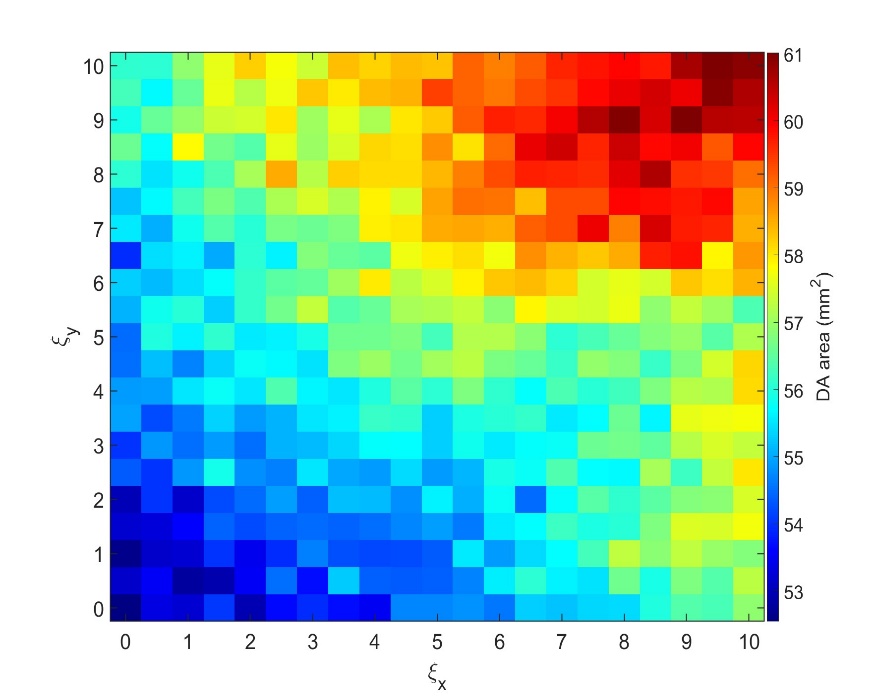 DA calculation for Error2 is in progress..
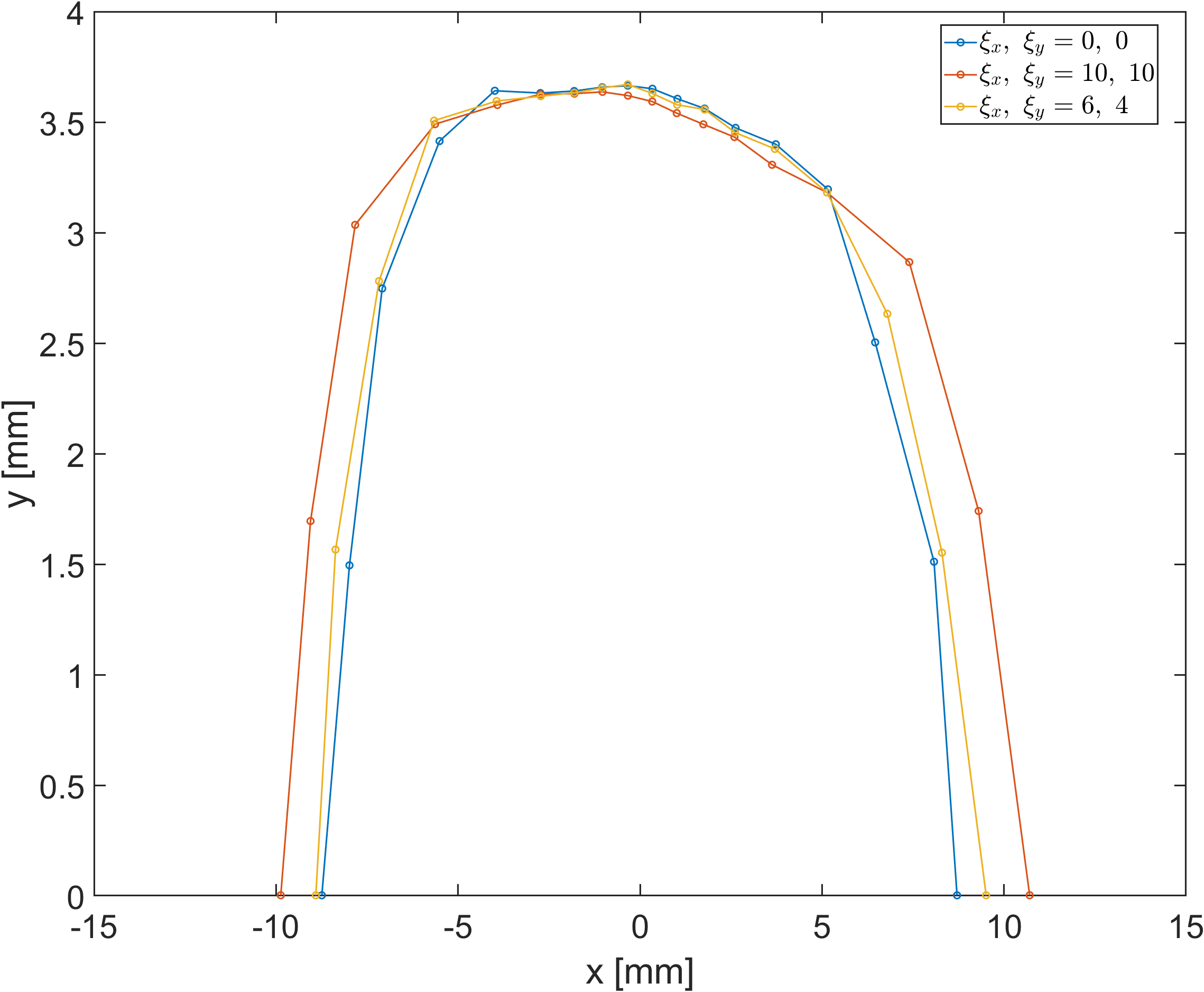 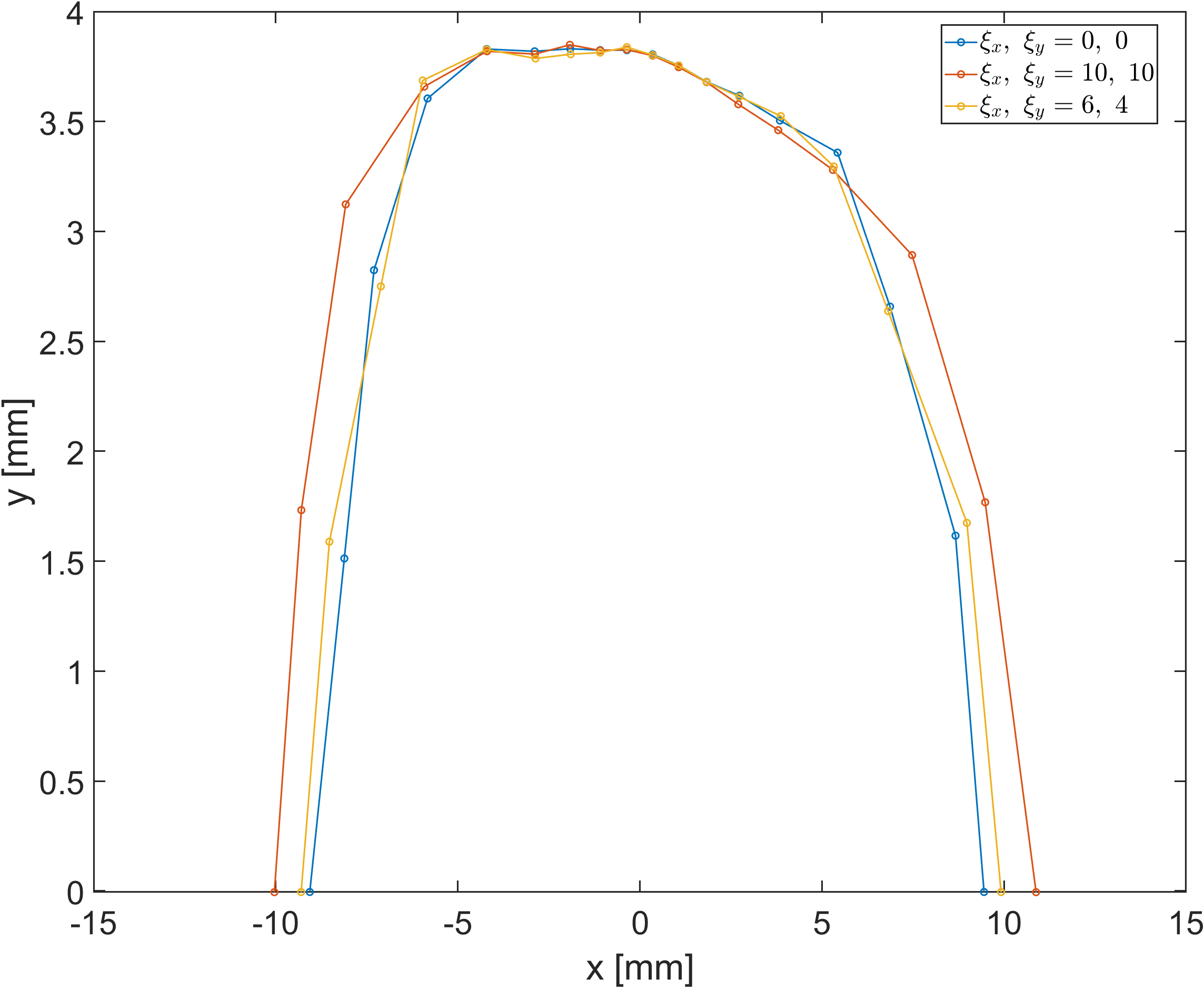 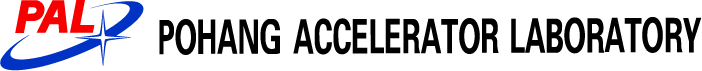 Chromaticity scan – Lifetime difference between with and without error
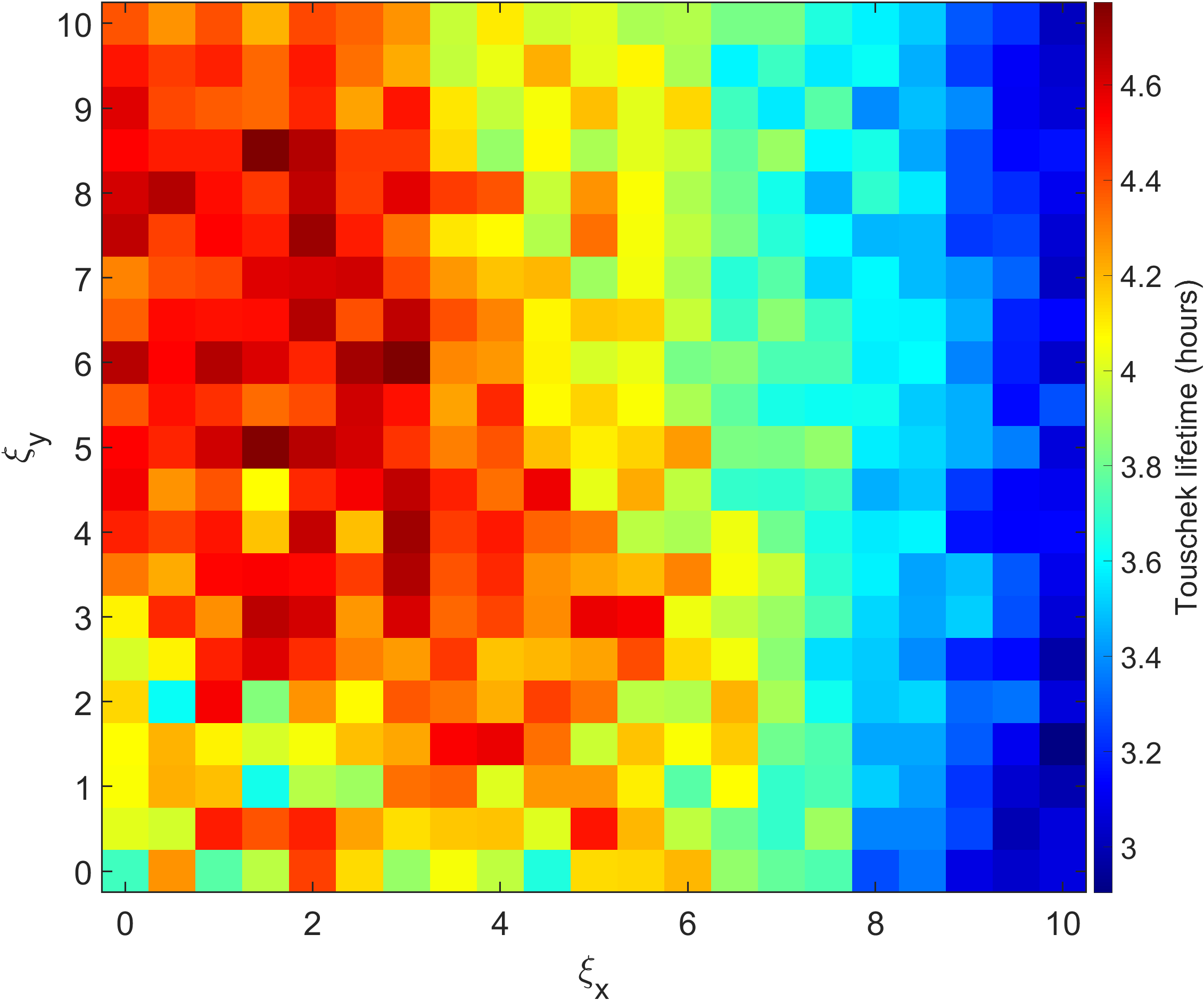 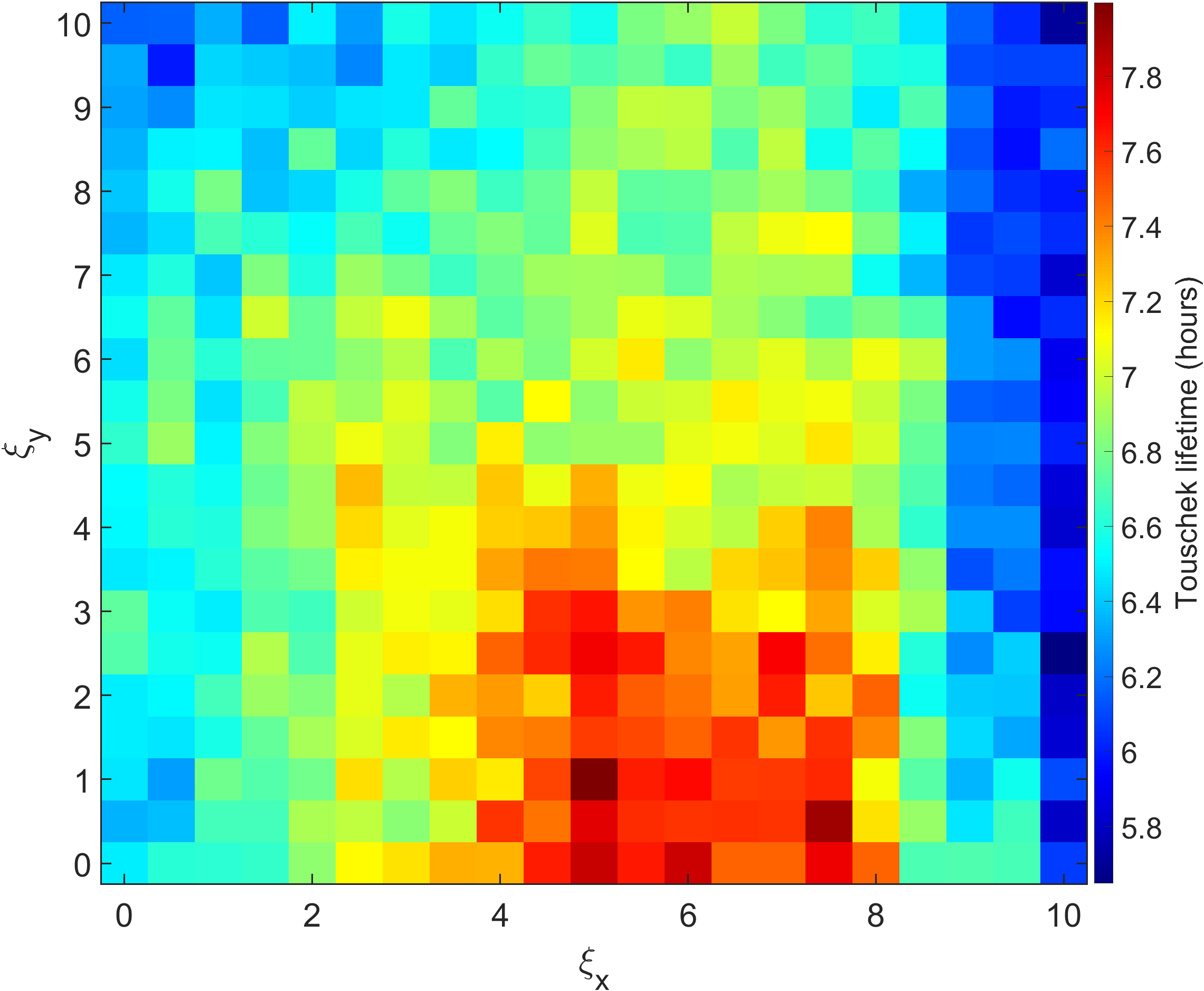 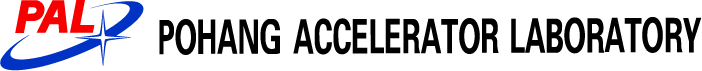 Chromaticity scan – MA calculation about error seed @ 2 unit cells
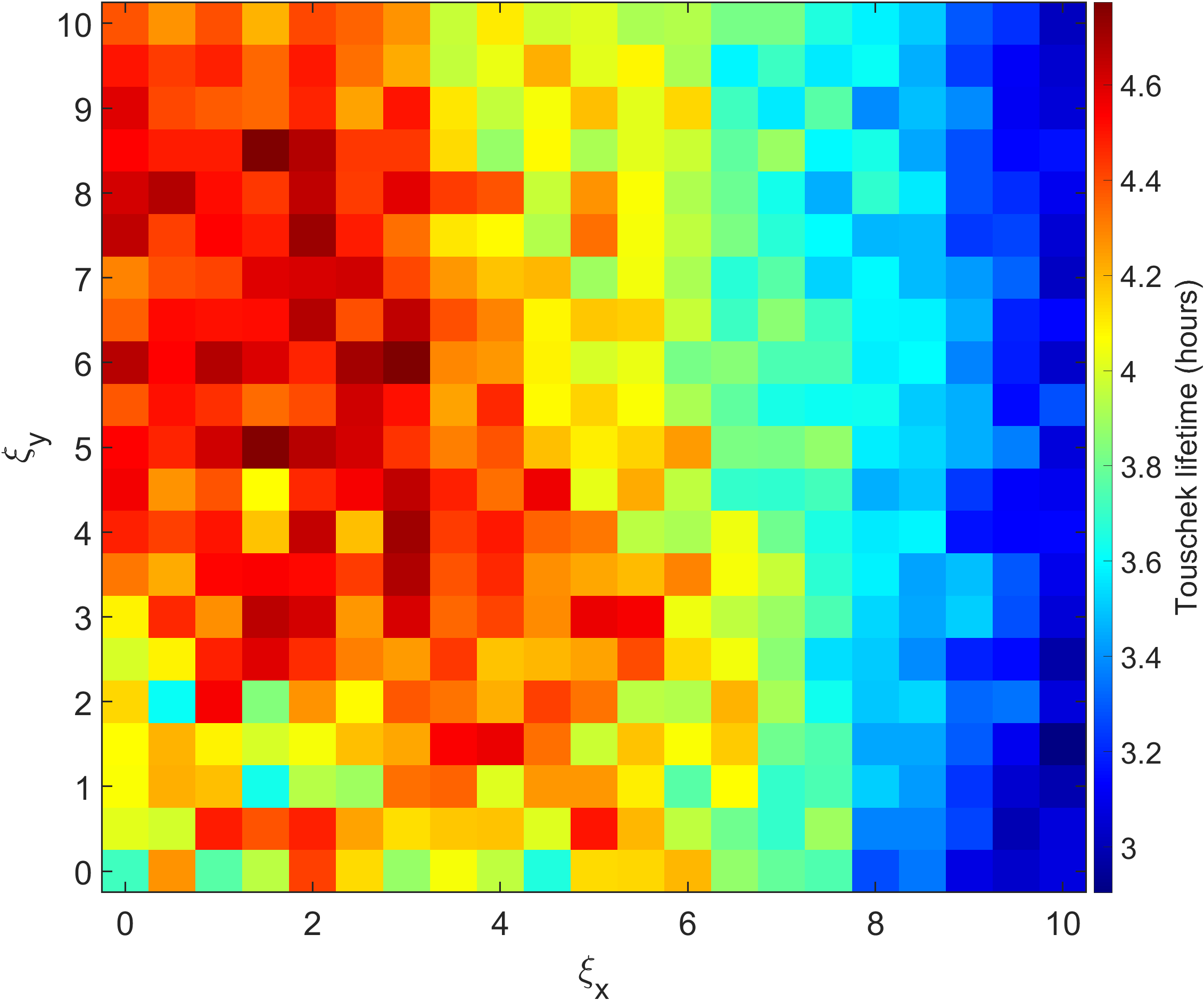 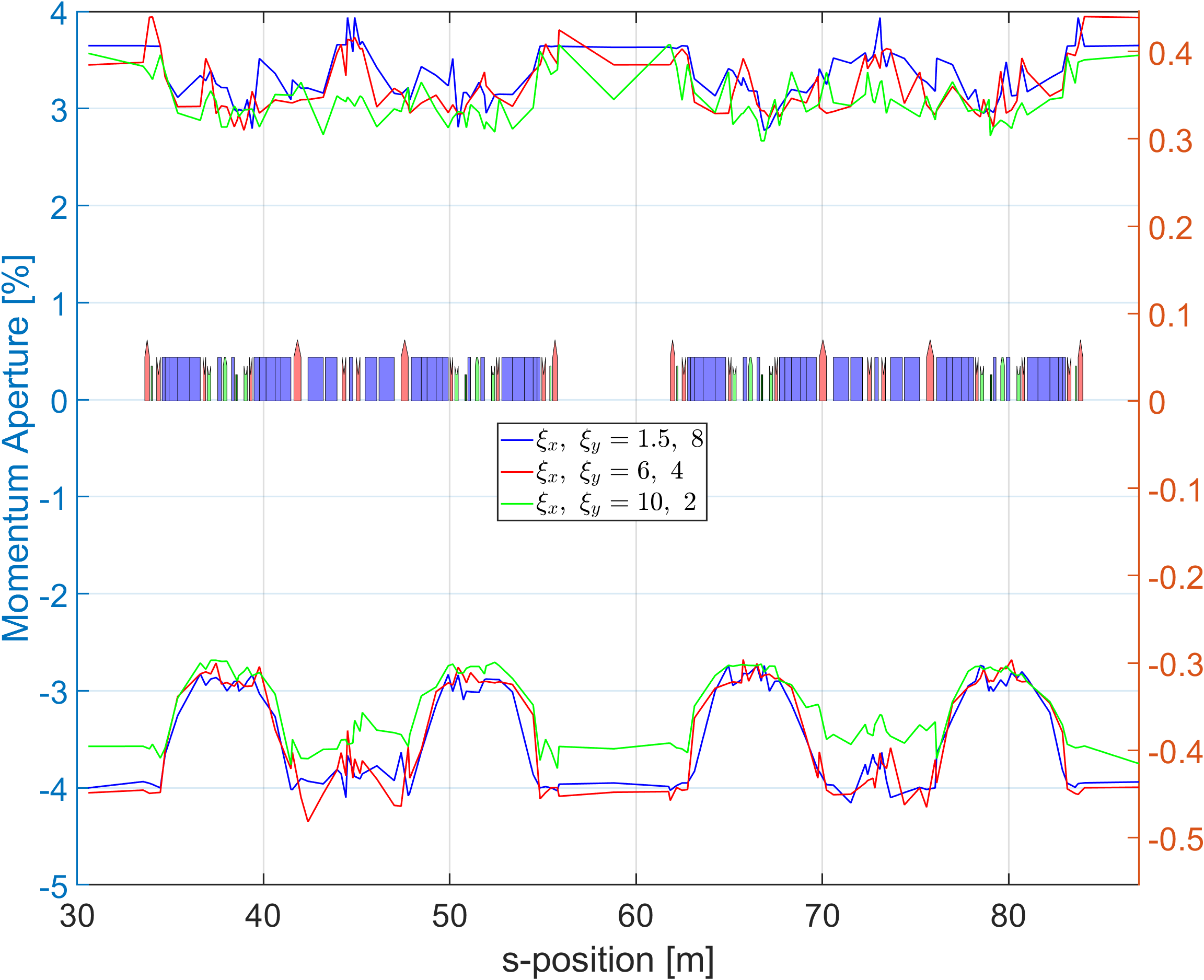 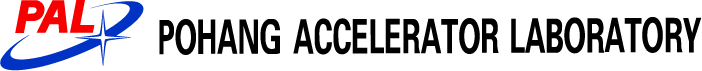 Chromaticity scan – MA calculation about error seed @ HB section
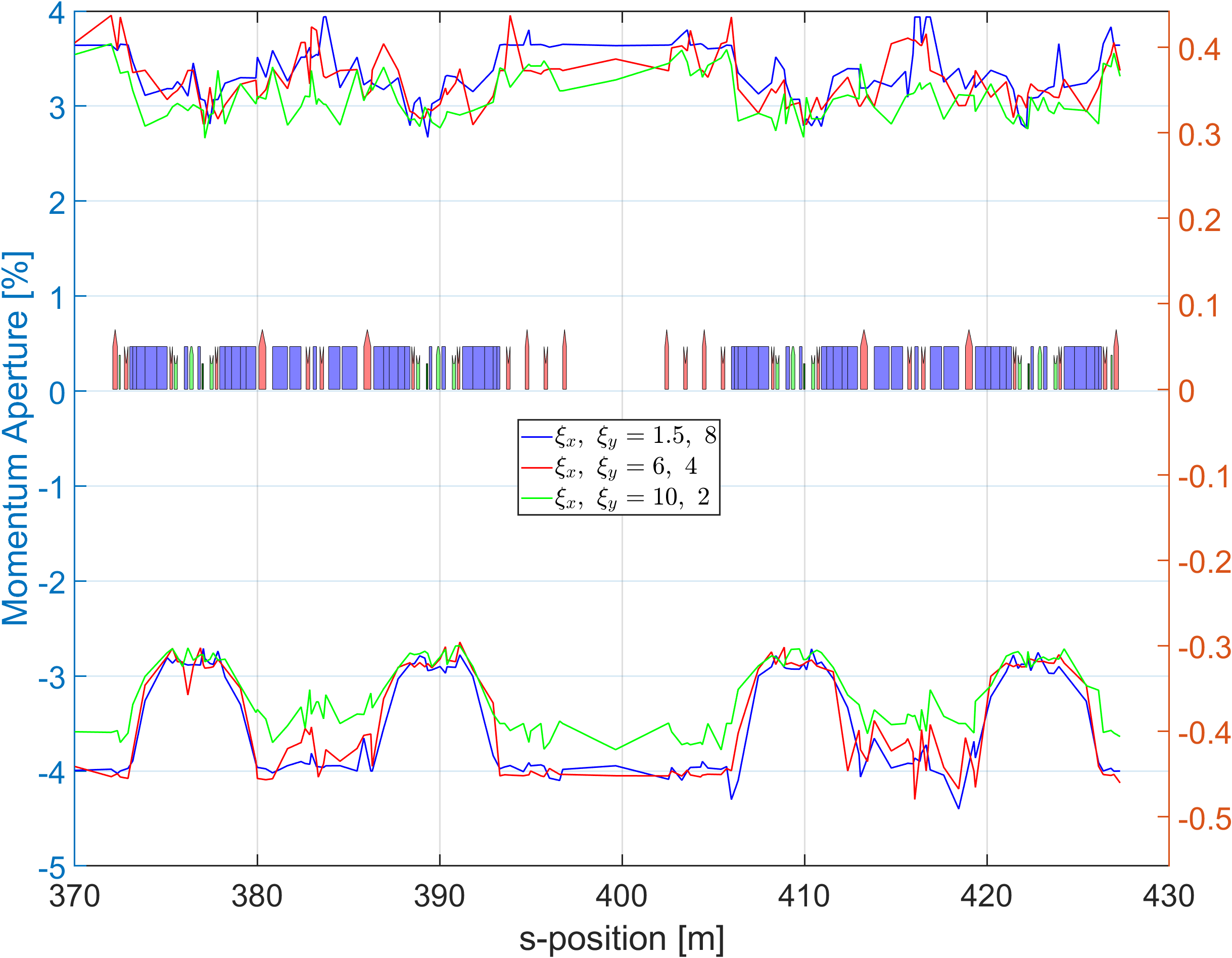 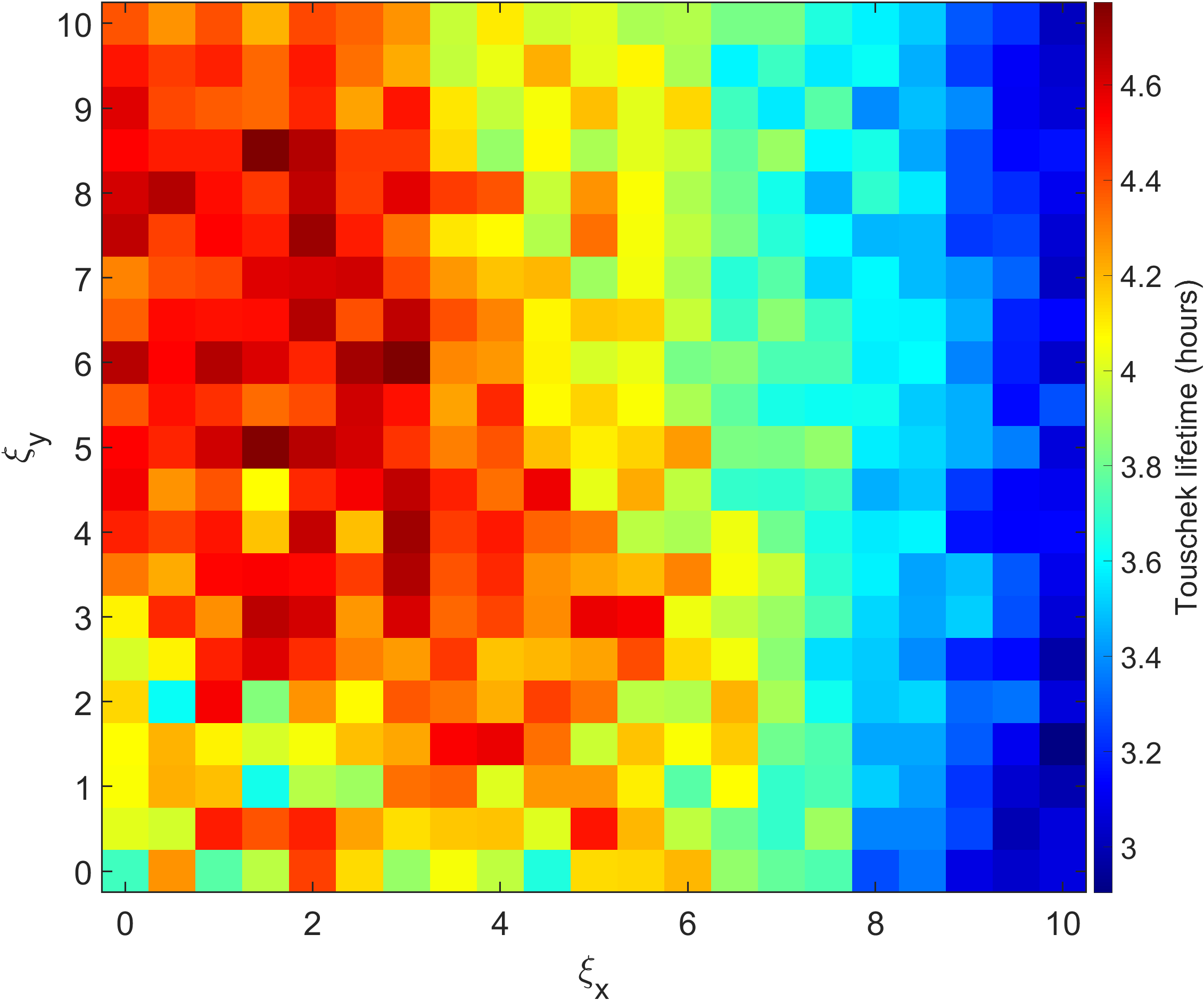 4.84 hrs
4.33 hrs
3.07 hrs
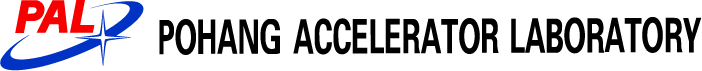 Chromaticity scan – MA calculation about error seed @ 2 unit cells
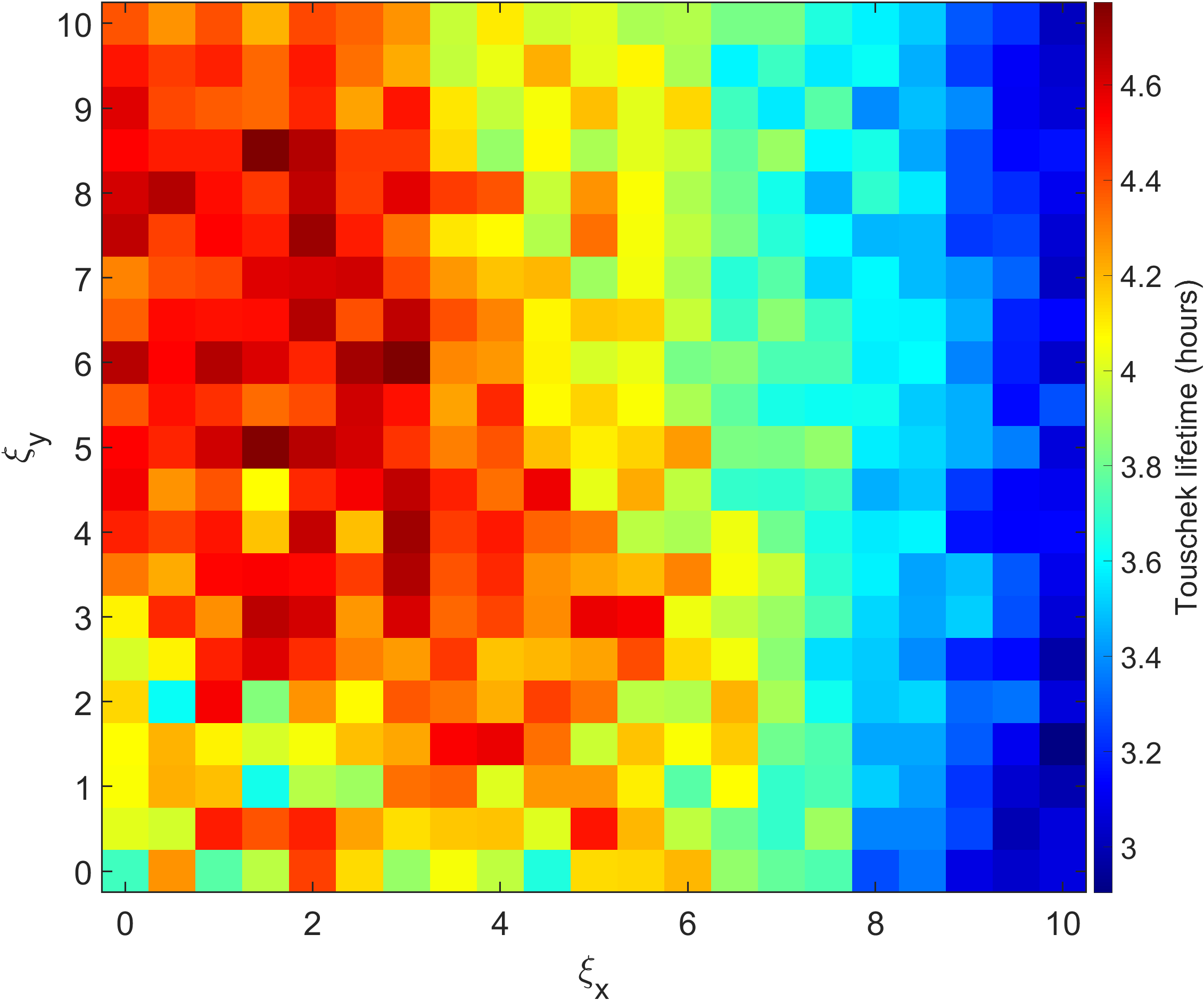 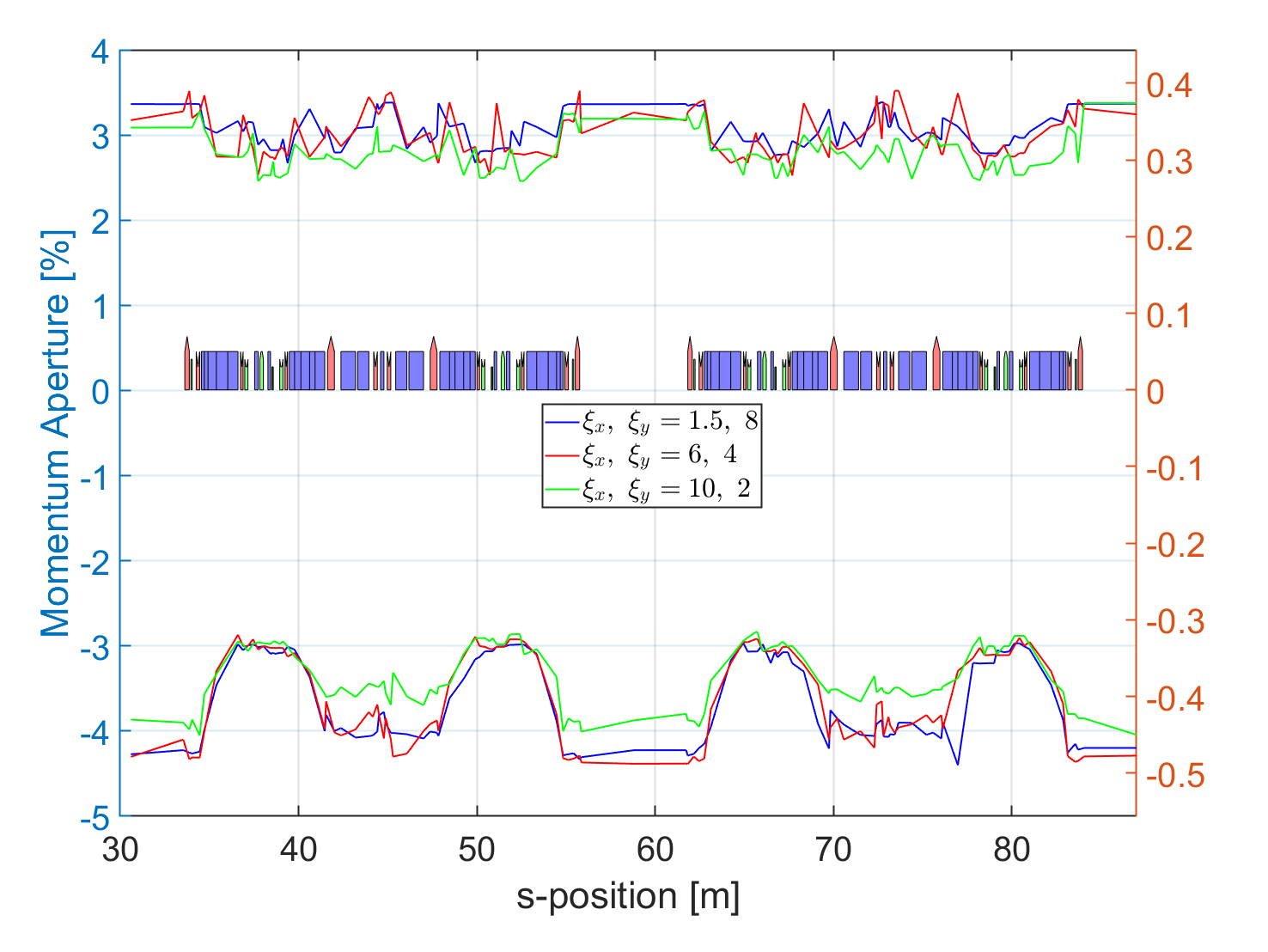 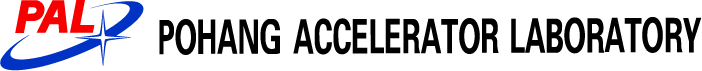 Chromaticity scan – MDTS curve in High beta section
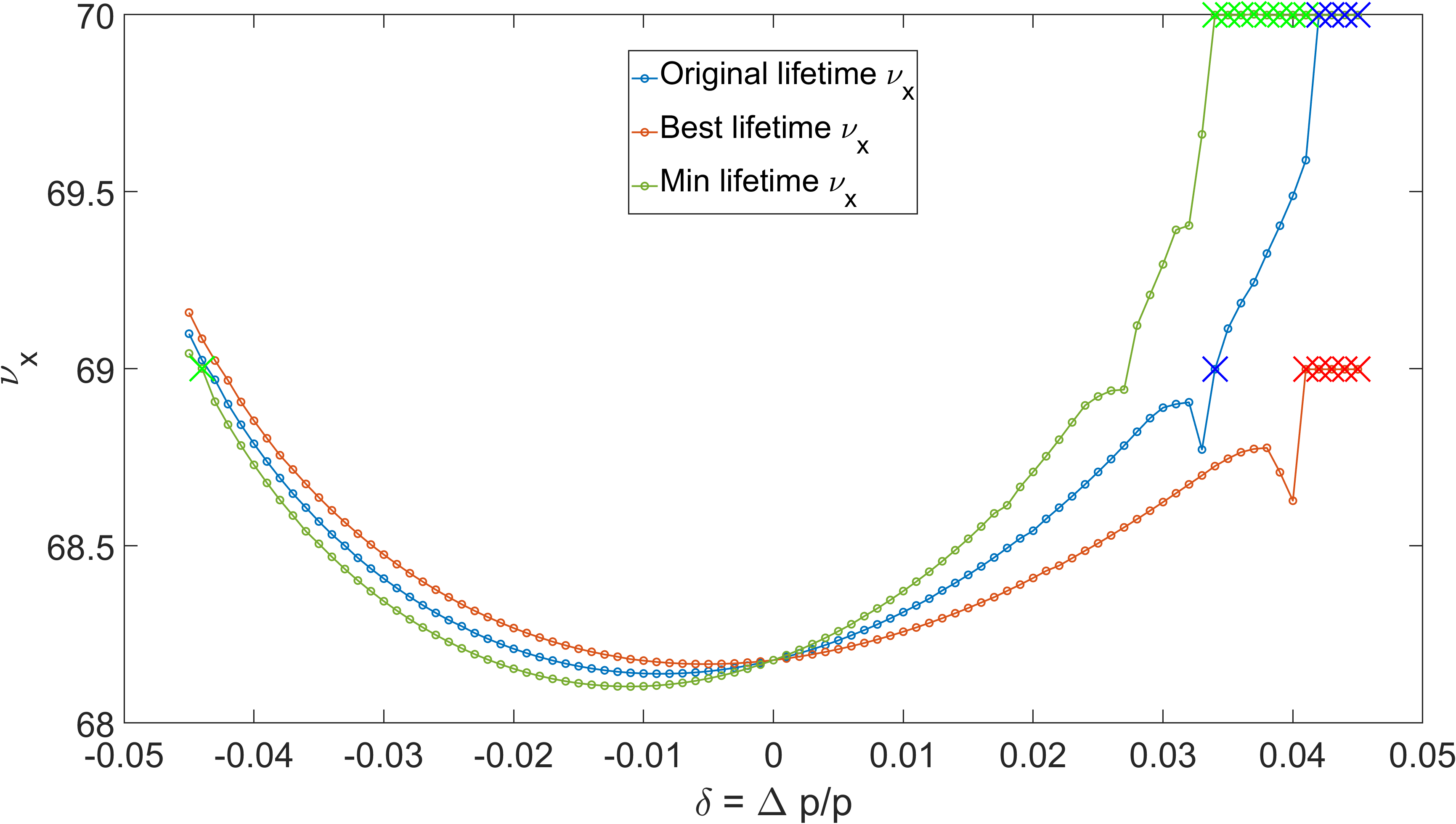 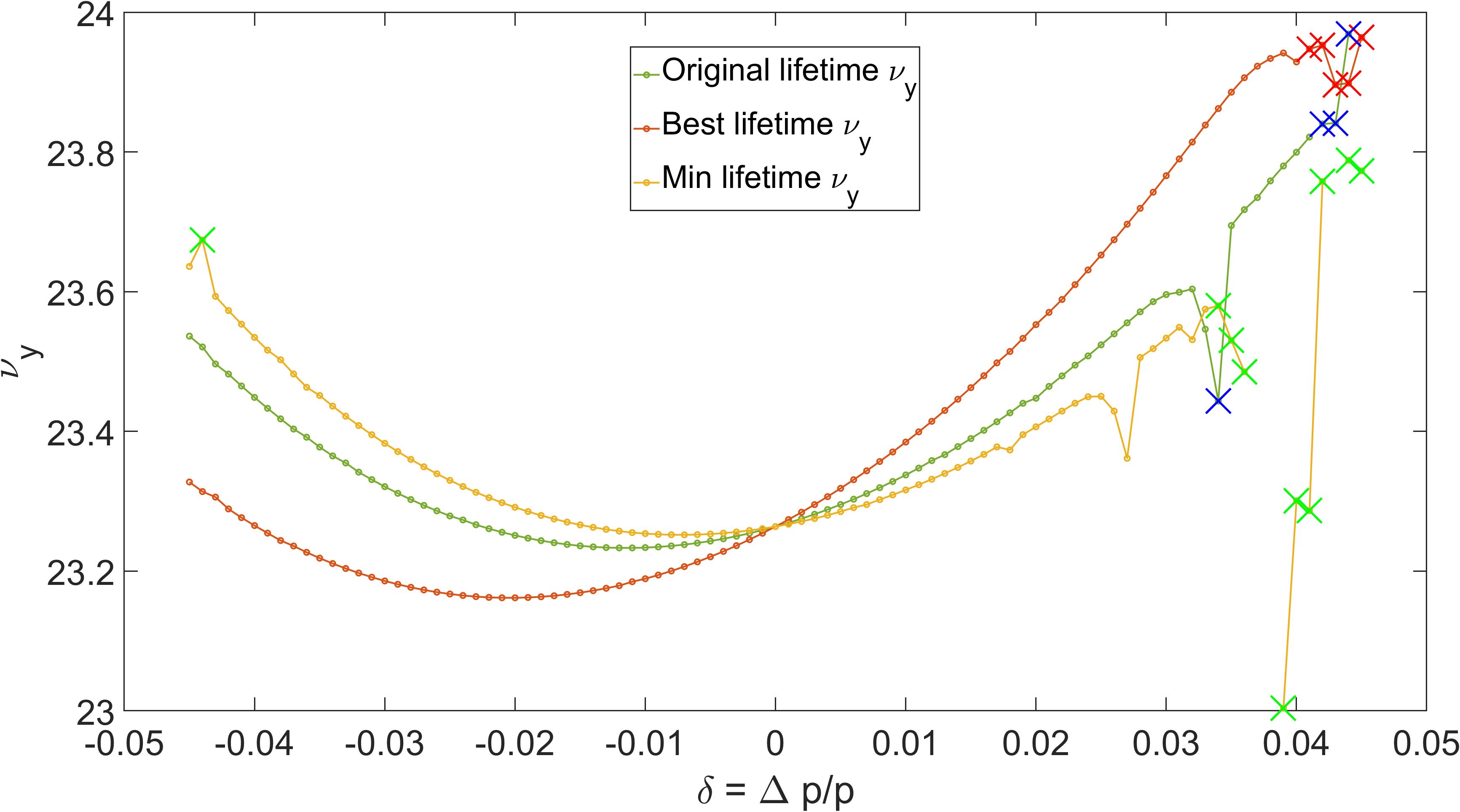 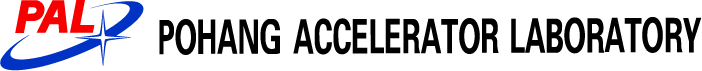 Chromaticity scan – MDTS curve in dispersion bump (S32)
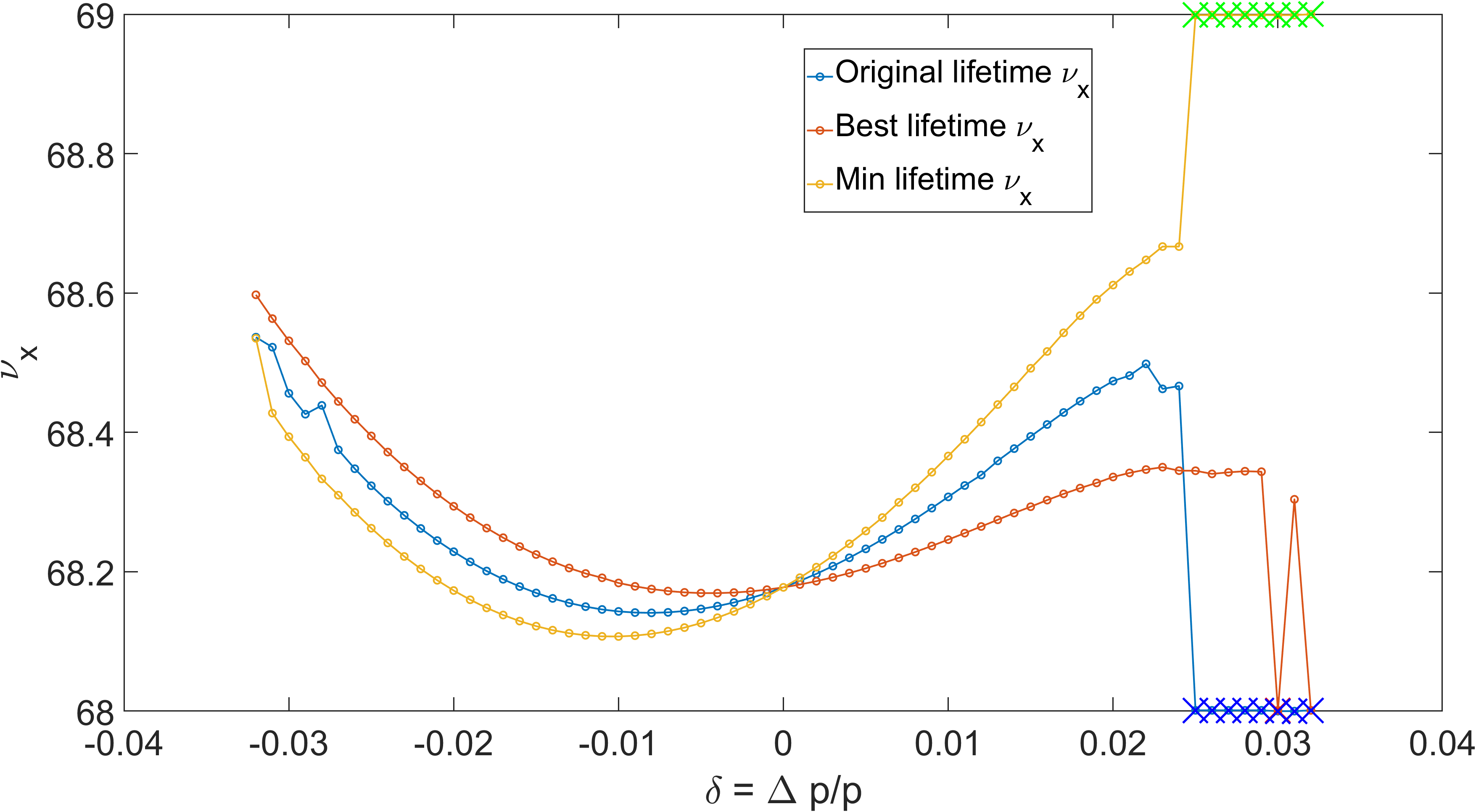 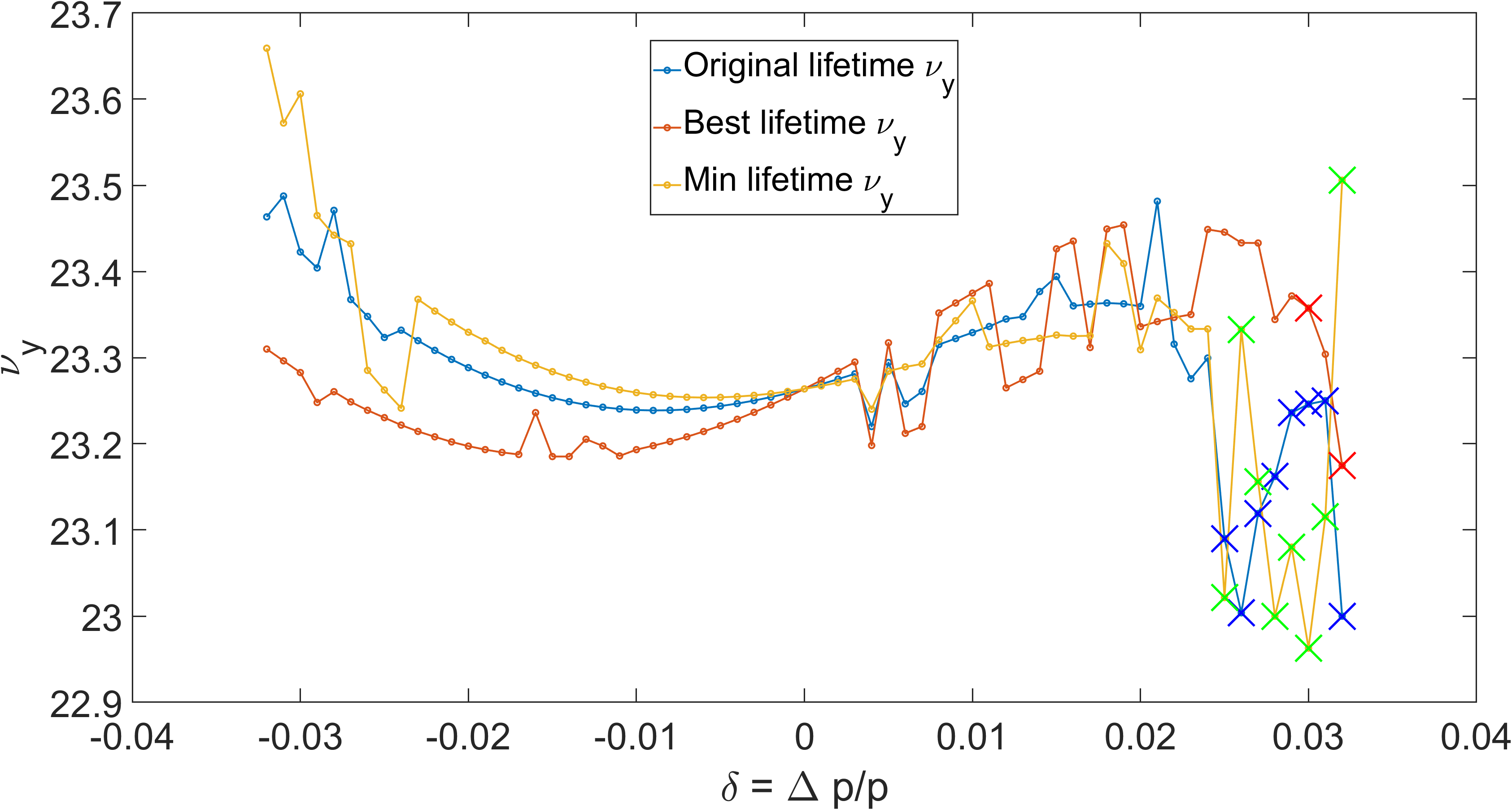 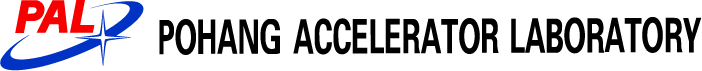 Chromaticity scan – MA calculation about error seed
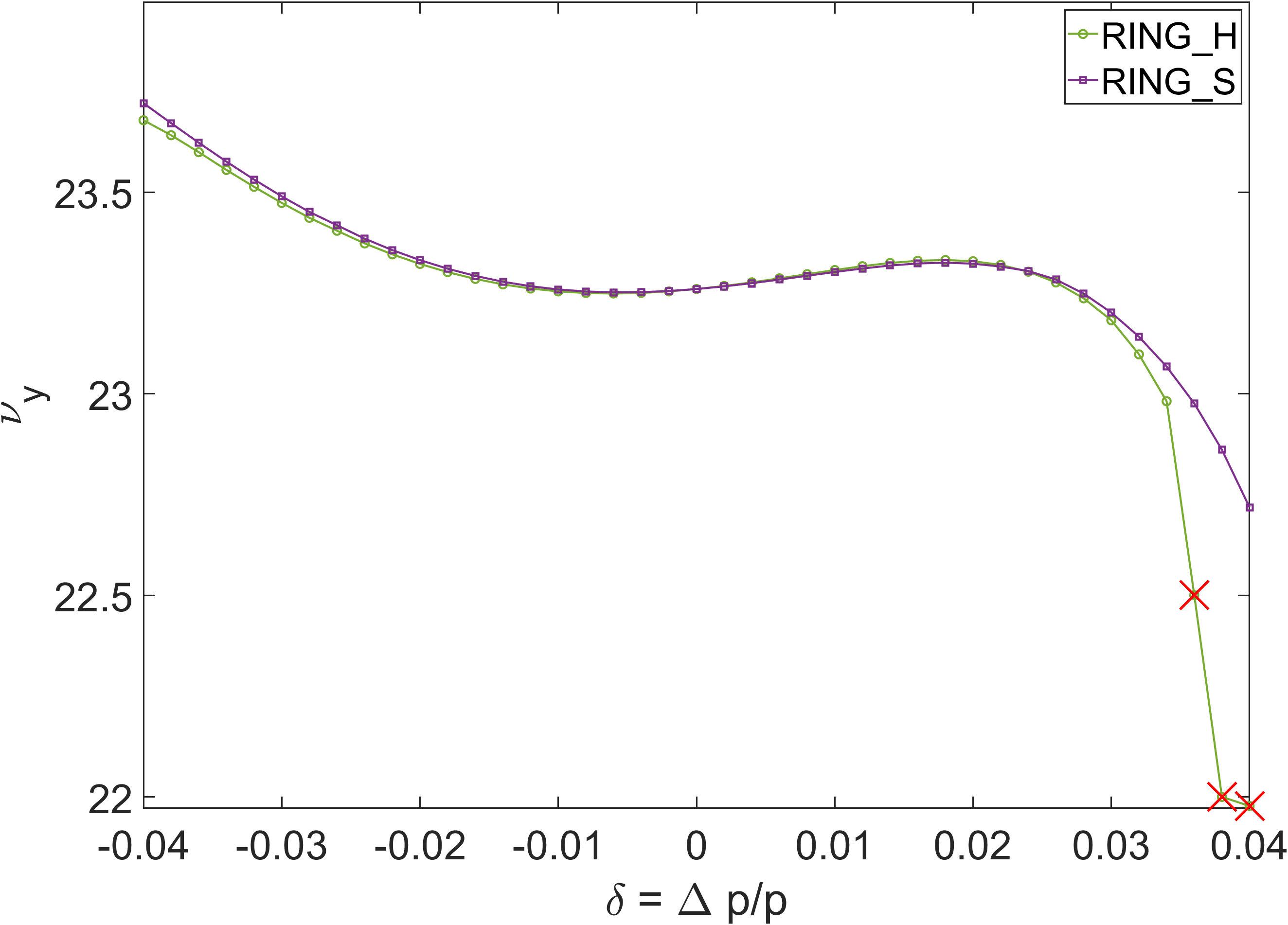 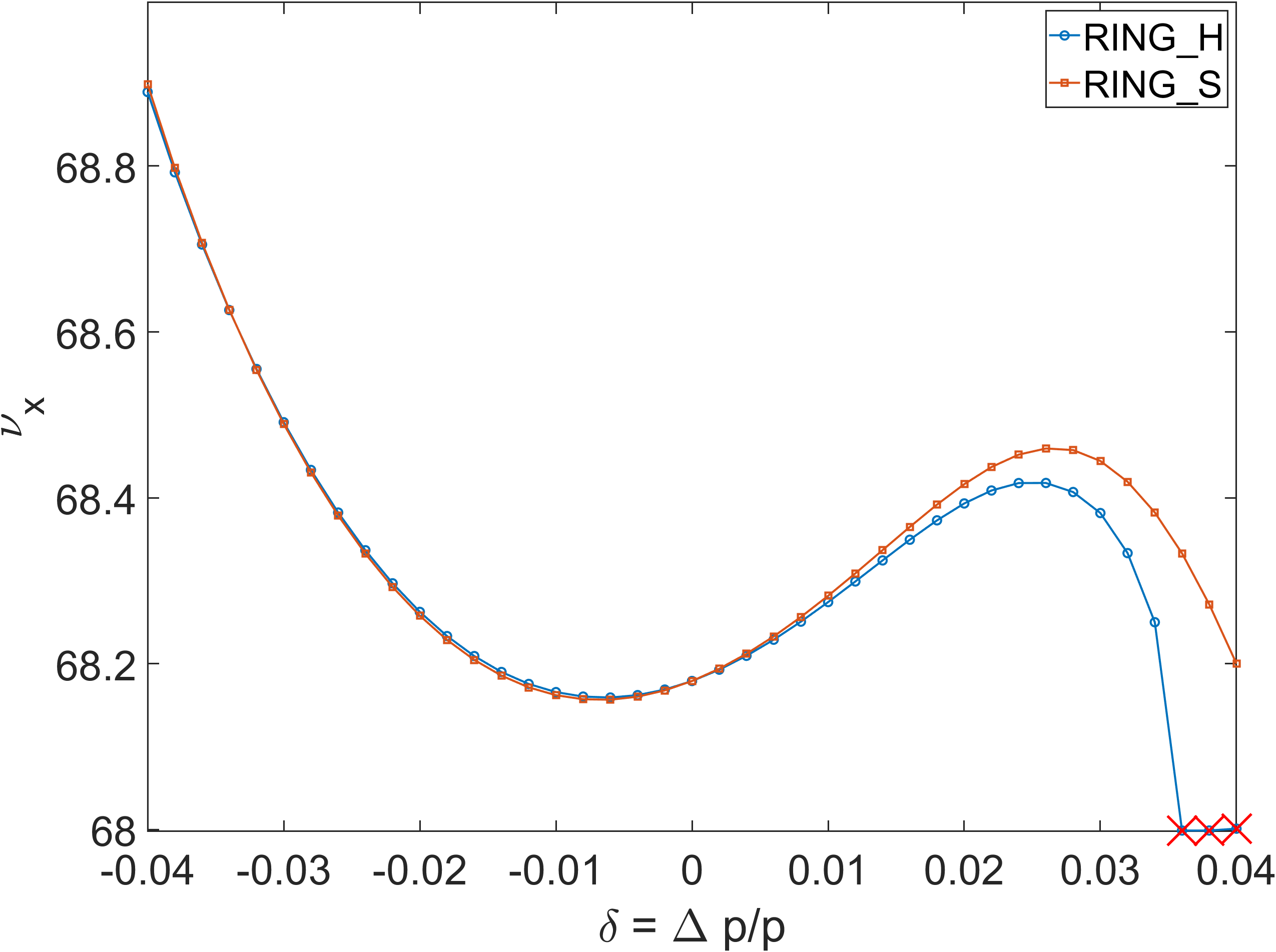 Survive @ integer tune
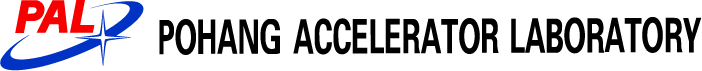 2nd order chromaticity and 3rd order chromaticity without error @ HB section
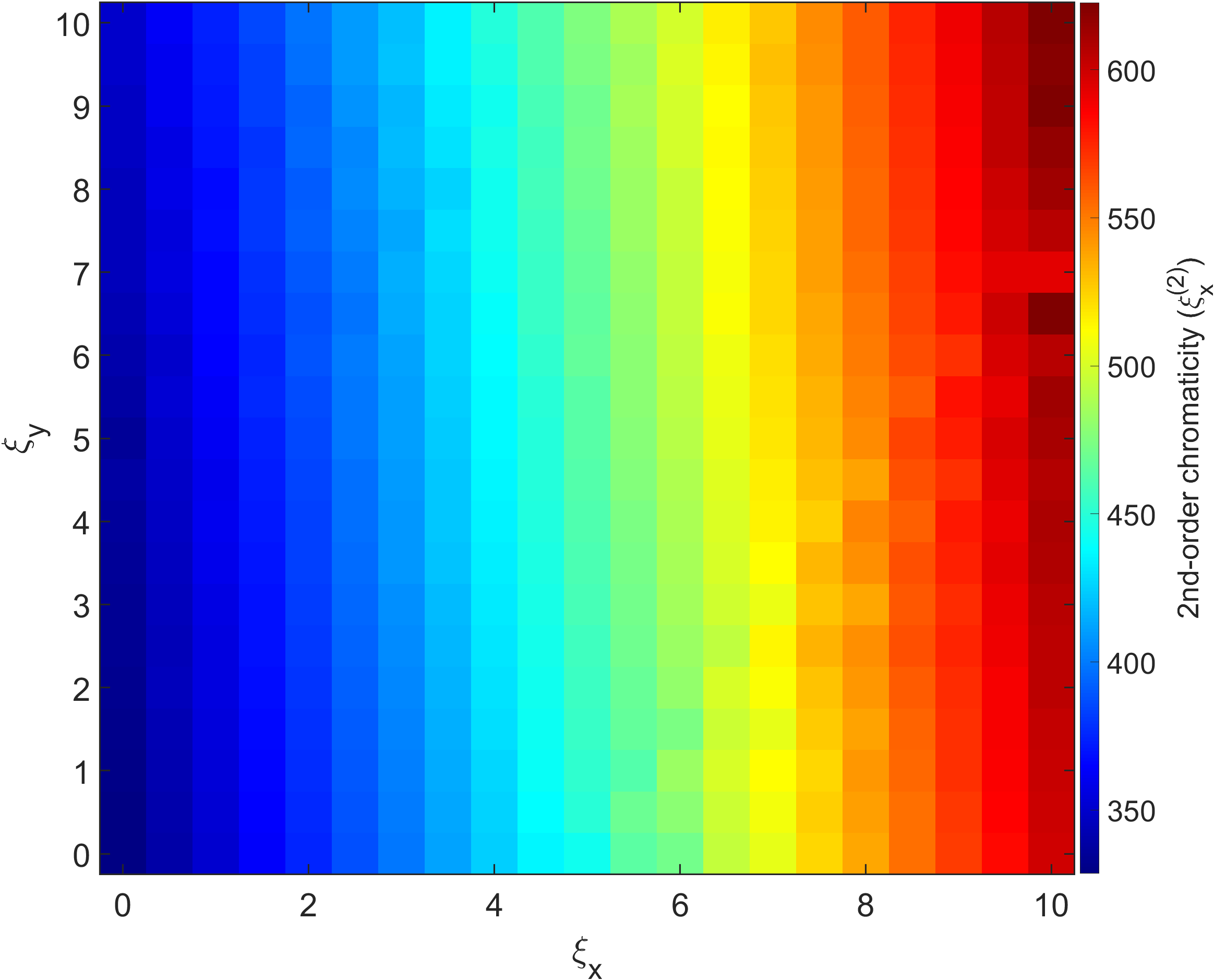 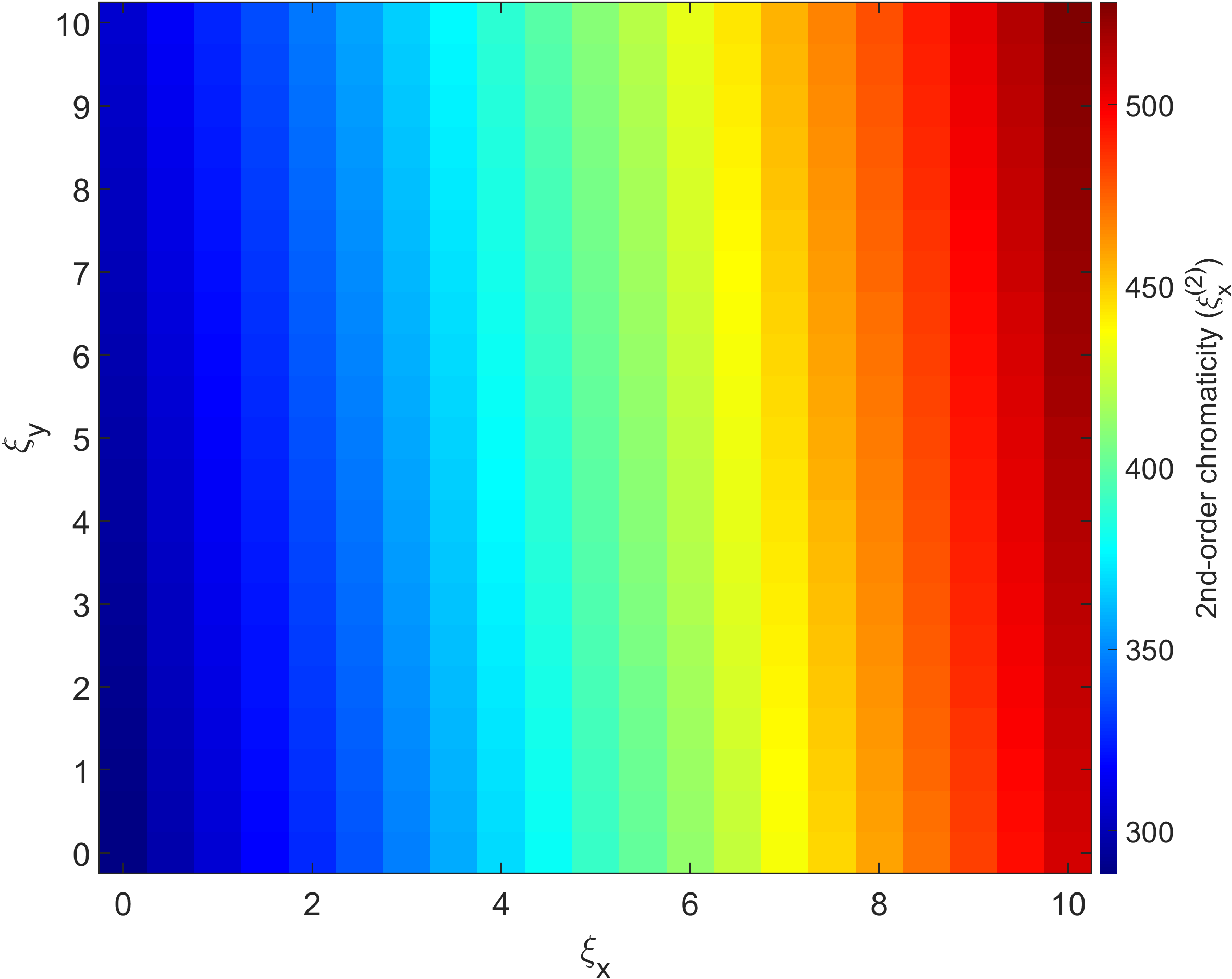 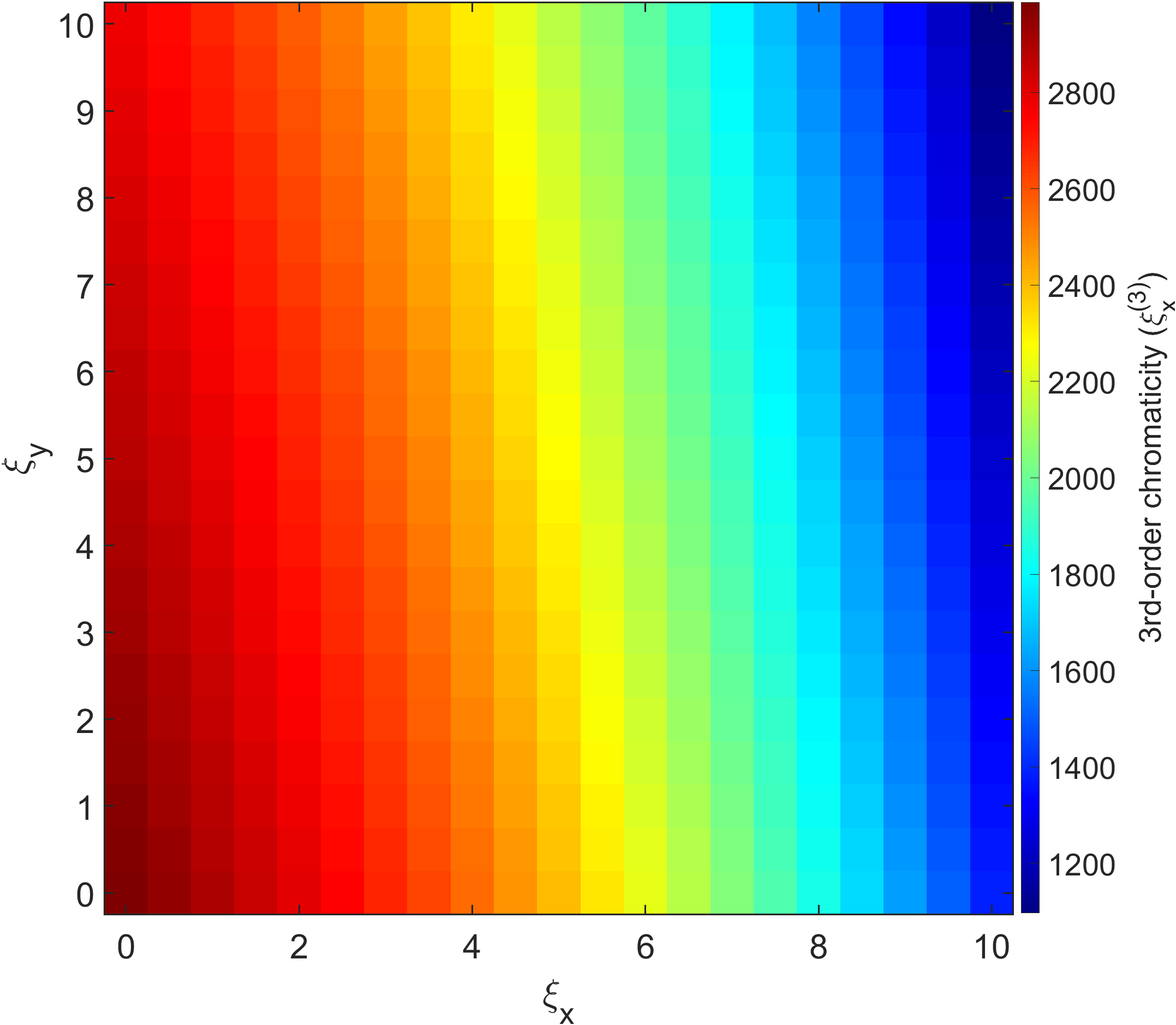 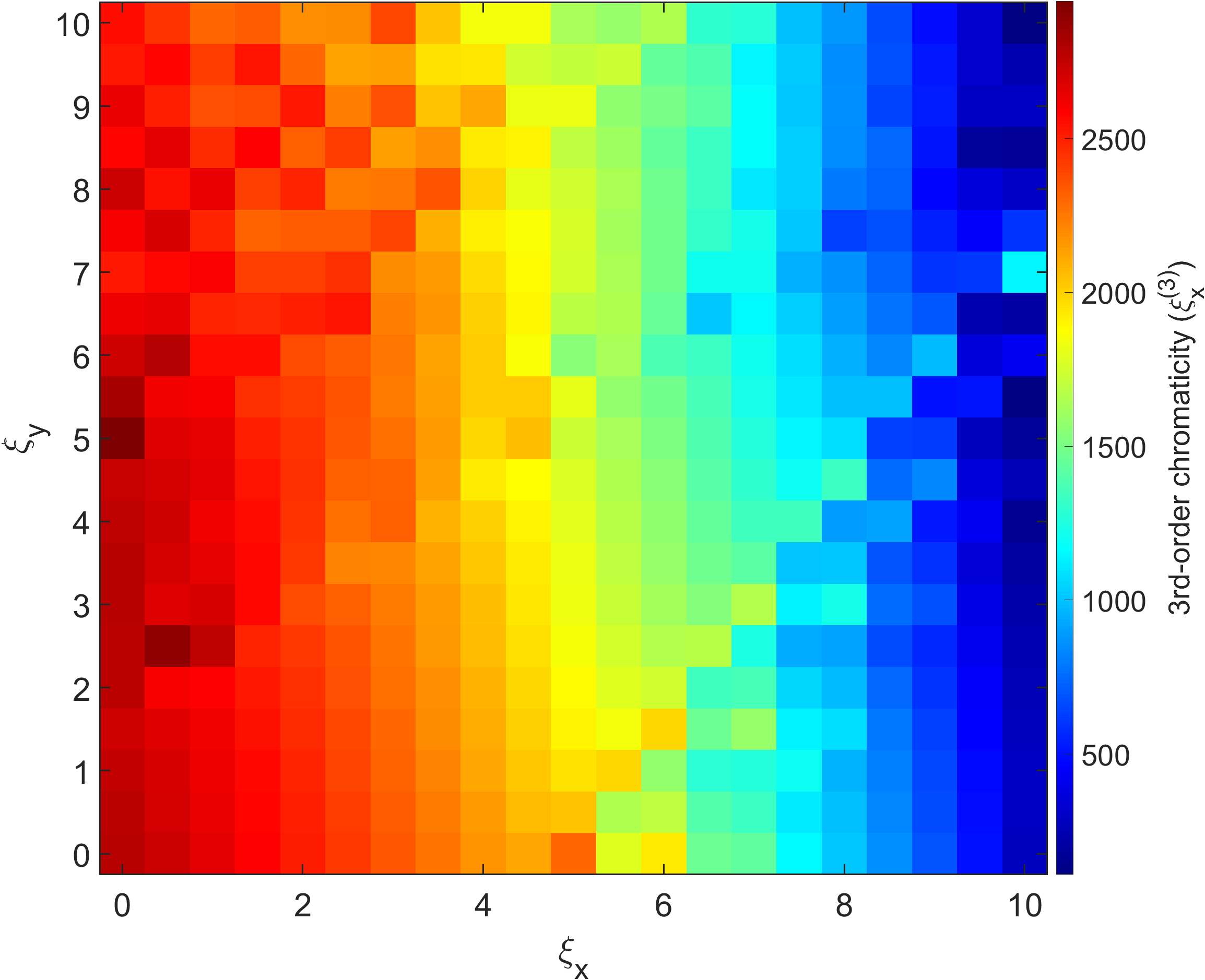 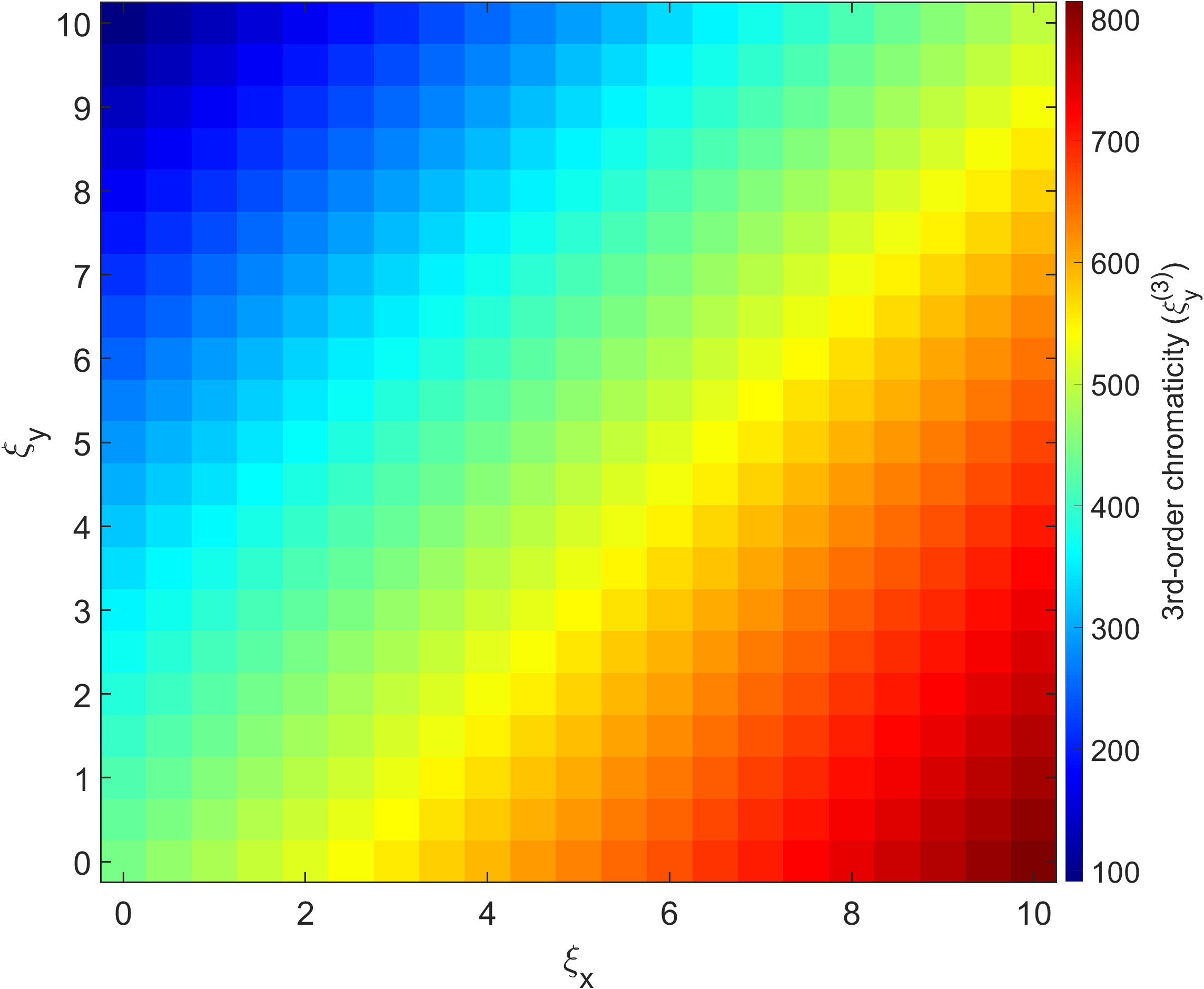 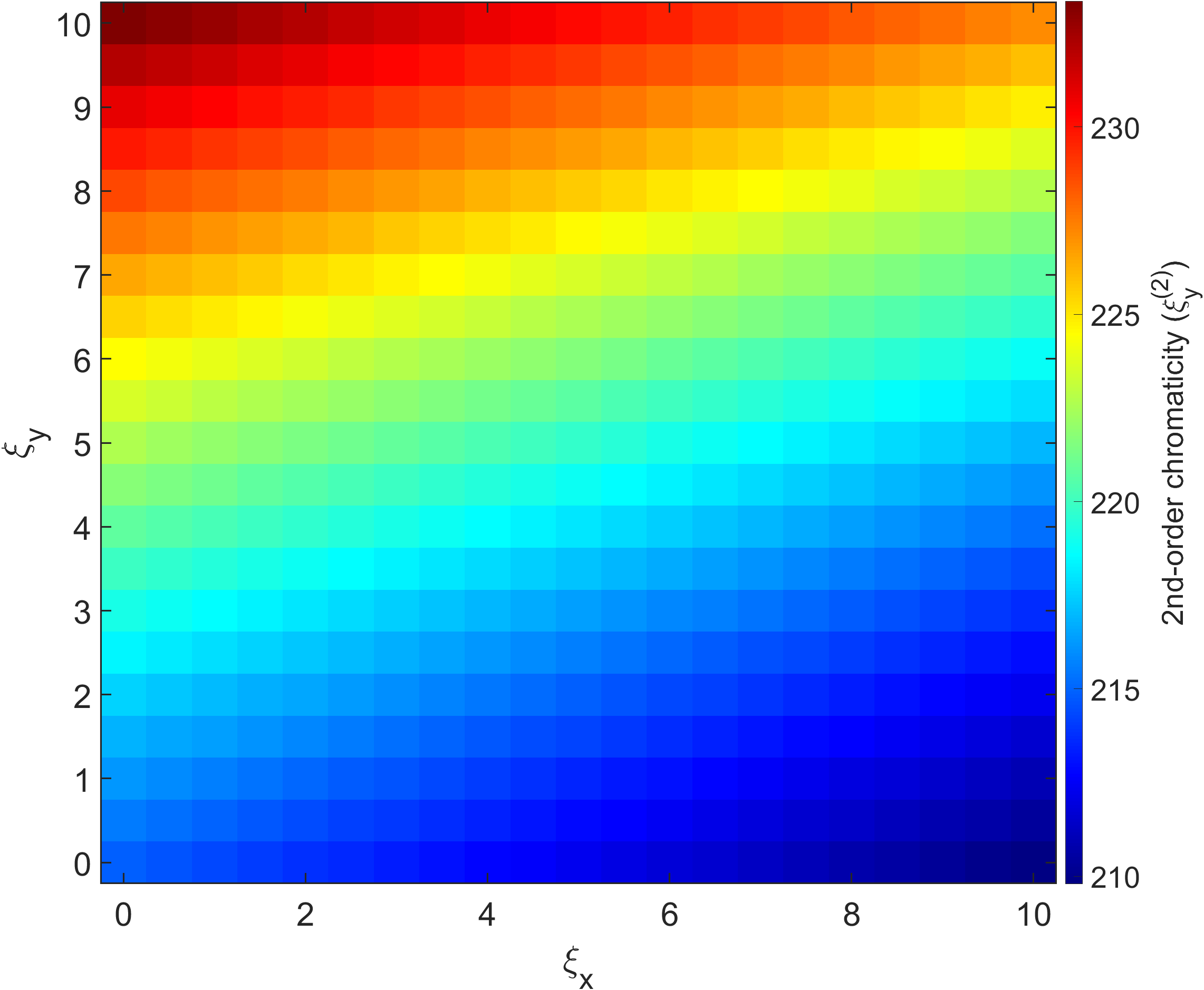 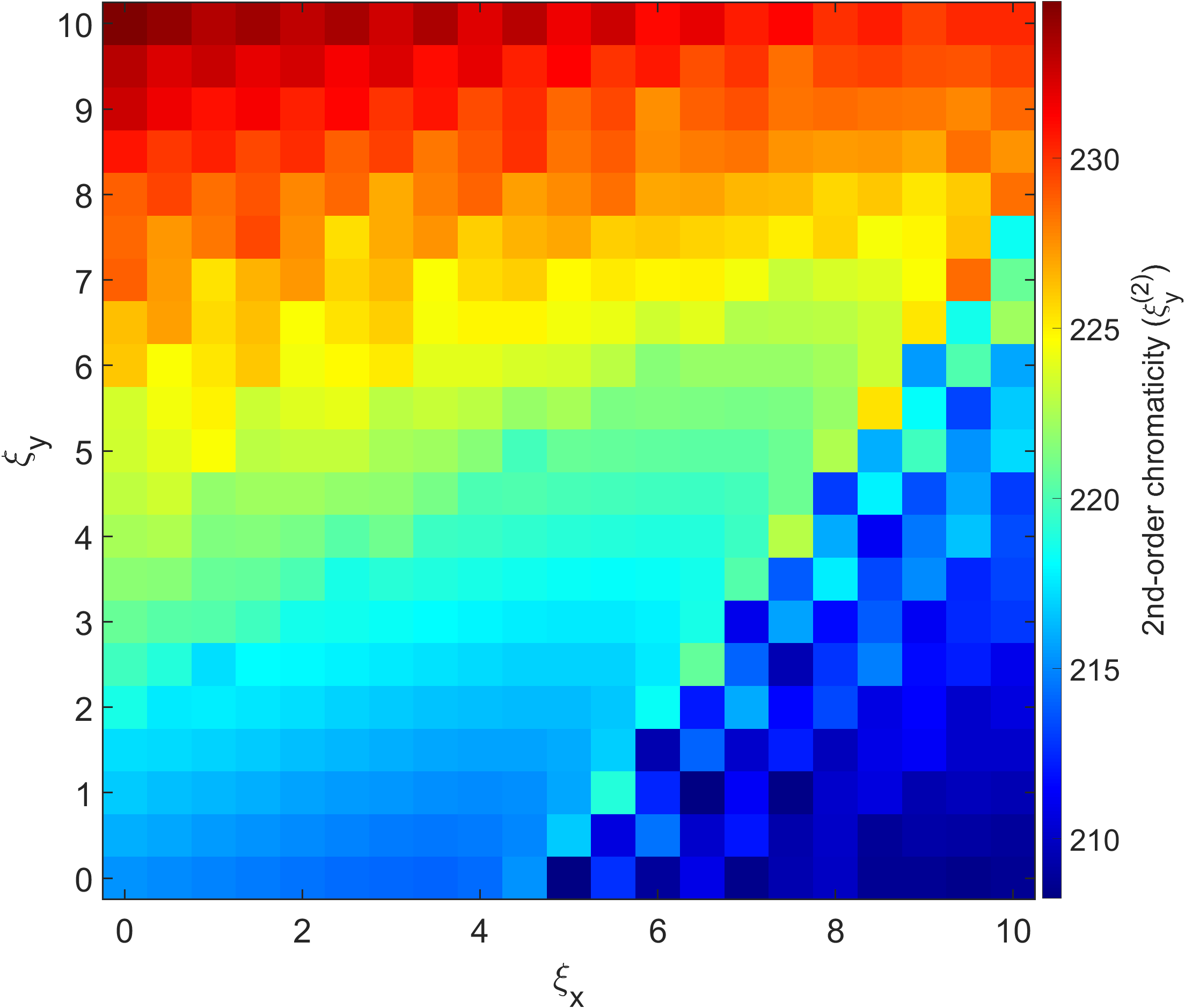 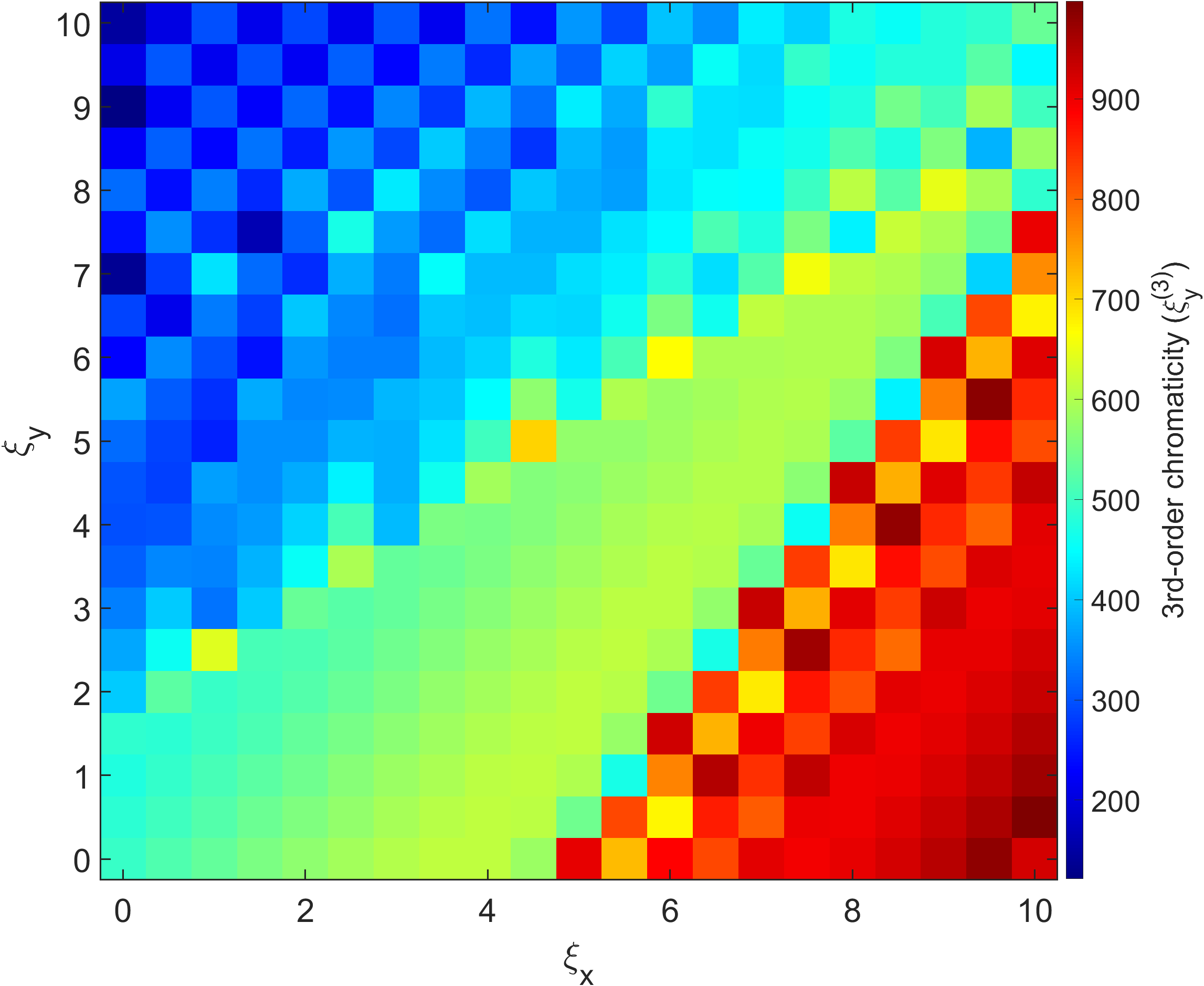 w/ error
w/o error
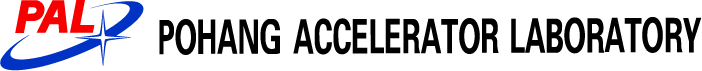 2nd order chromaticity and 3rd order chromaticity without error @ dispersion bump
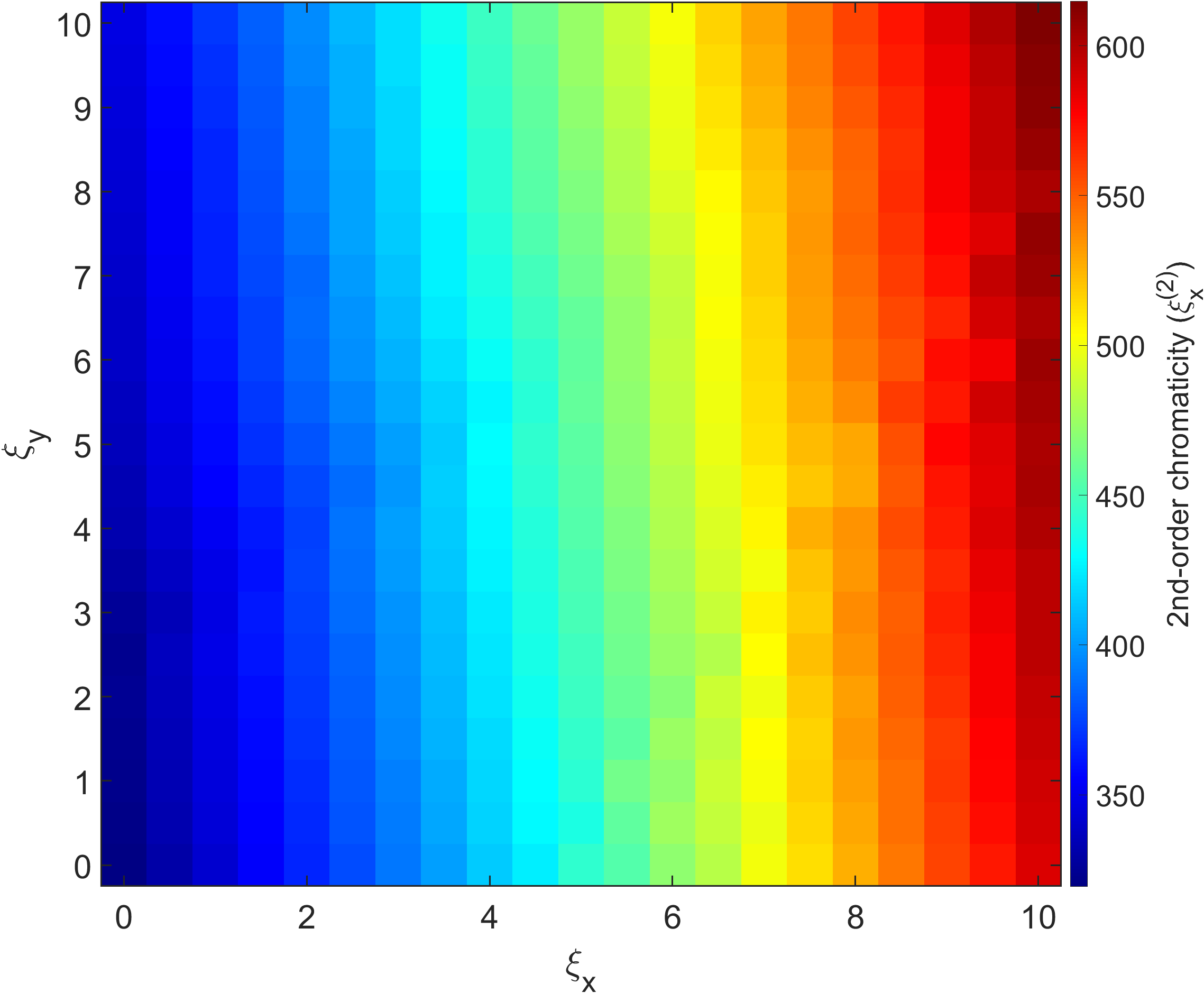 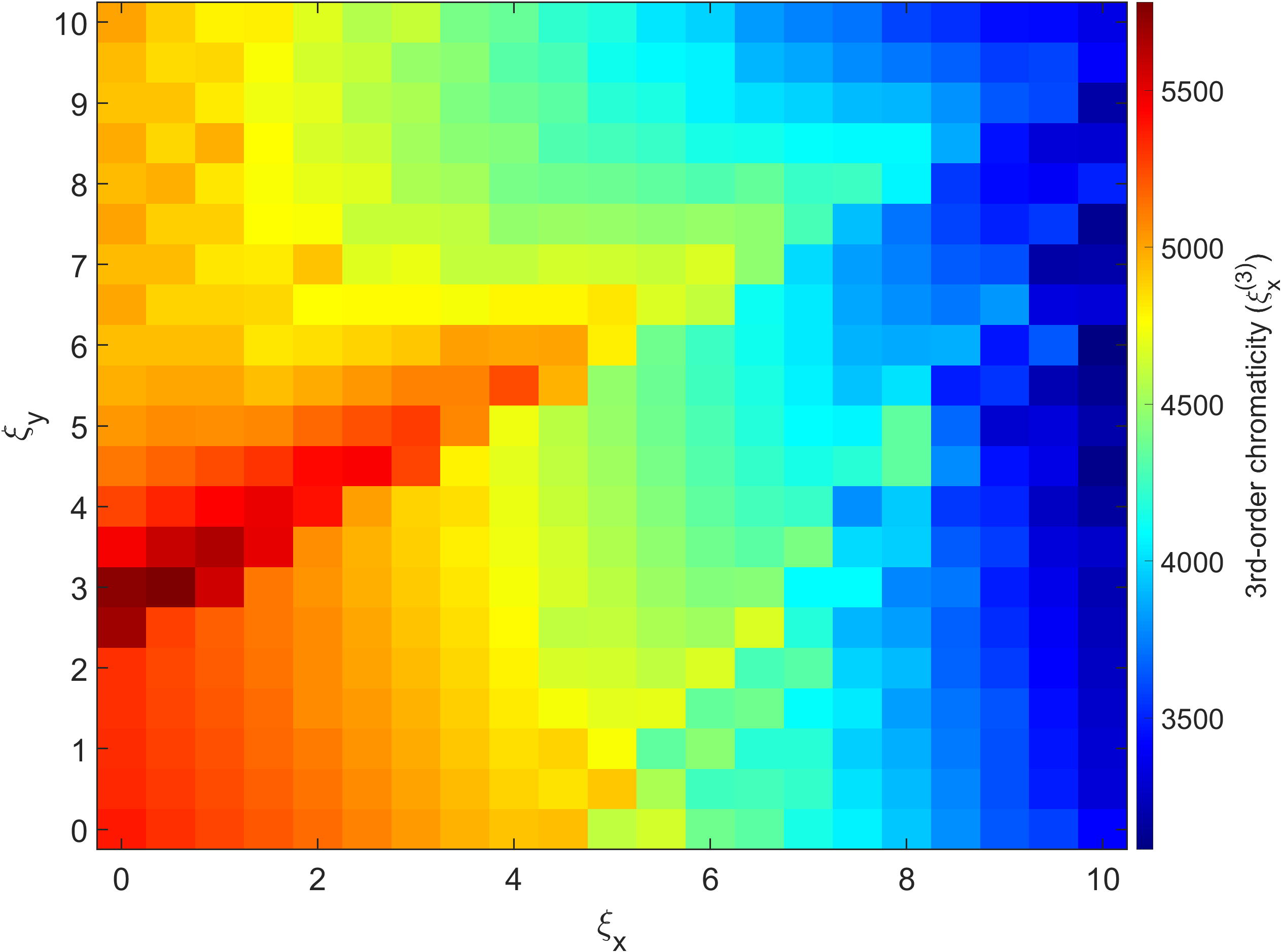 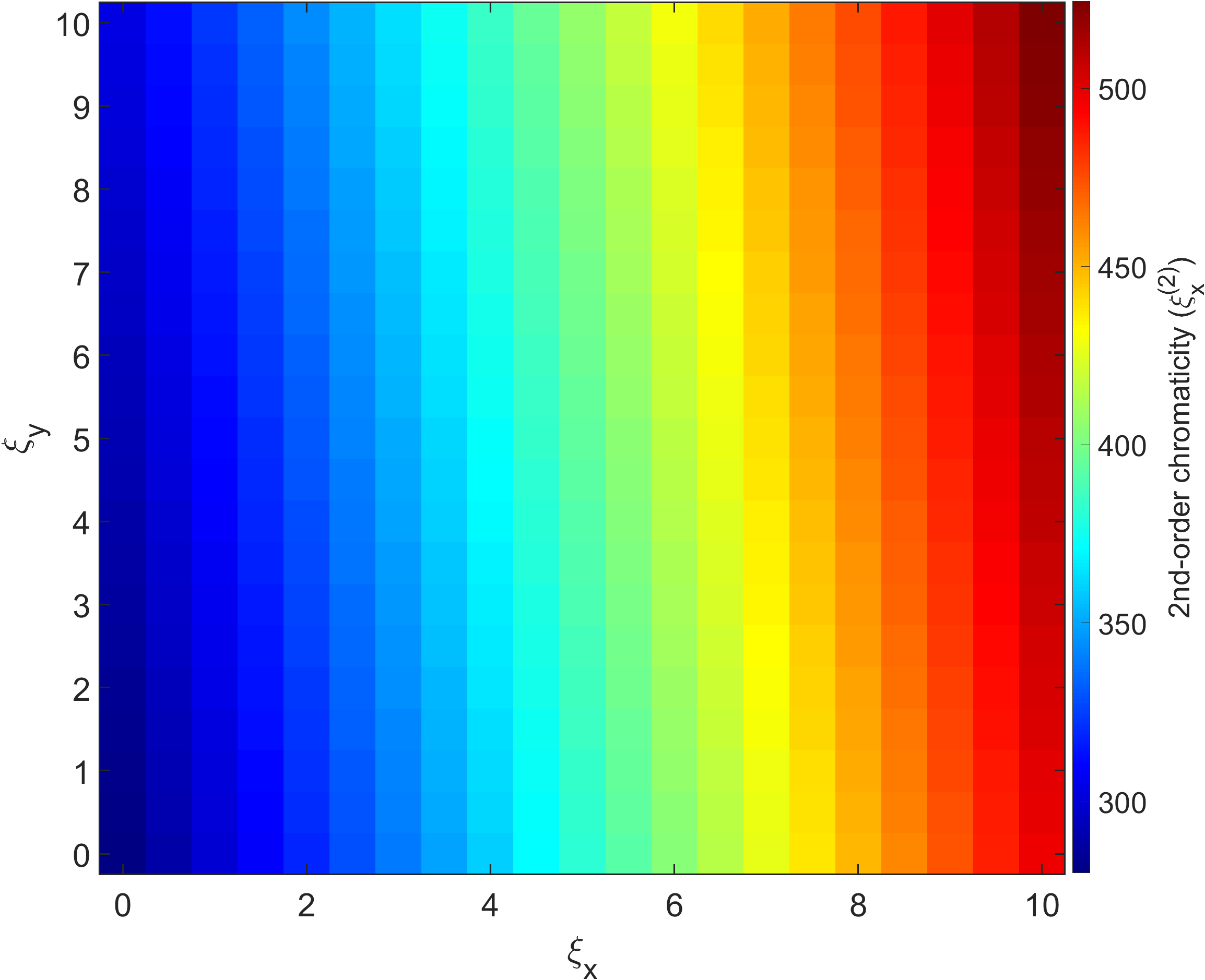 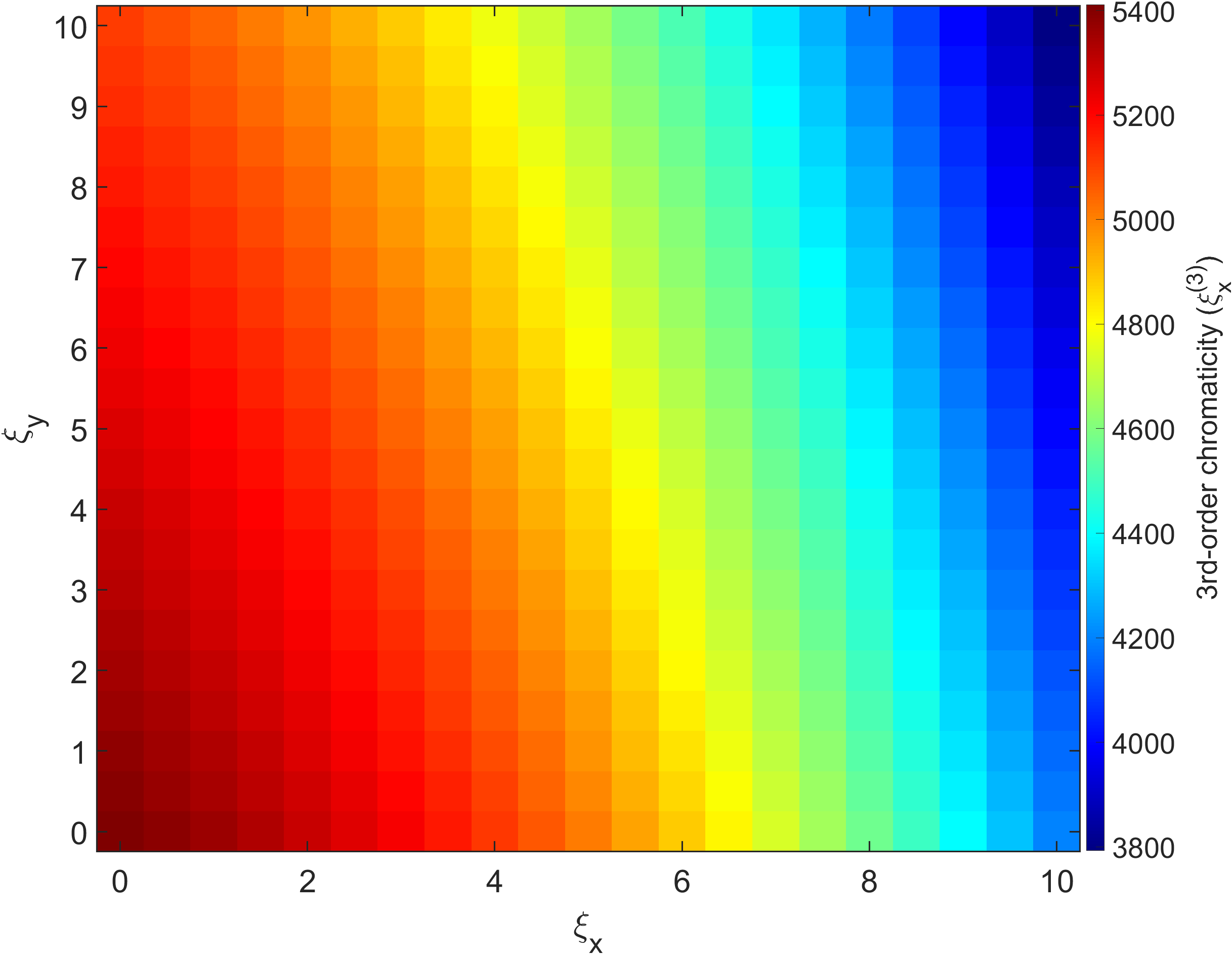 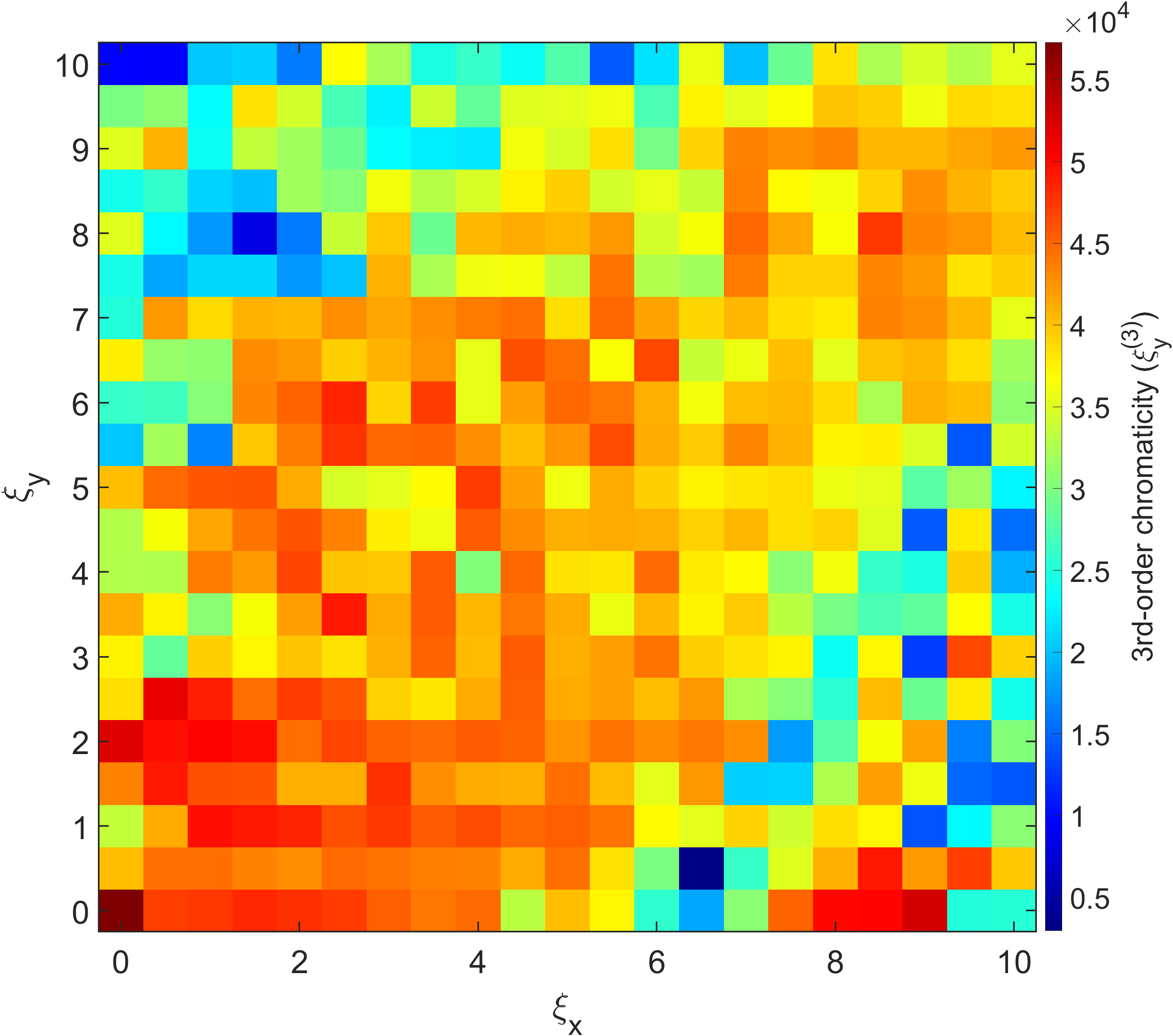 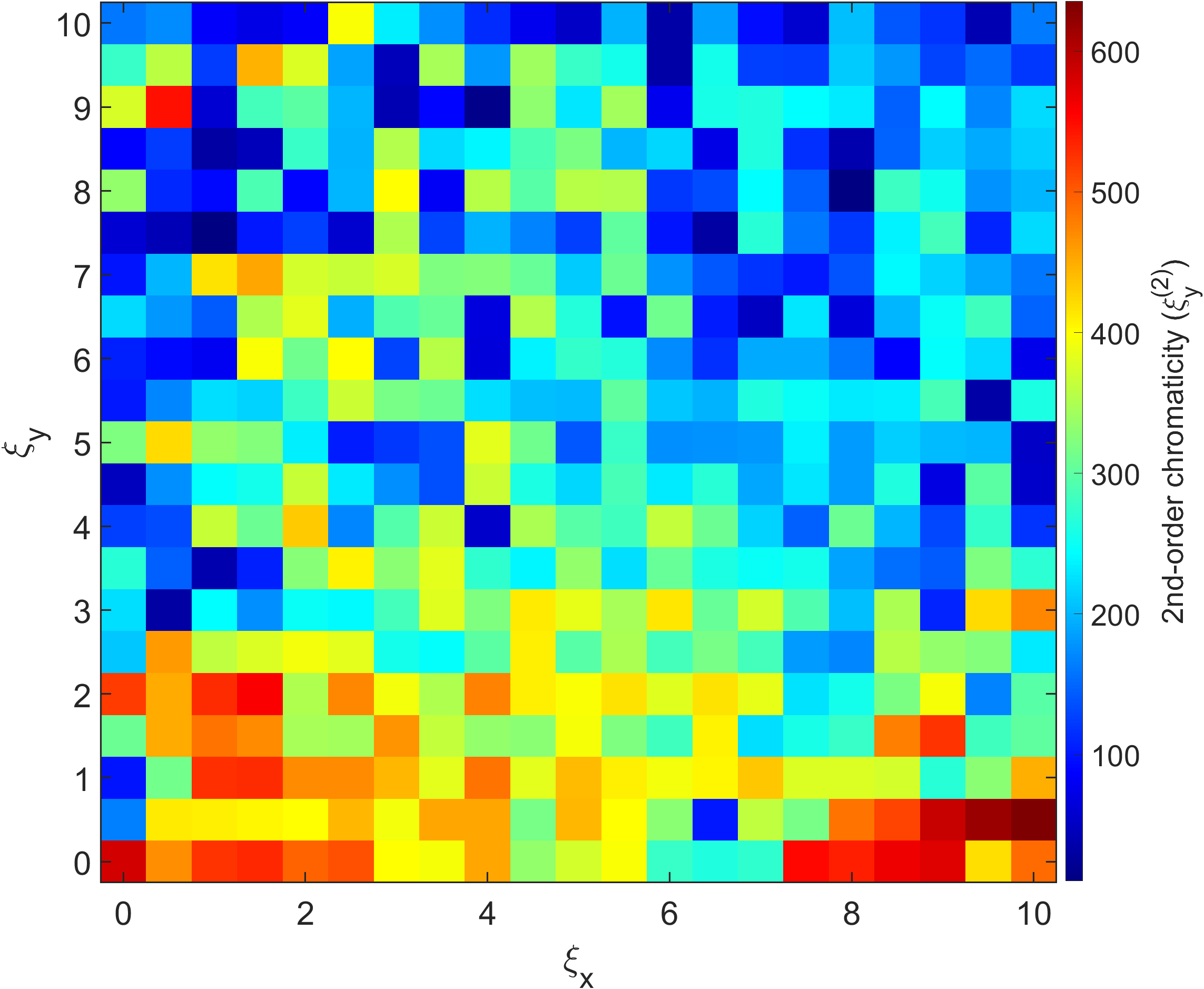 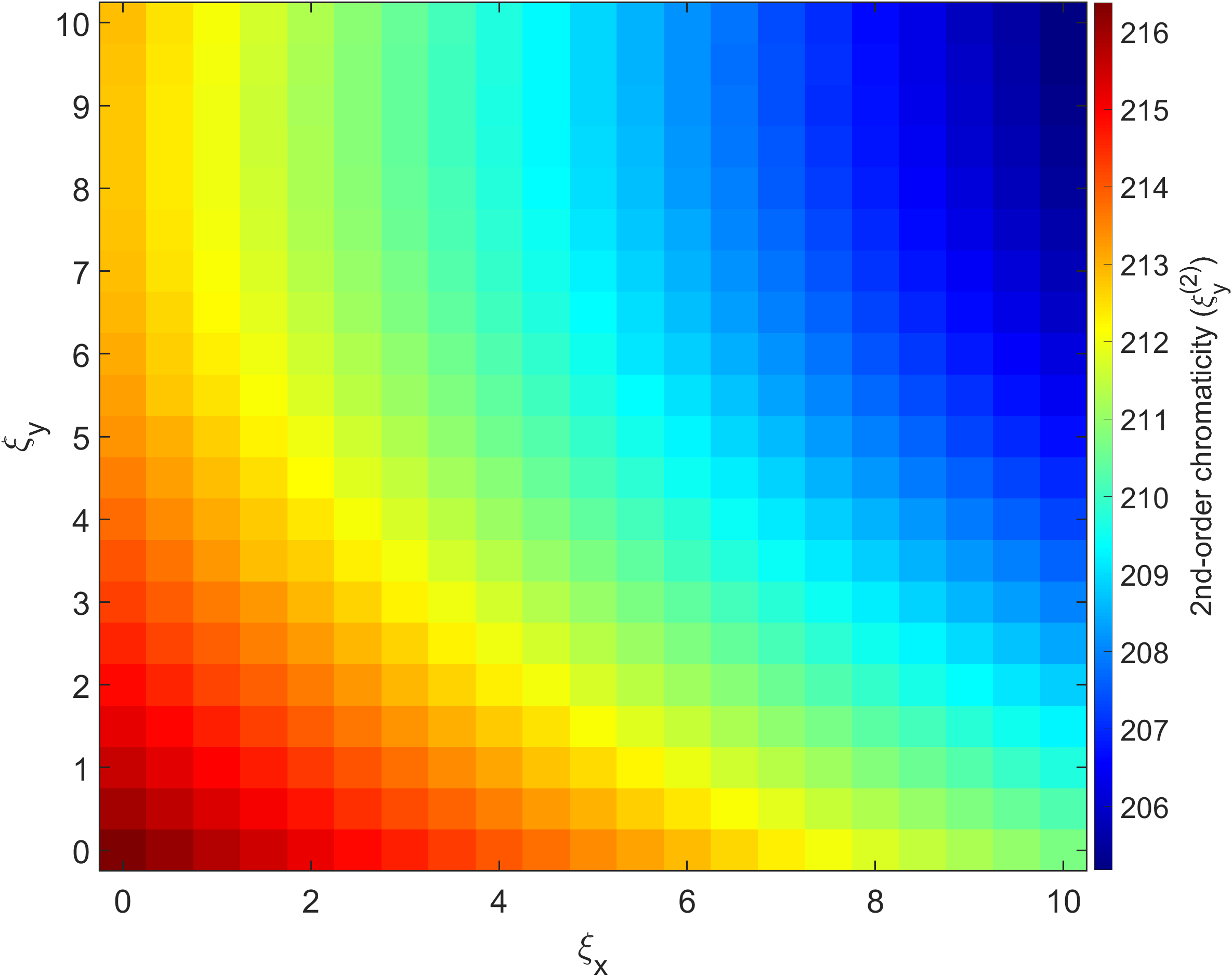 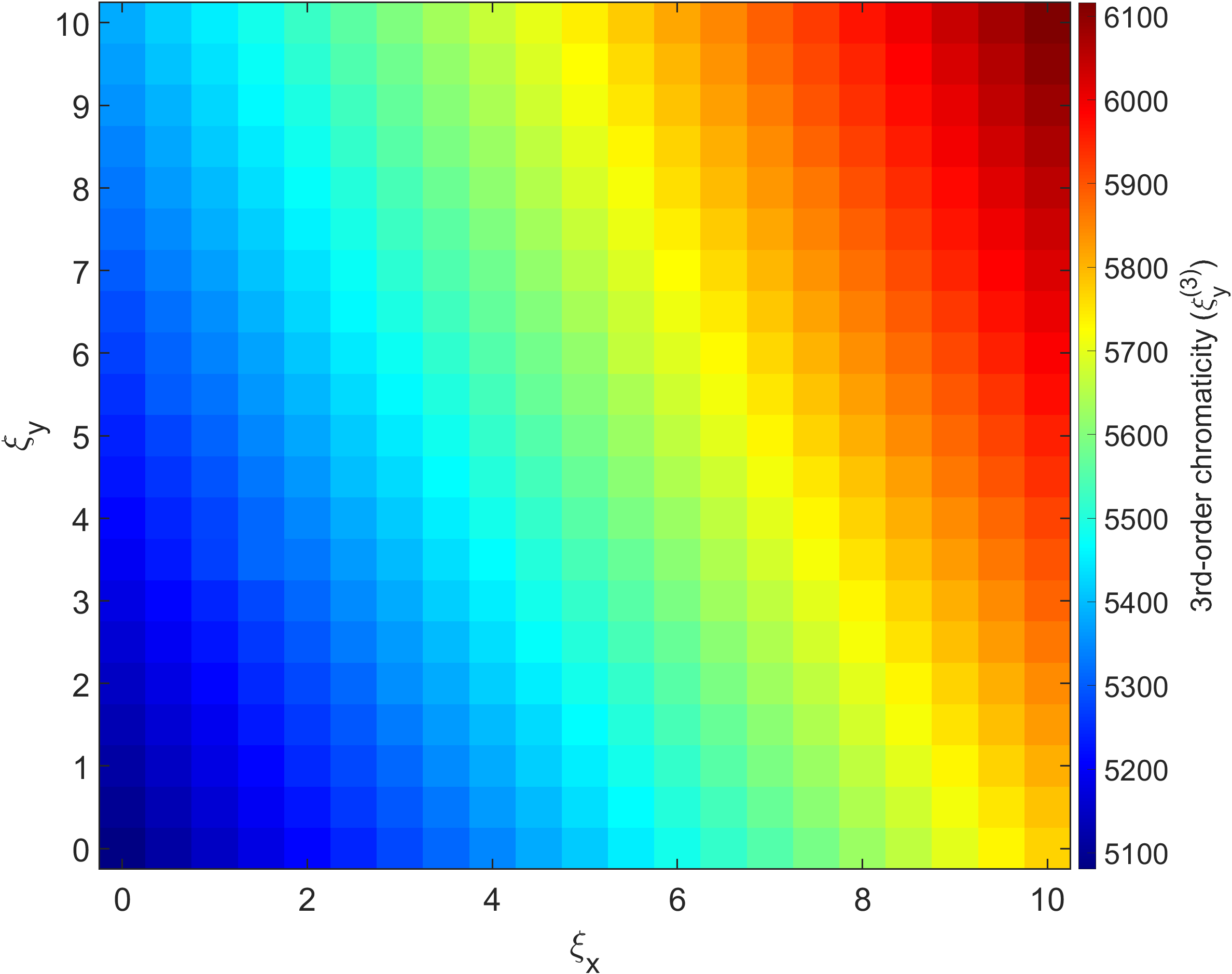 w/ error
w/o error
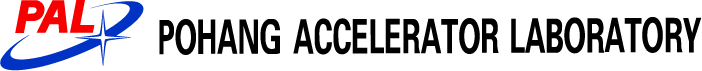 Thank you!
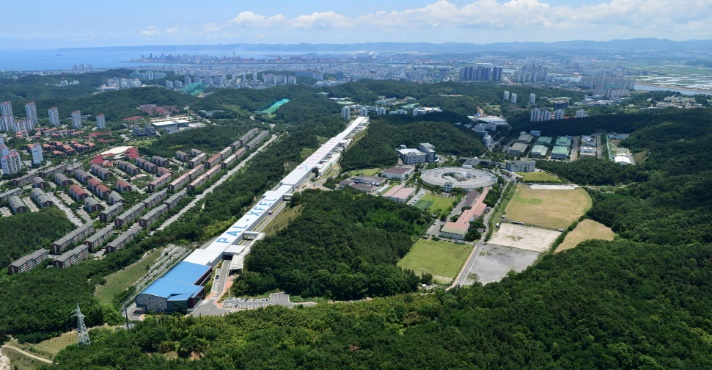 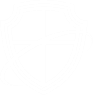 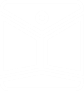 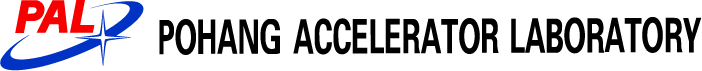 @ middle of HB
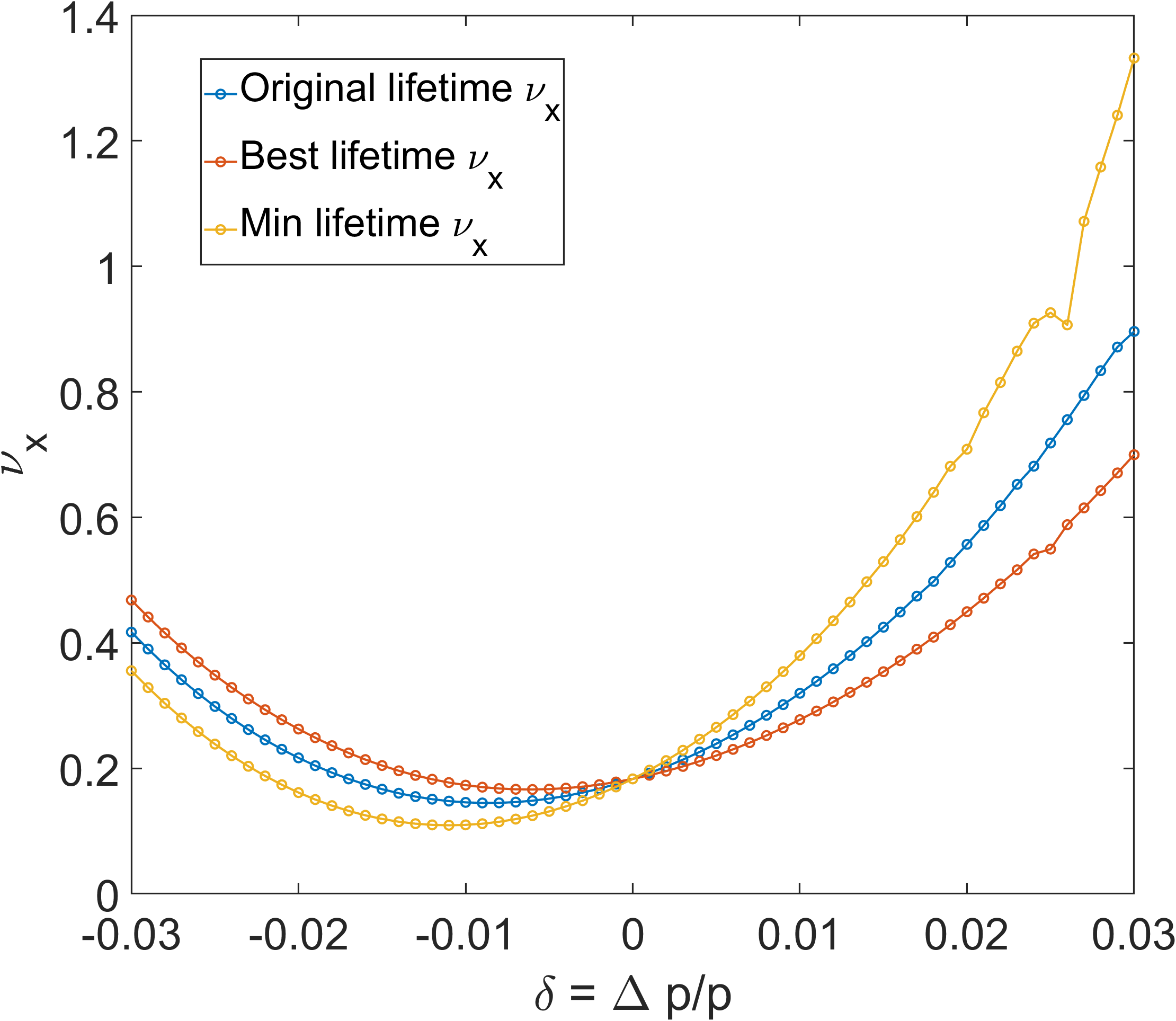 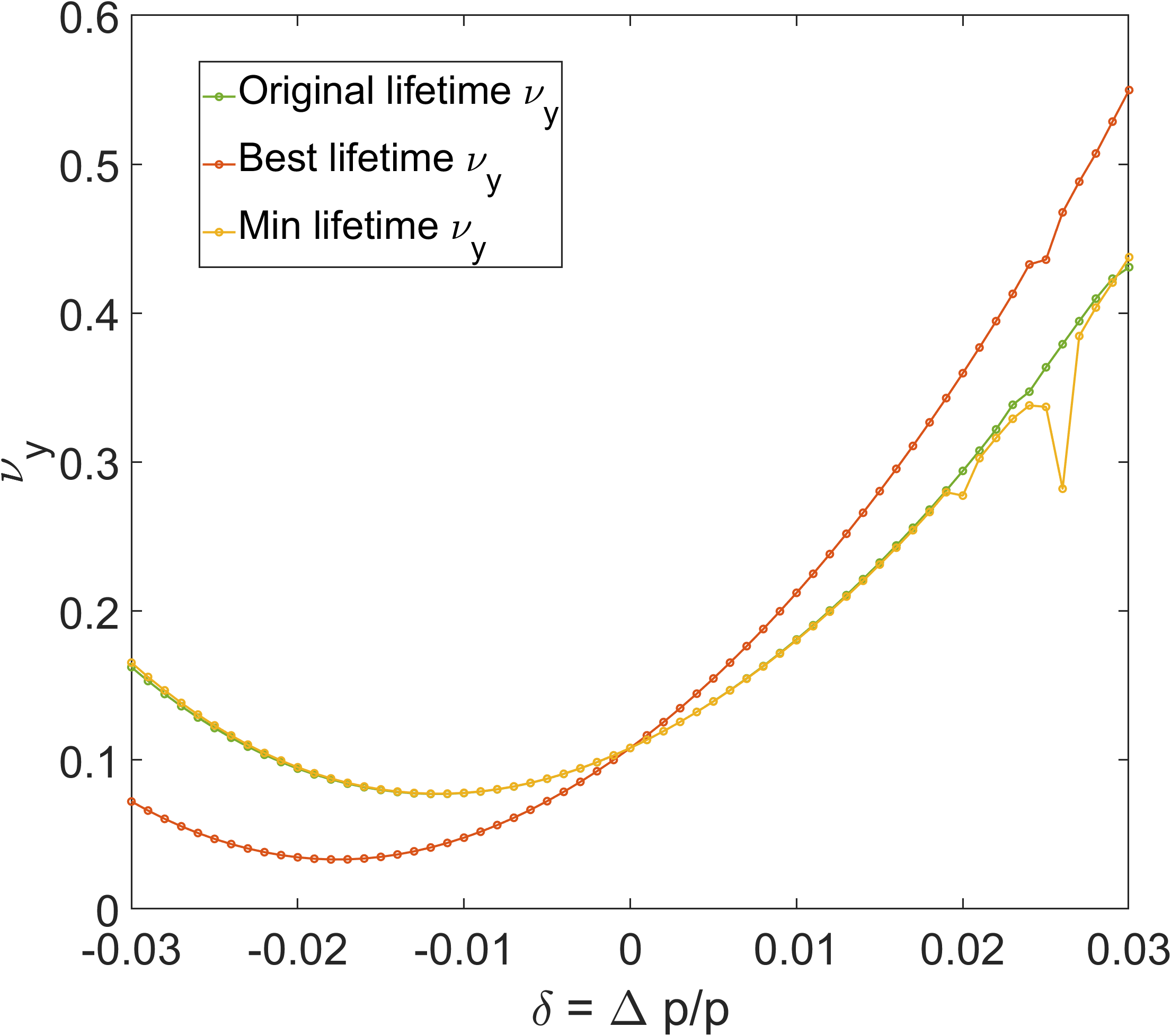 @ Dispersion bump
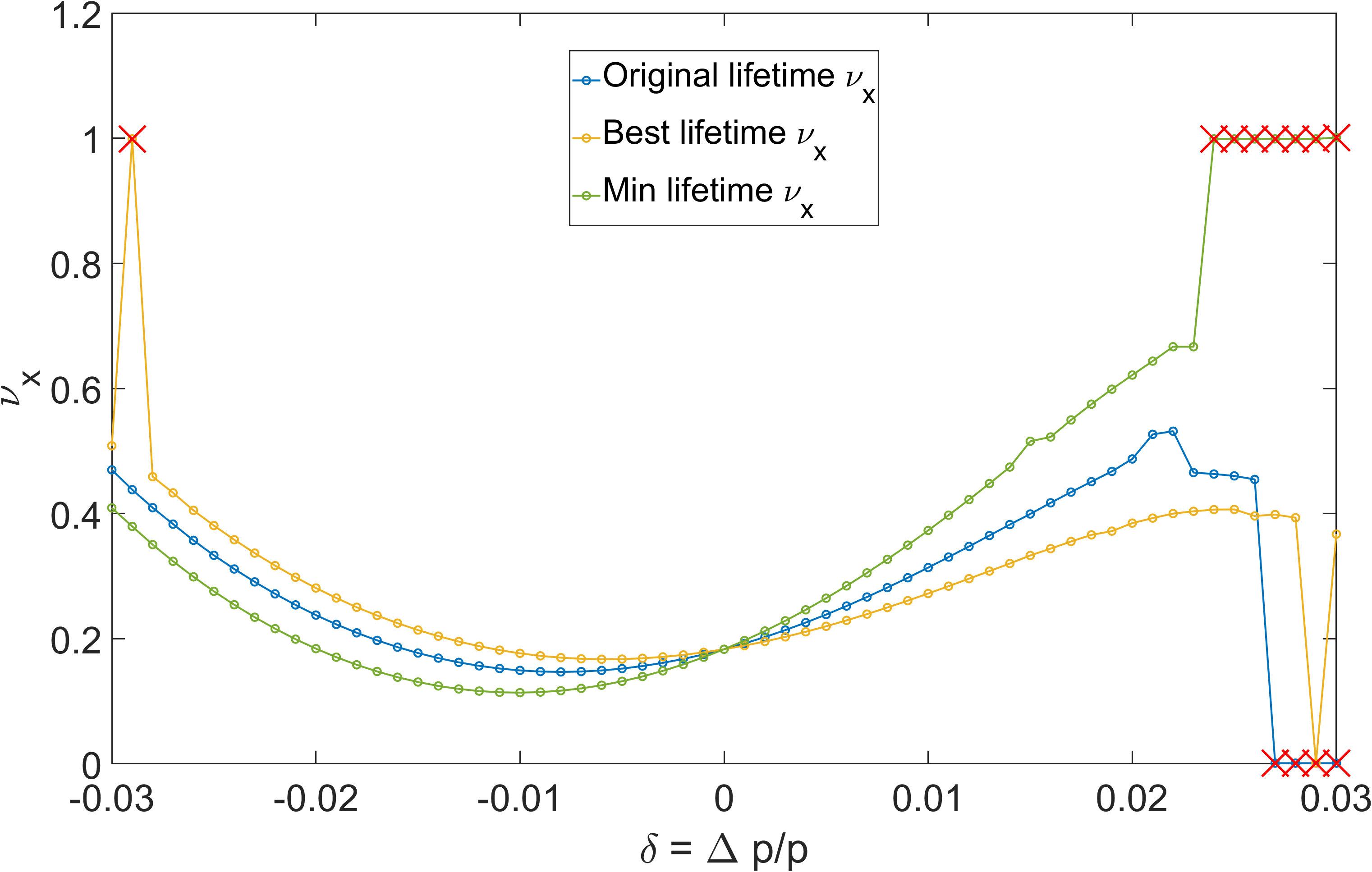 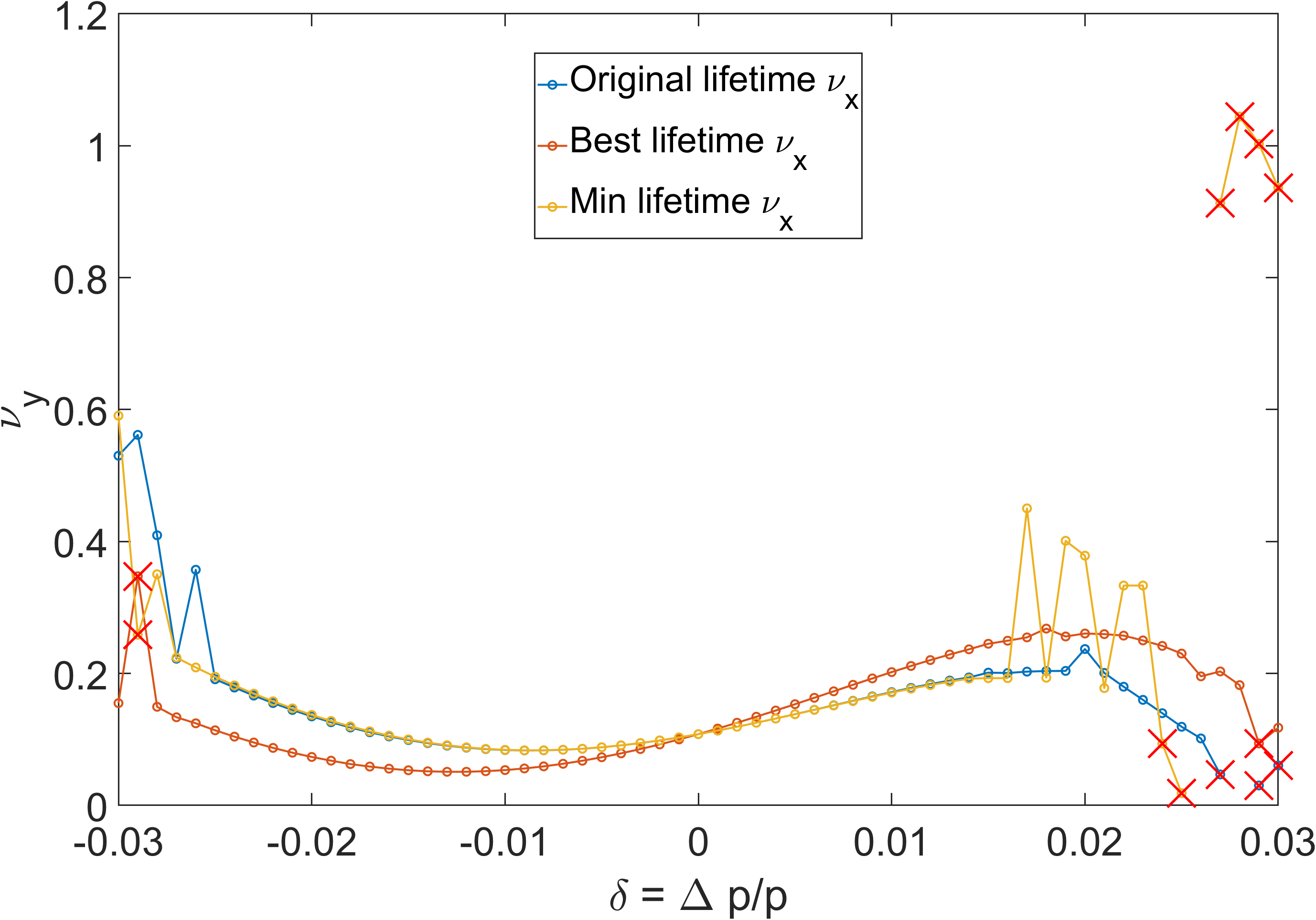 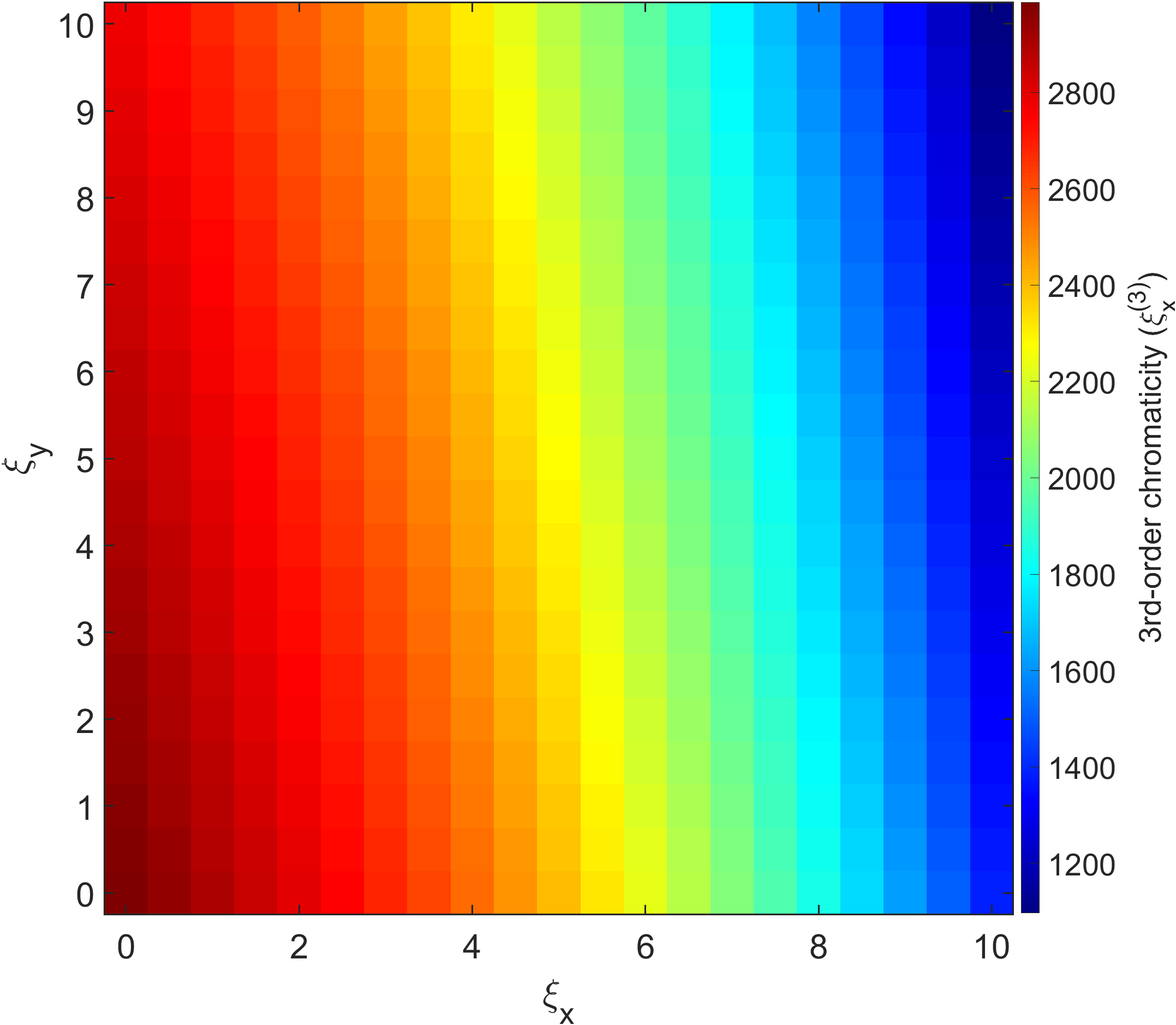 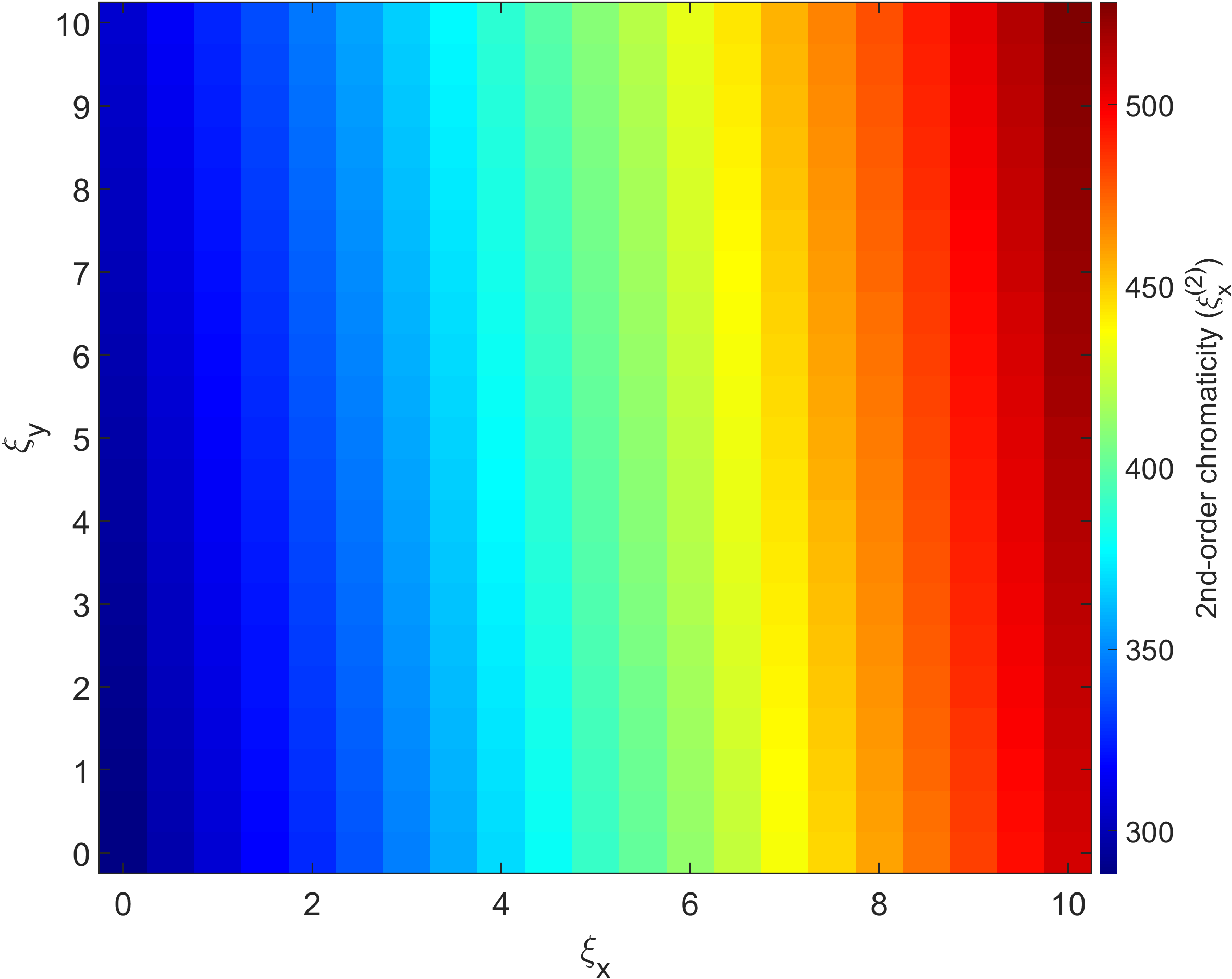 @ middle of HB 
(w/o error)
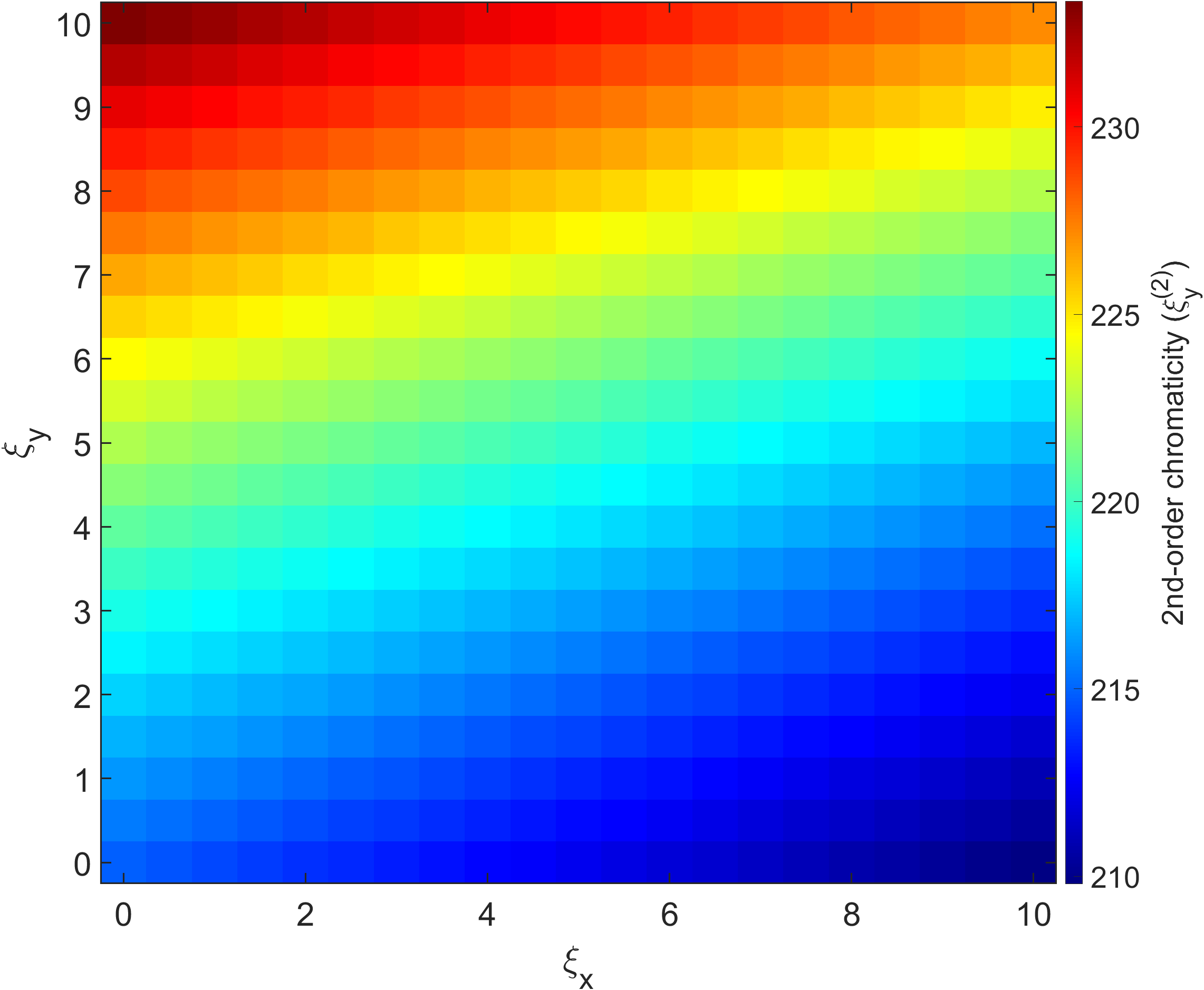 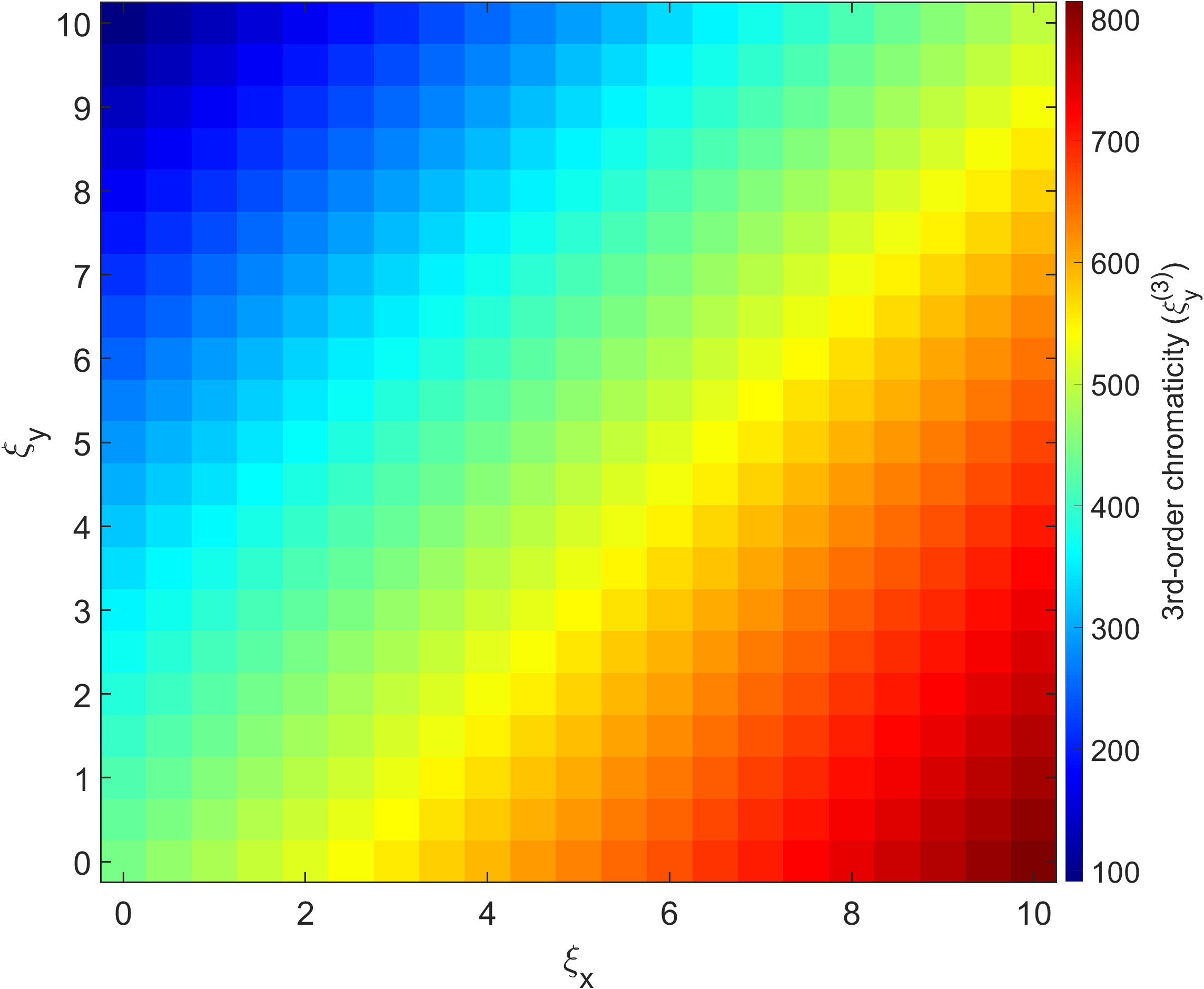 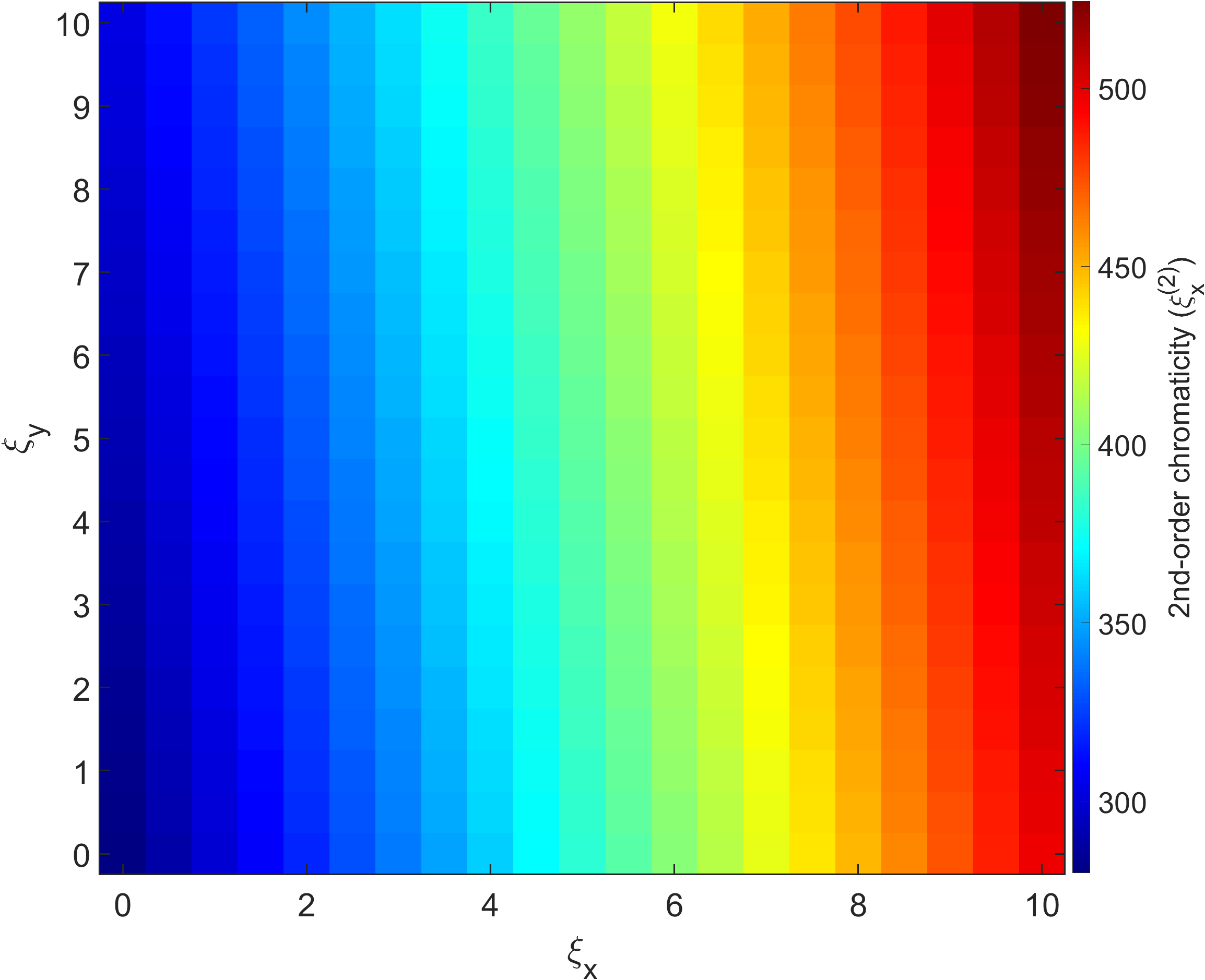 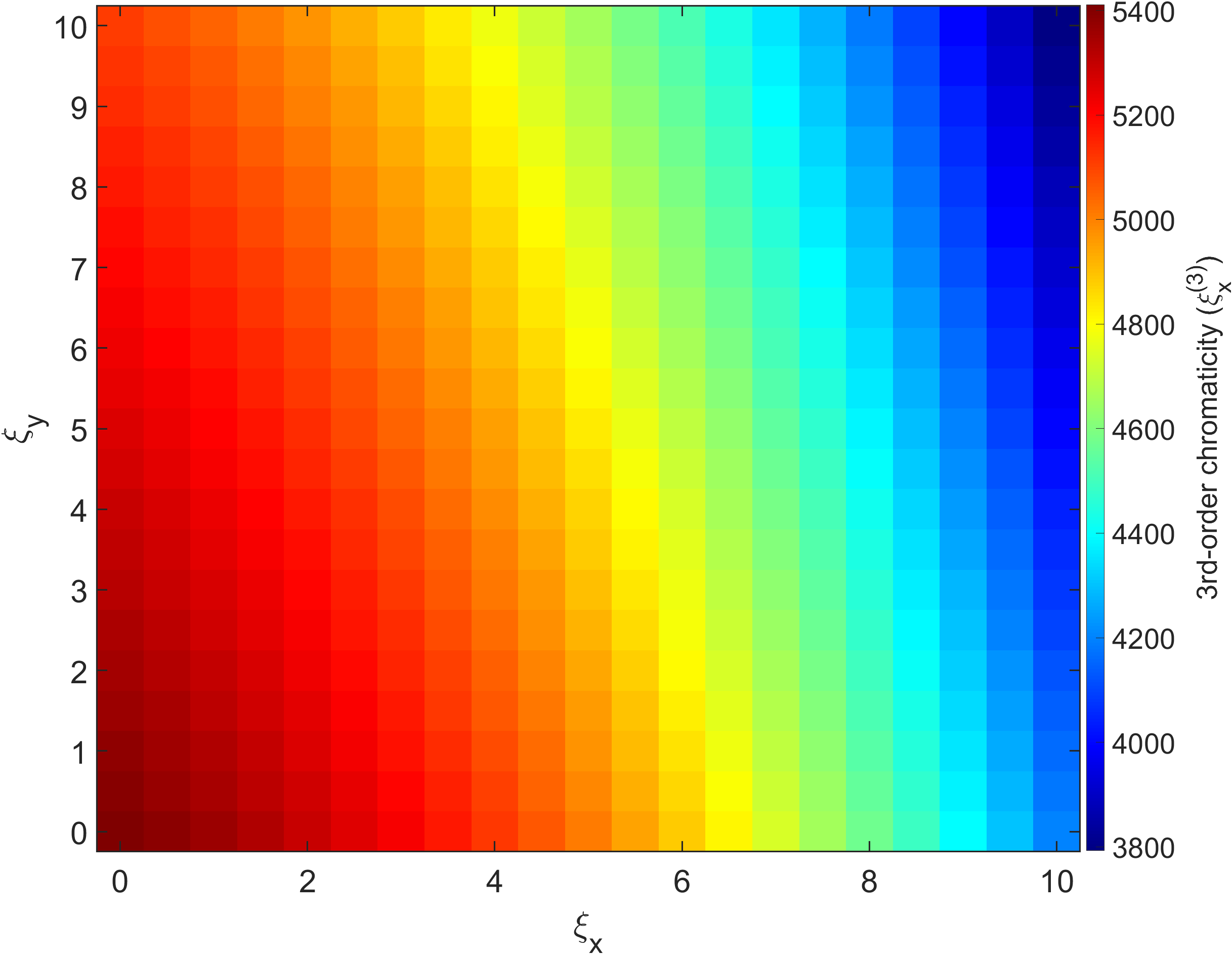 @ Dispersion bump
(w/o error)
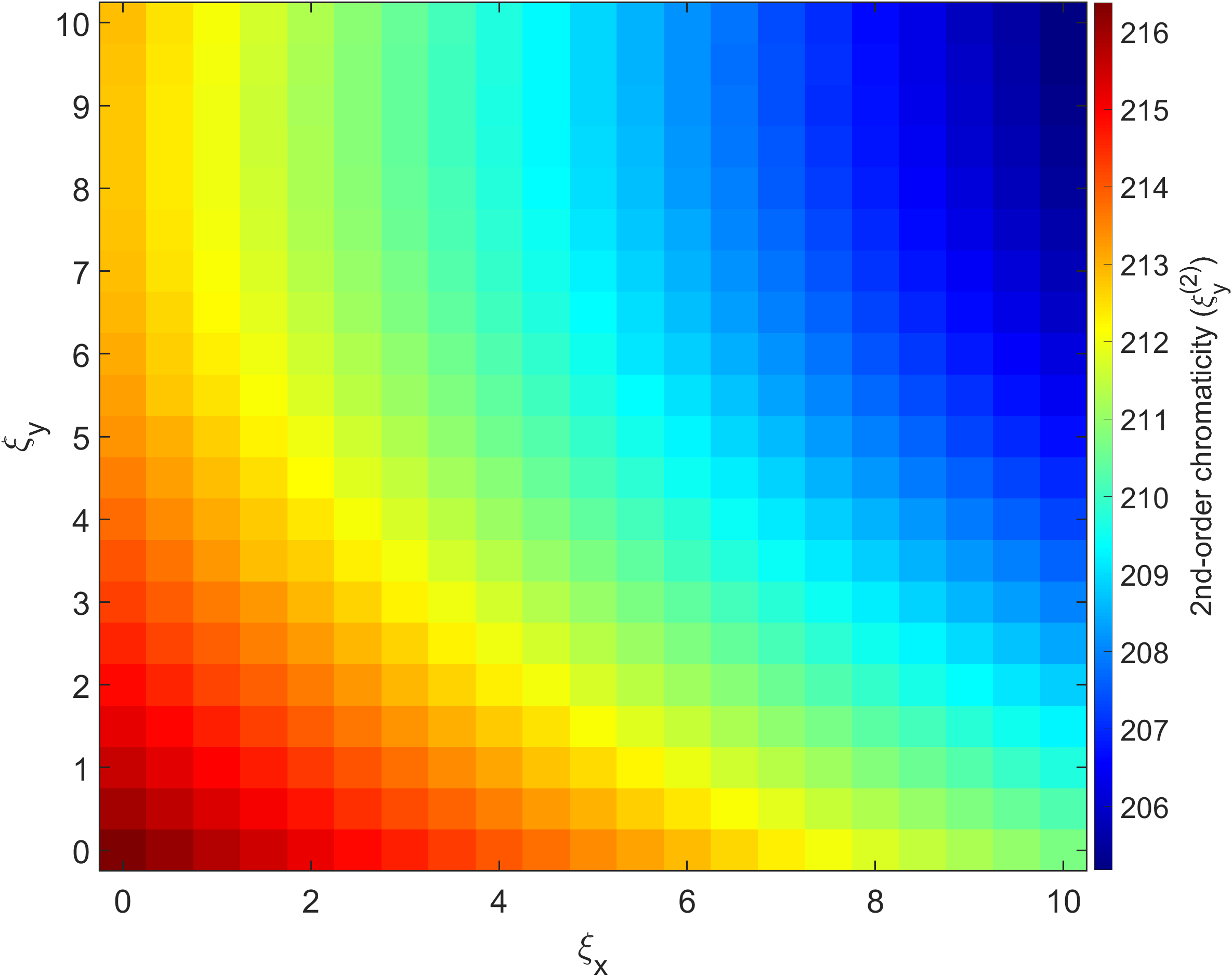 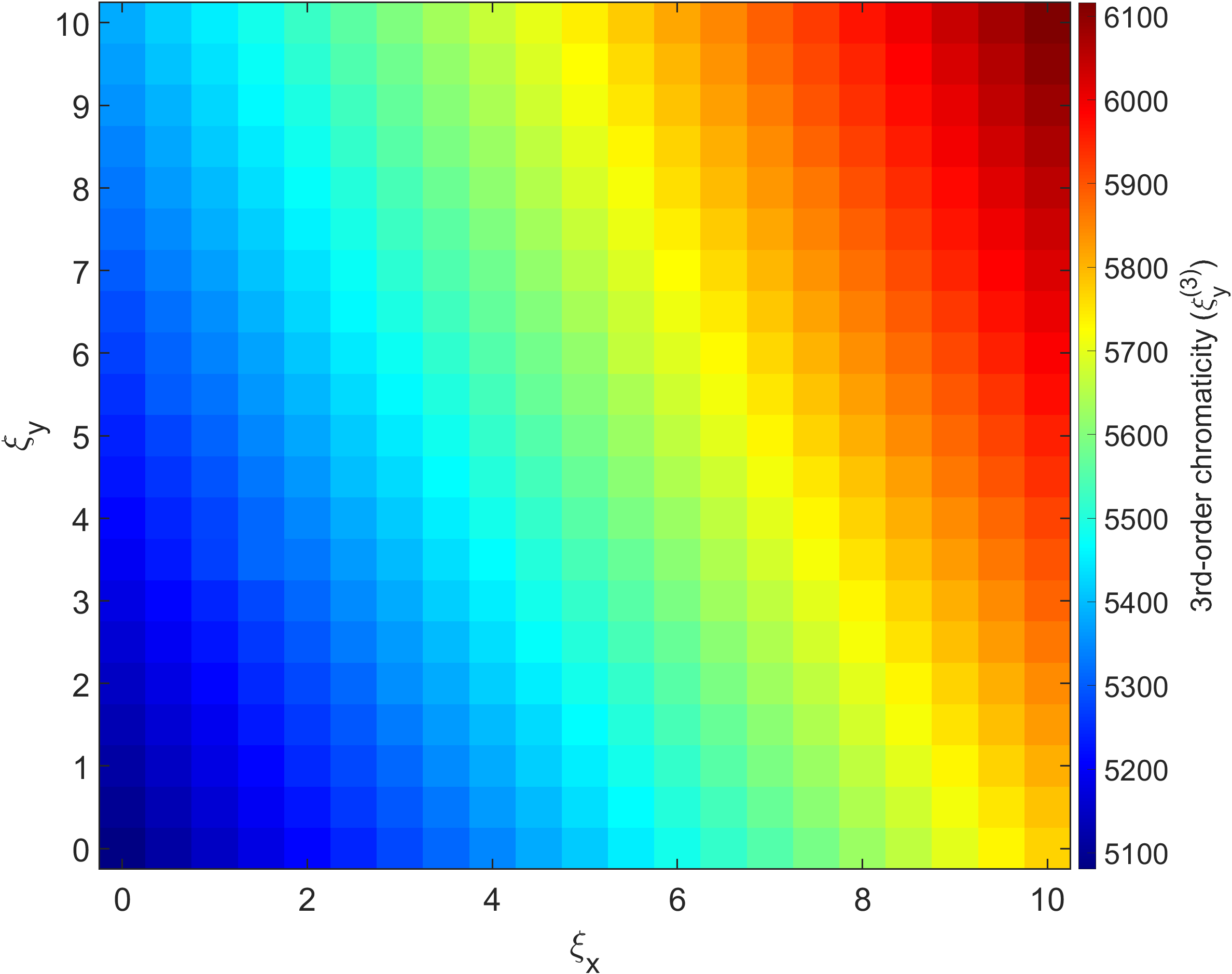 Chromaticity scan – Tune moving
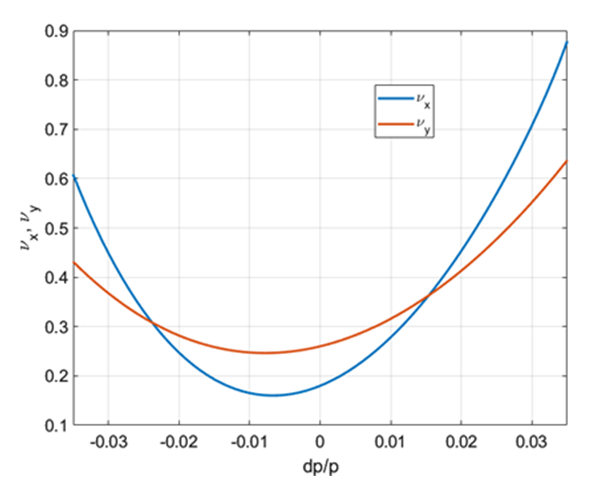 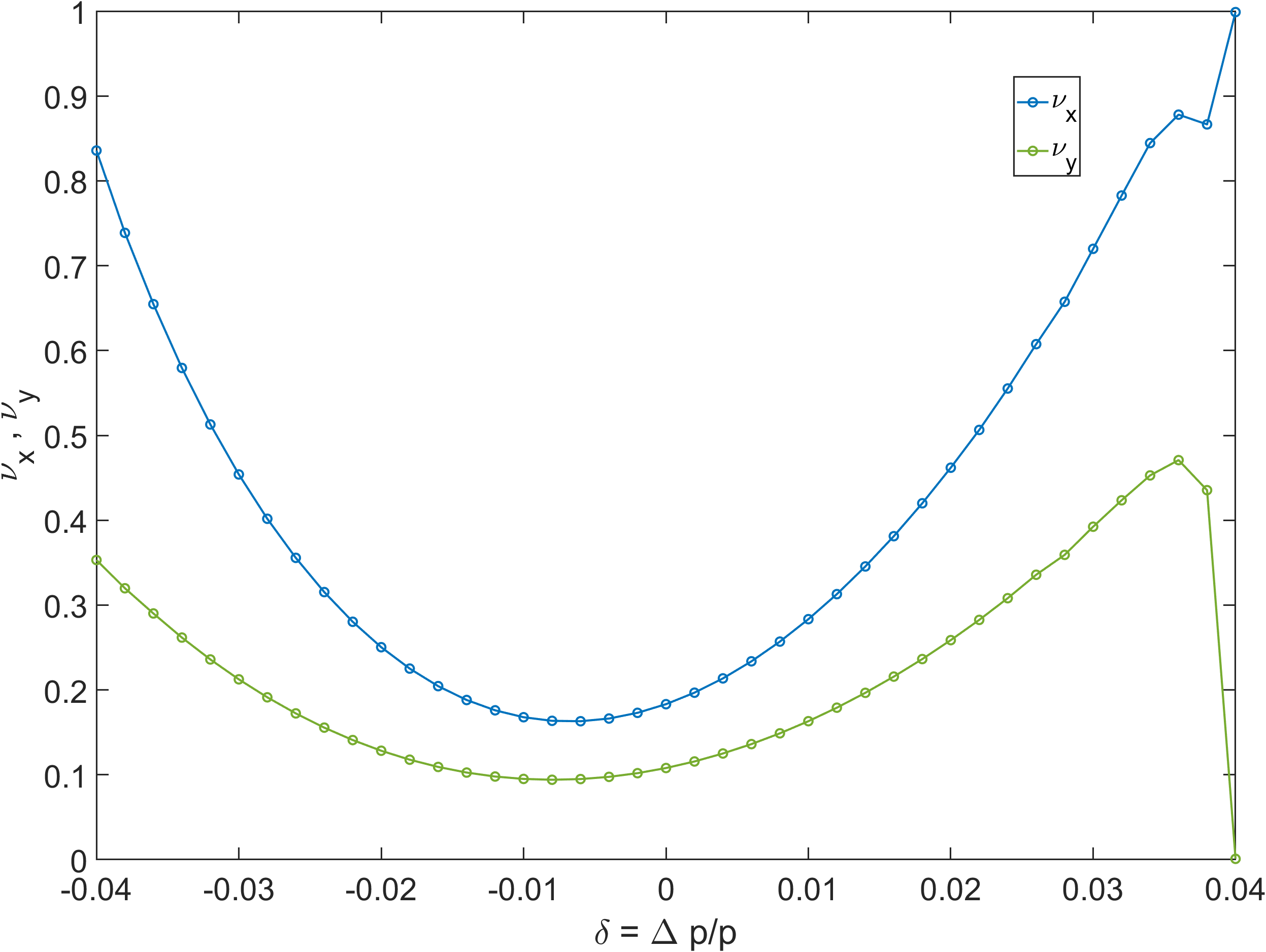 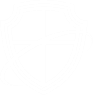 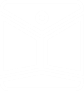 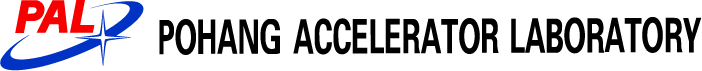